2015-16 a critical year for evidence based policy & alignment to provincial national and global commitments
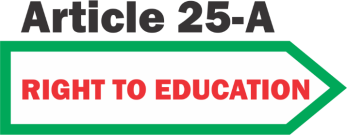 National Education Policy 2009 review towards a new NEP…..
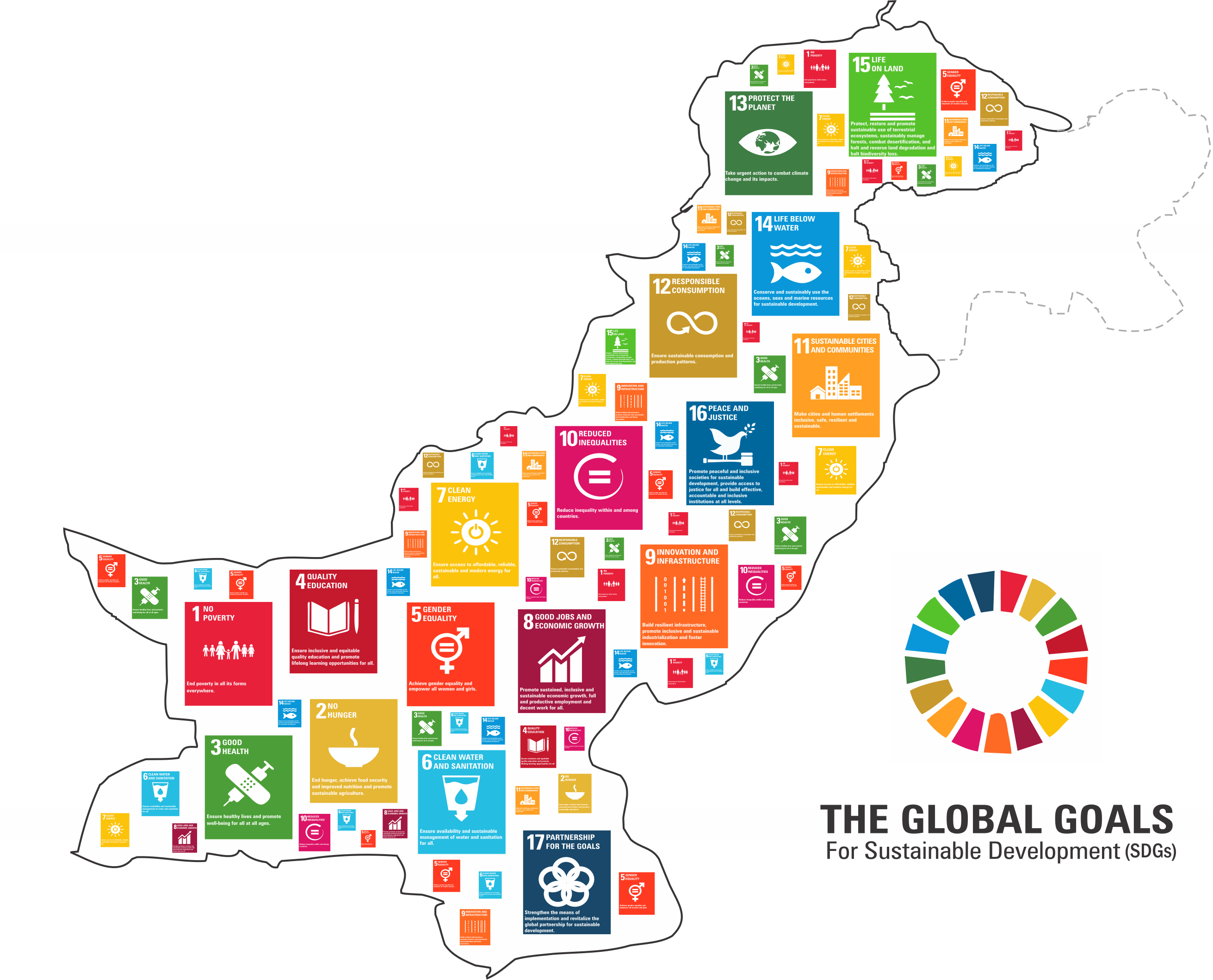 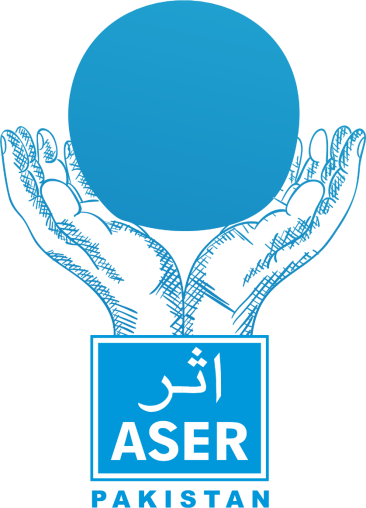 “The State shall provide free and compulsory education to all children of age 5-16 years in such a manner as may be determined by law”
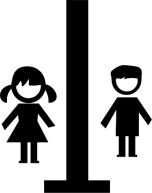 Endorsed by Govt. of Pakistan
ASER mobilizing partners, community, volunteers in its journey
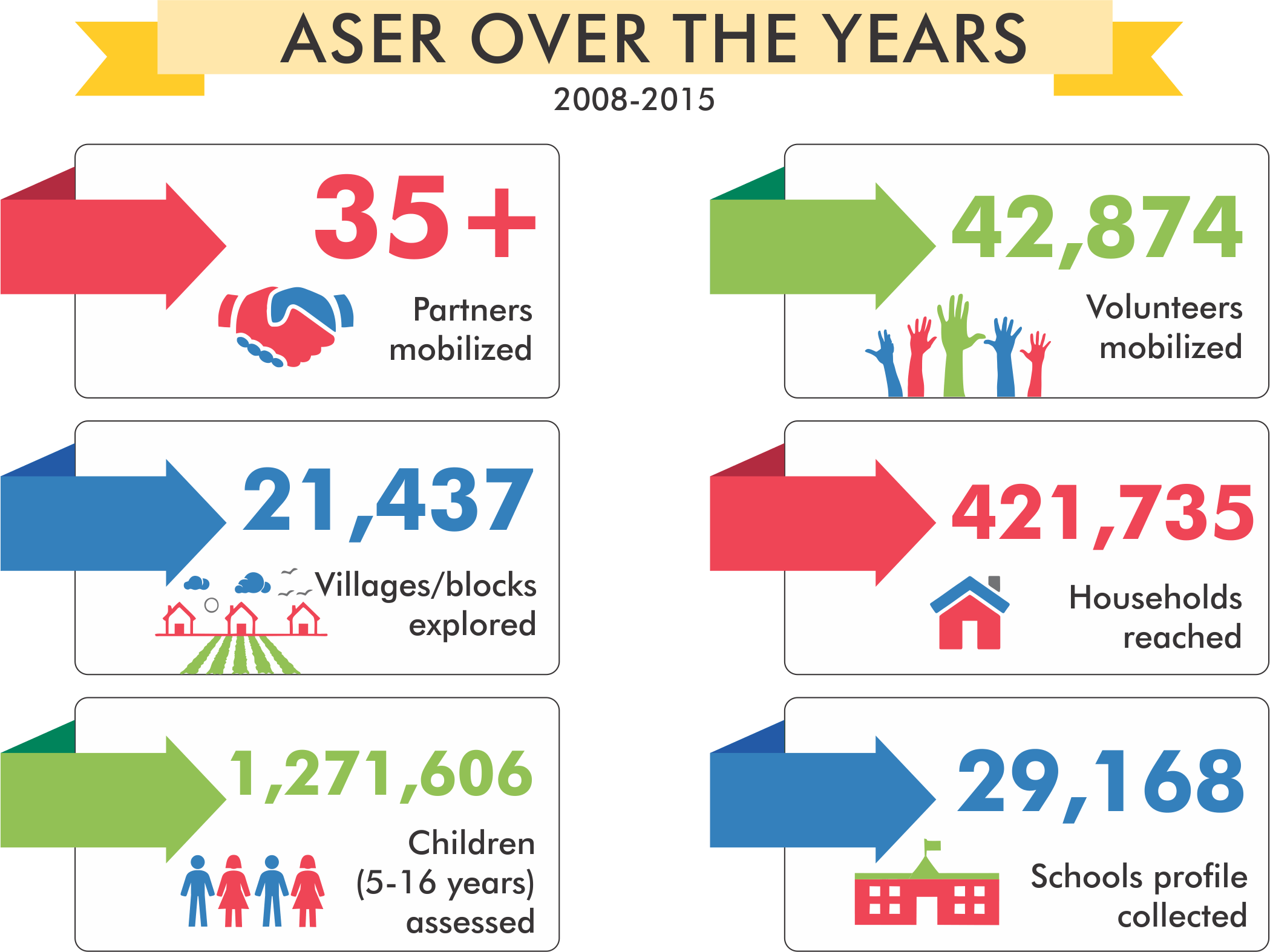 Movement for making the invisible visible
LEARNING at the centre of SDG 4
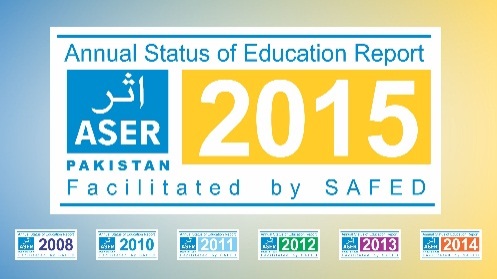 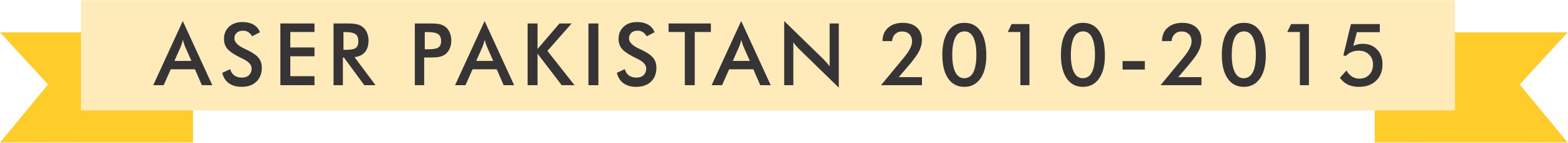 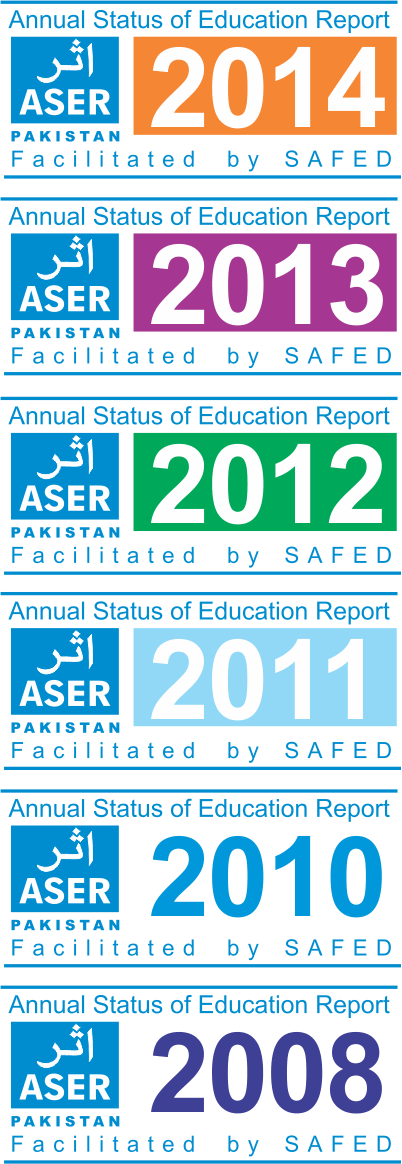 Citizen led large scale national household survey (3-16 years).
Quality of education in rural and selected urban areas (5-16 years).
Provides evidence on learning, access and equity.
Influence National & Provincial policy and actions for Right To Education (RTE) Article 25-A, MDGs & SDG 4.
Provides information for tracking MDGs/EFA trends and targets up to 2015 and now 2030.
Influenced goal setting for SDG 4.
ASER I the basis for ASER II- FROM EVIDENCE TO ACTION.
Testing basic competencies in Reading, Arithmetic, English and General Knowledge
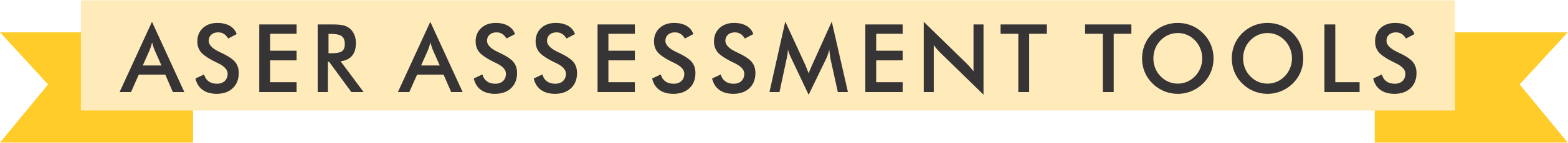 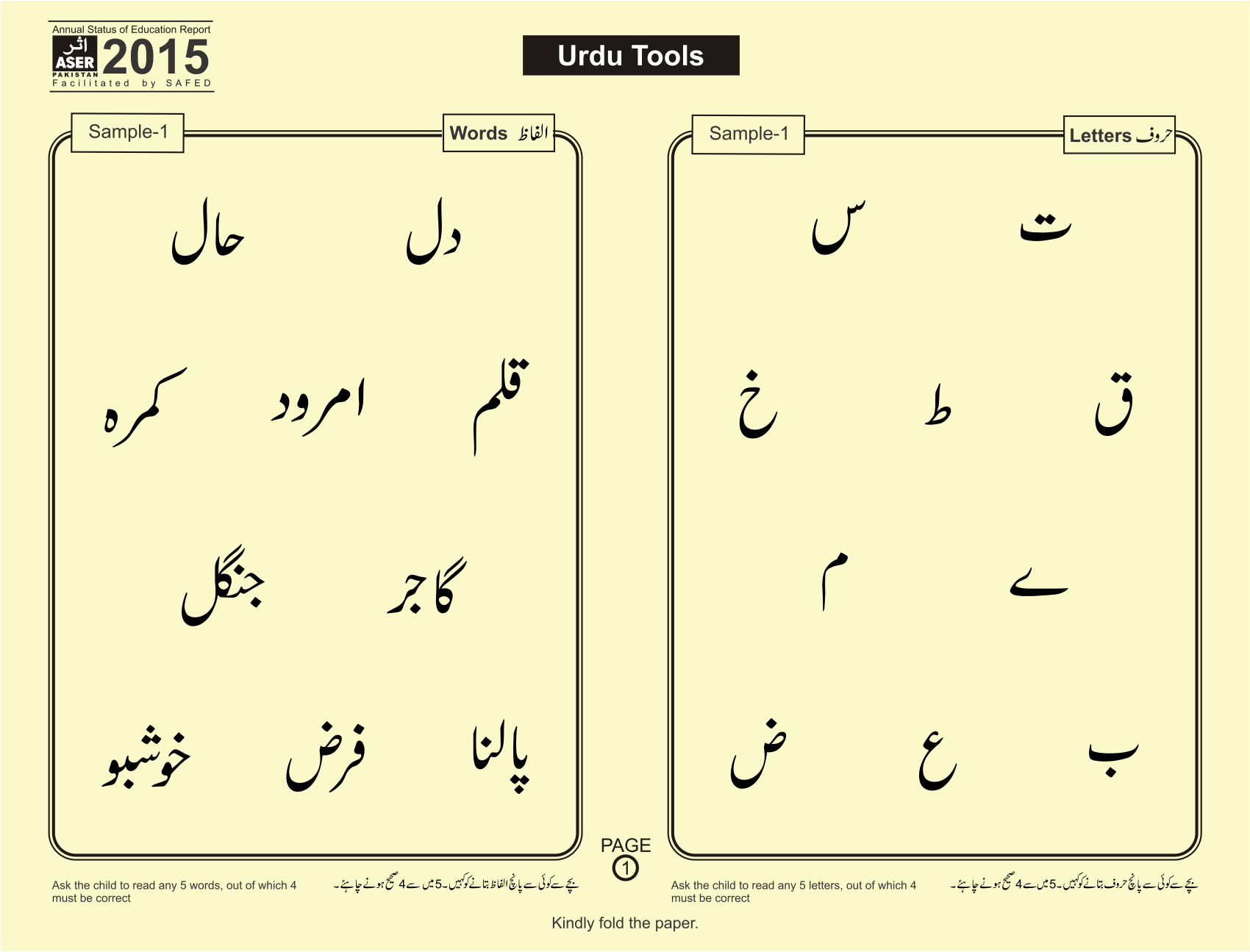 ASER Assessment tools are prepared in following categories:
 Reading (Urdu/Sindhi/Pashto)
 Arithmetic 
 English
General Knowledge
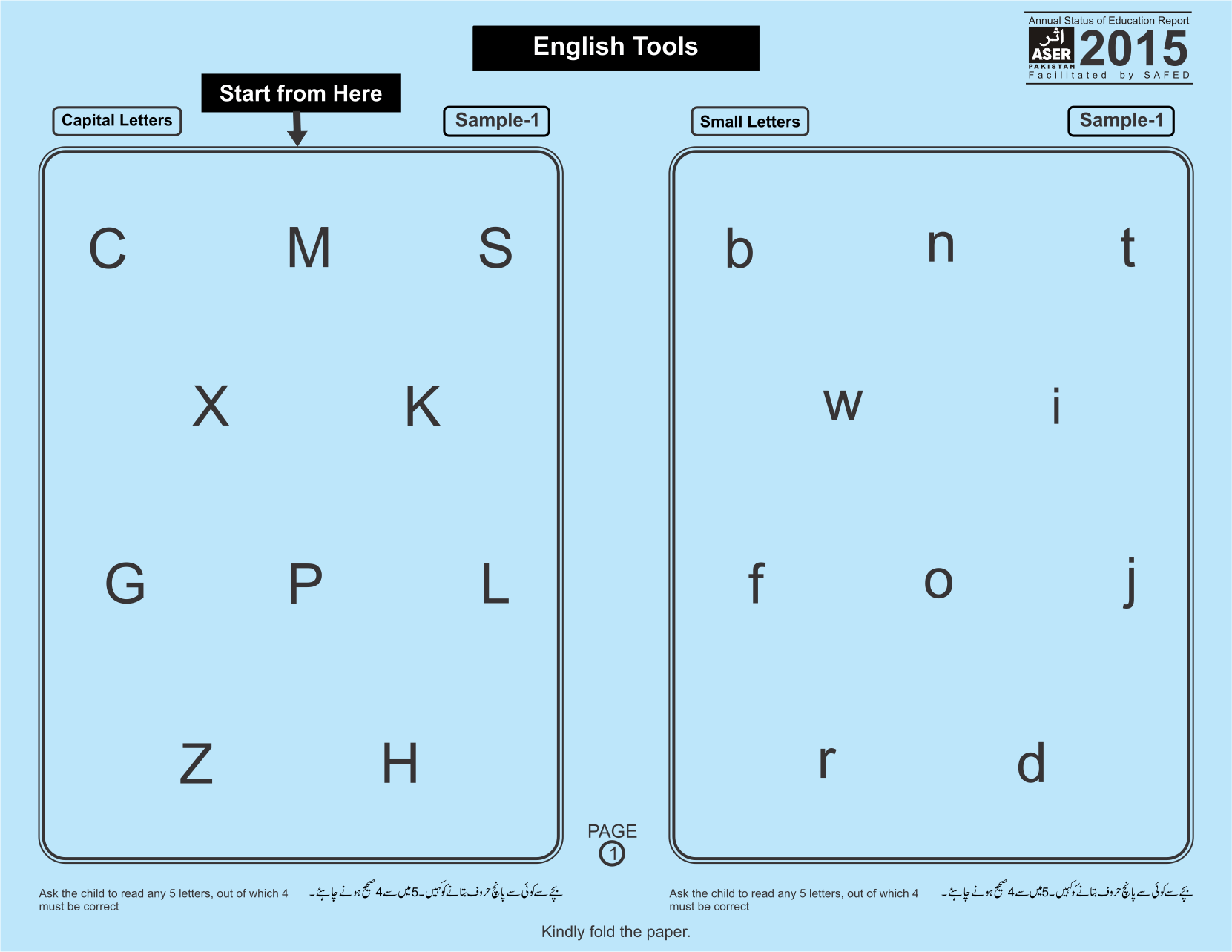 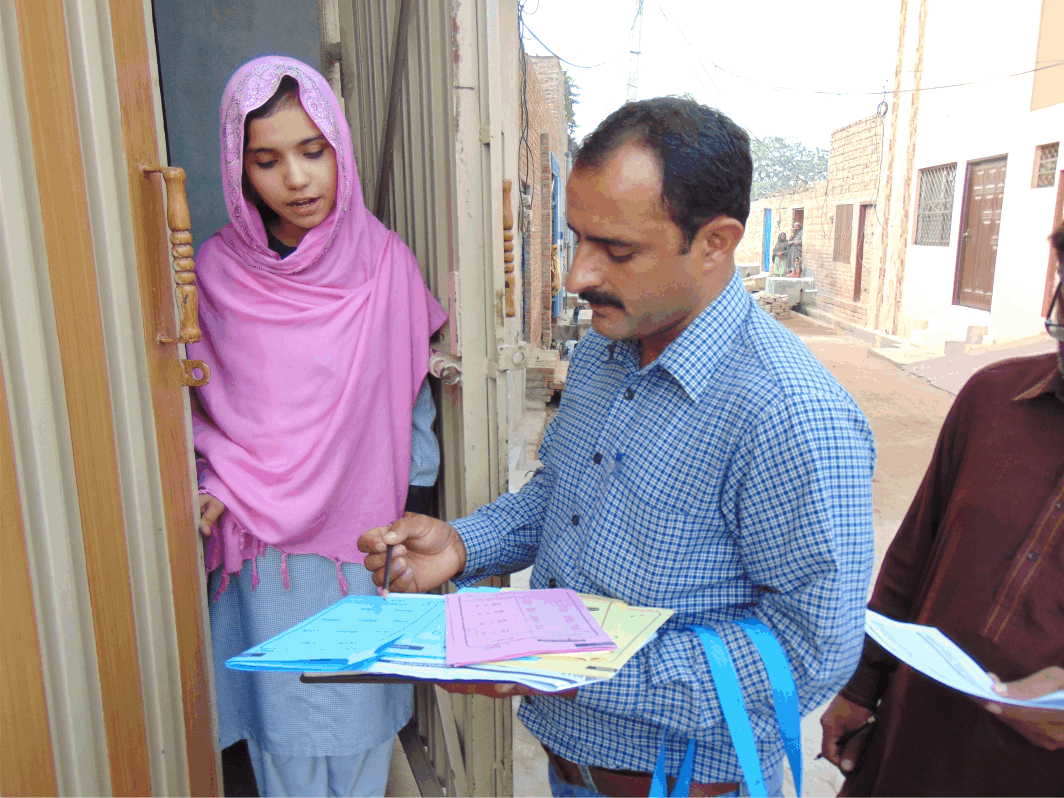 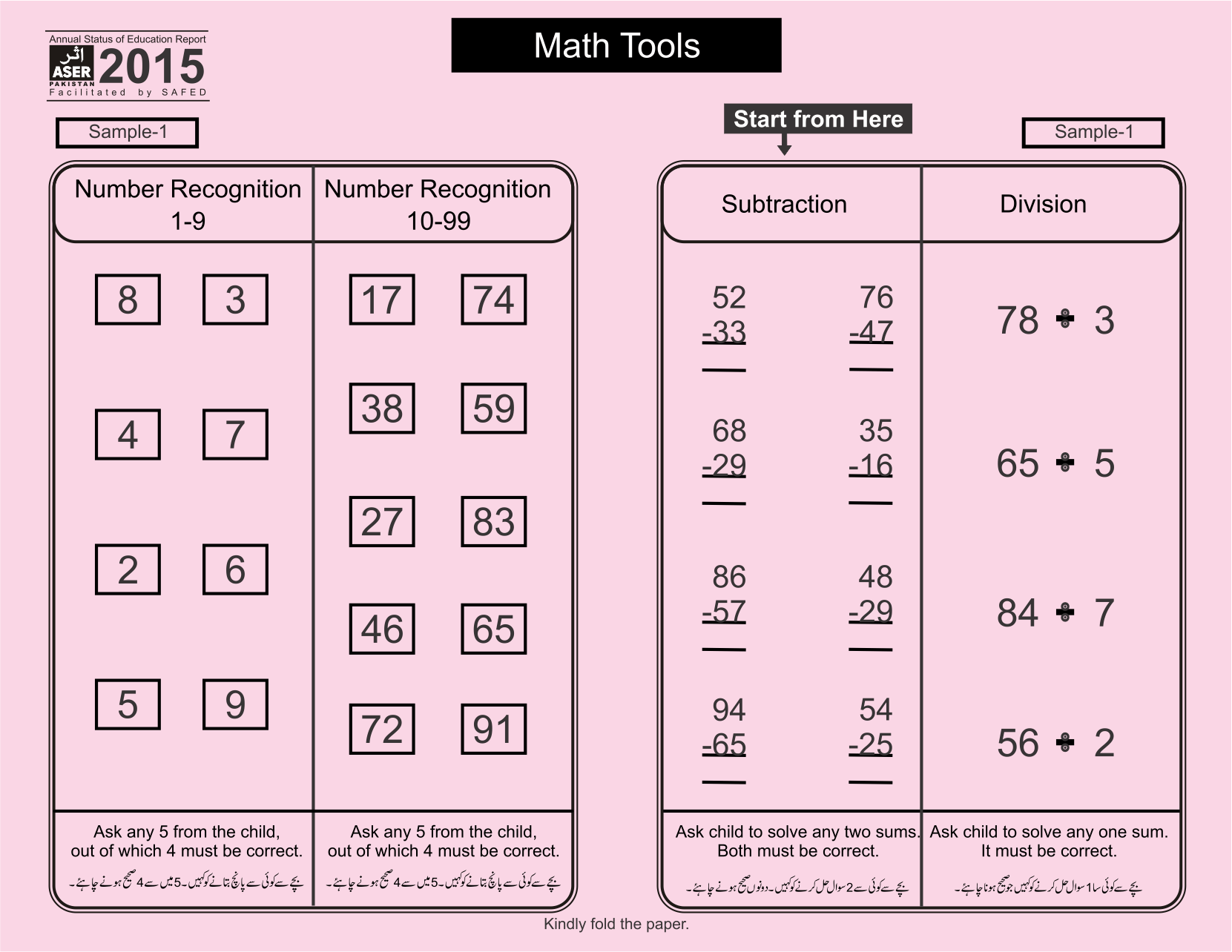 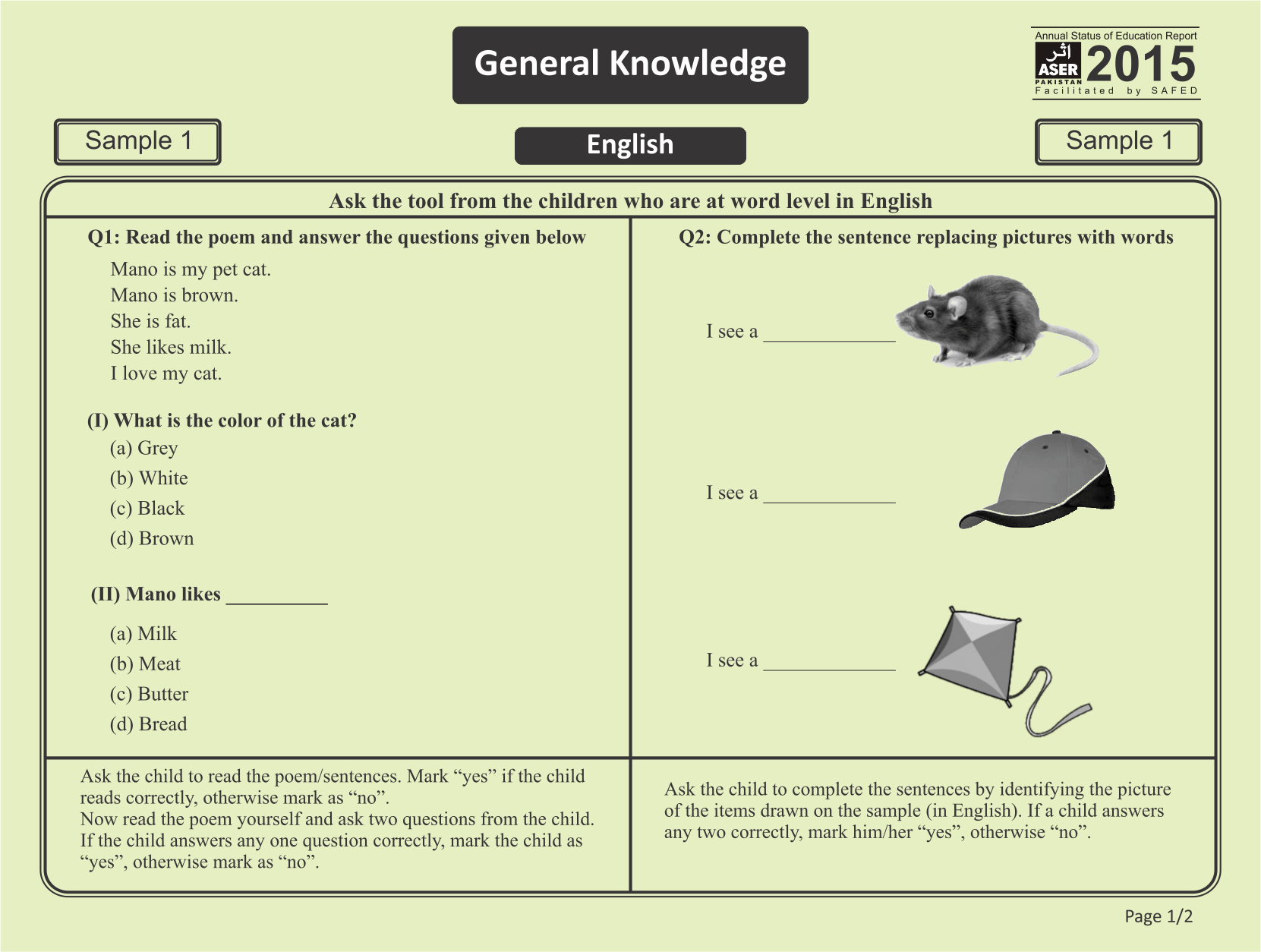 Assessments are based on Class II level curriculum for English & Urdu/Sindhi/Pashto and Class III level for Arithmetic.
ASER casting a nationwide footprint-2015
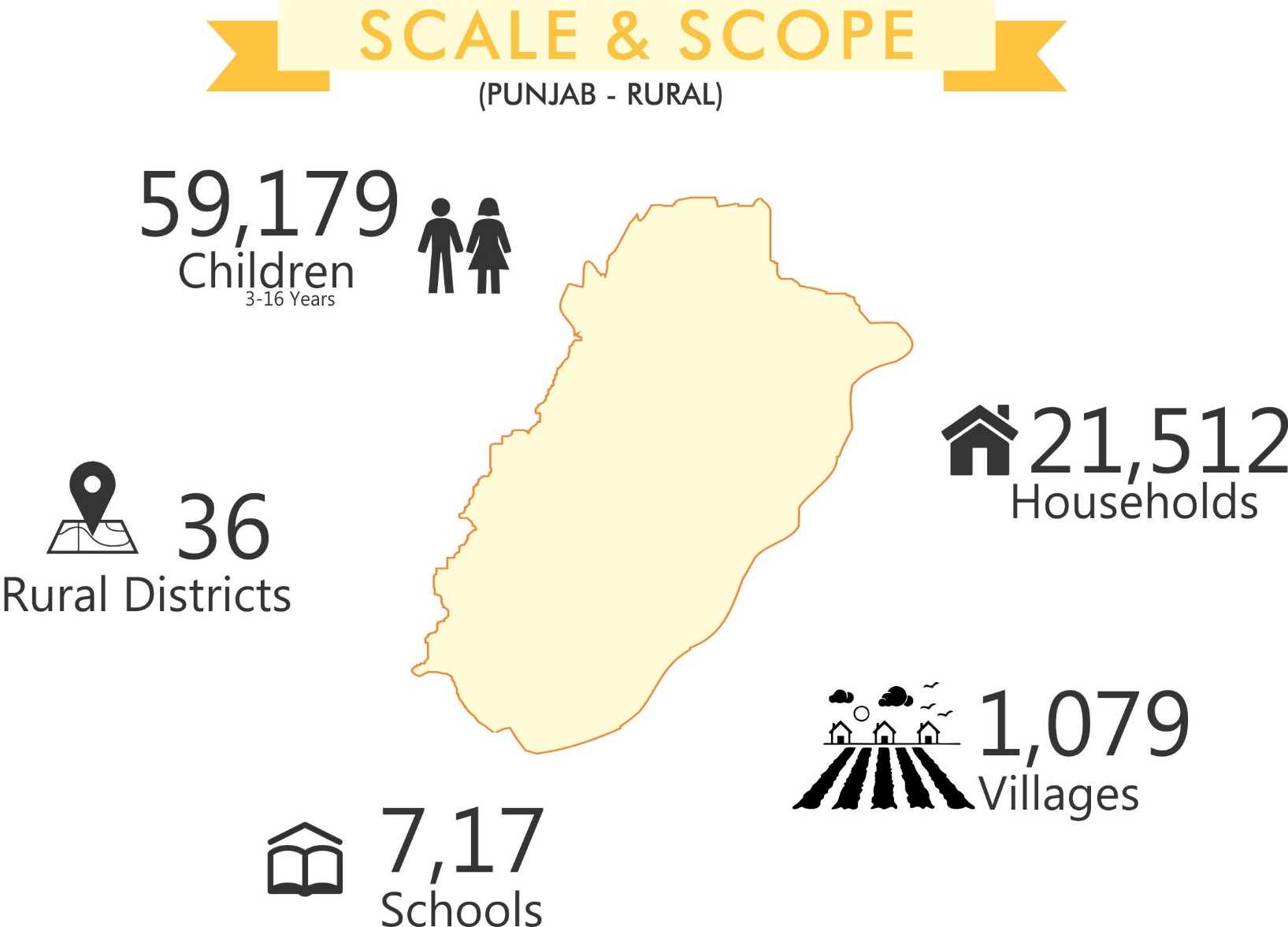 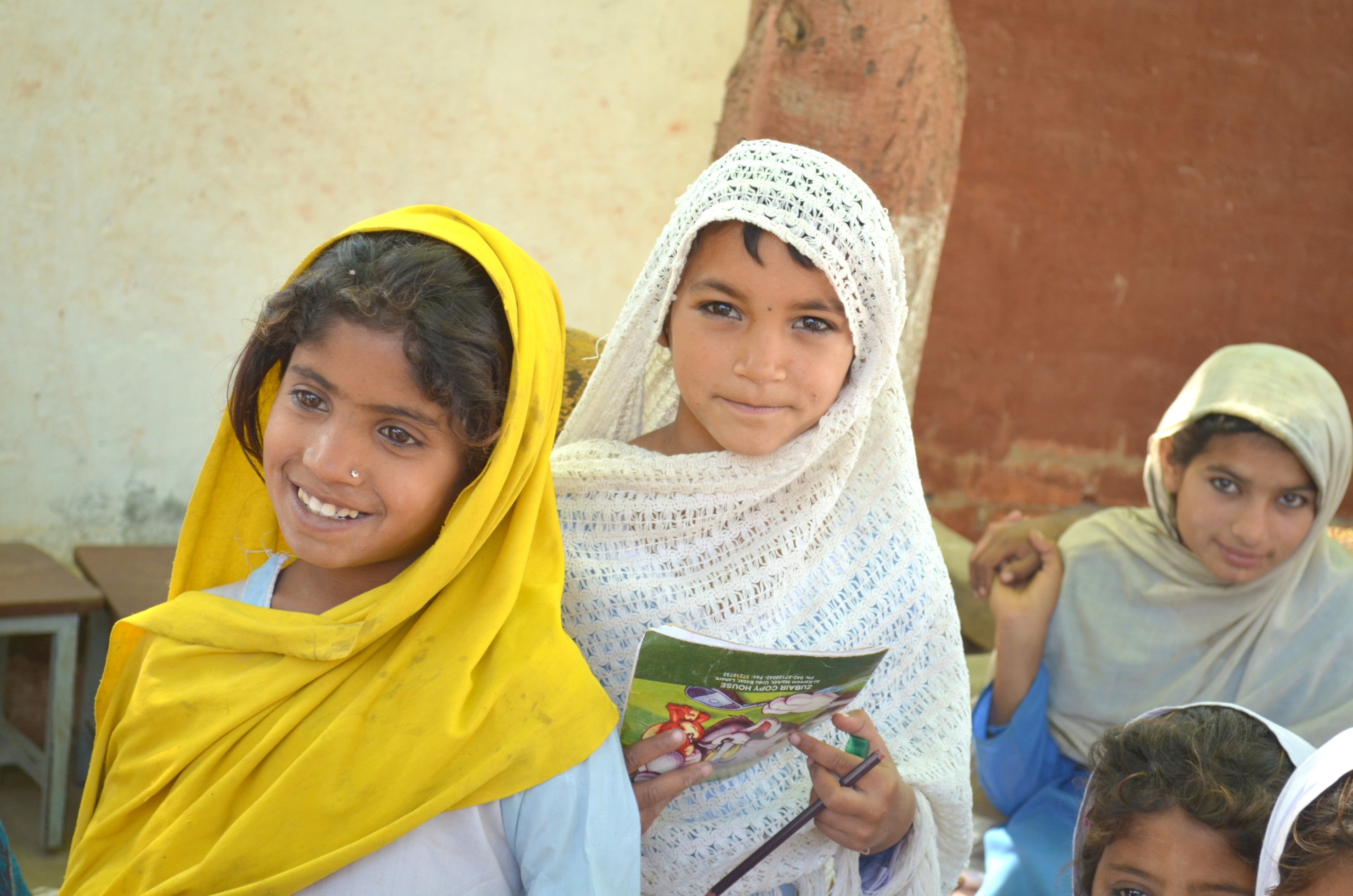 FINDINGS - PUNJAB
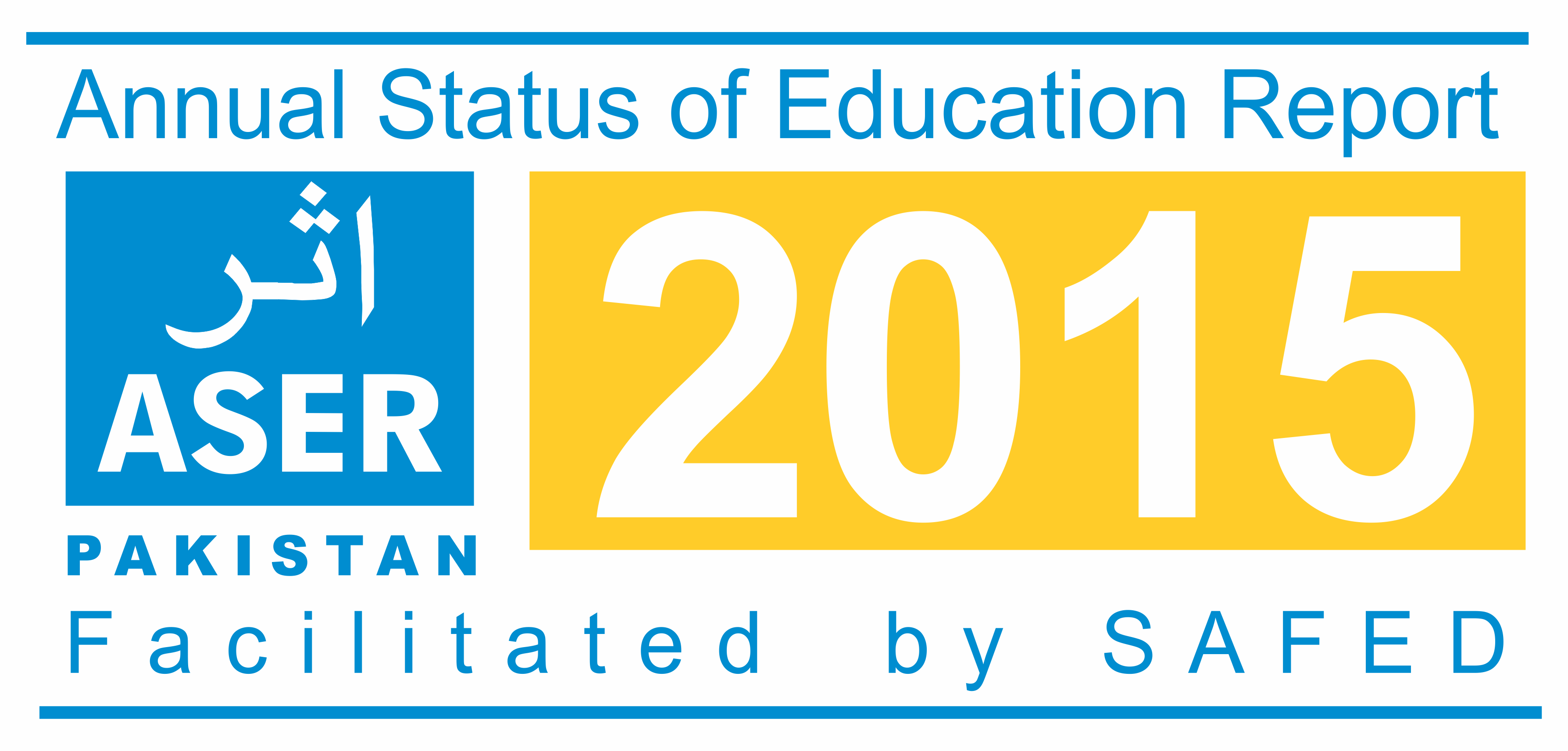 Proportion of enrolled children (3-5 years) has decreased (53%) as compared to 2014 (55%)
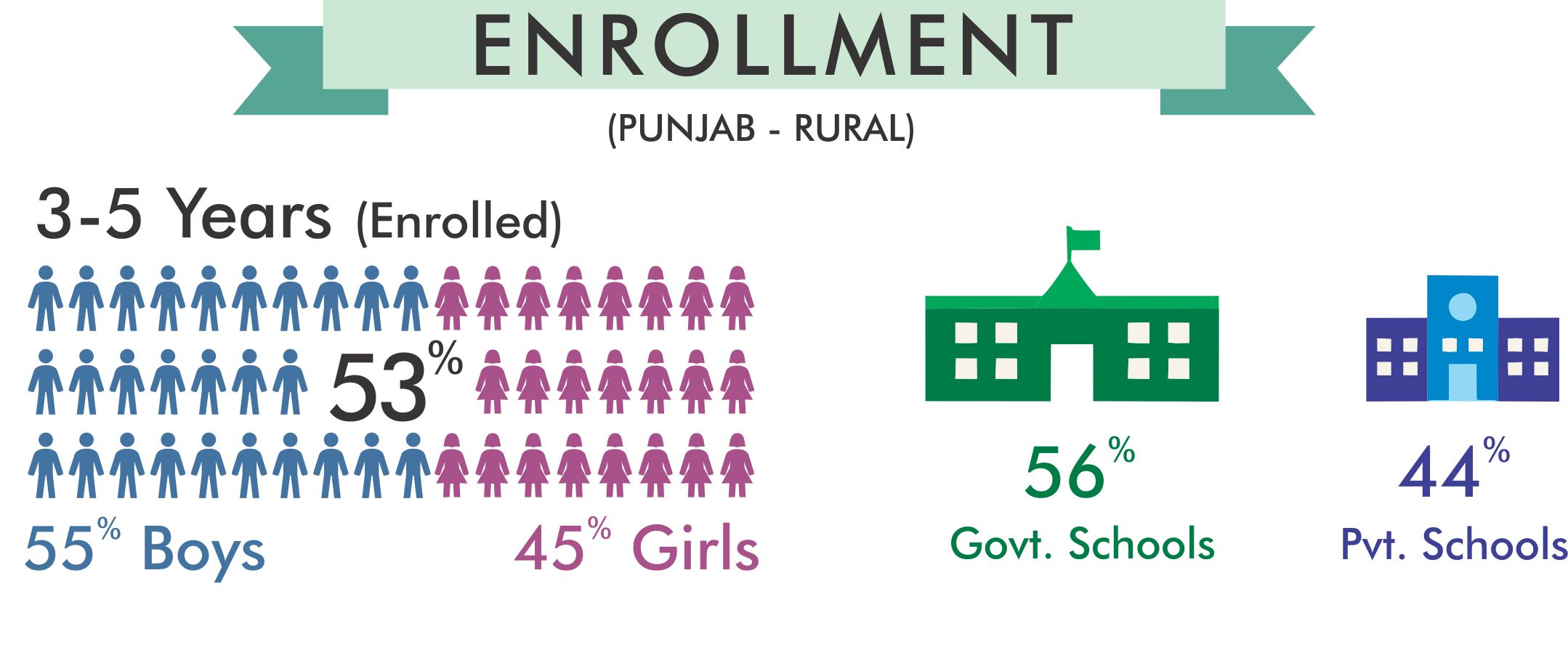 Proportion of enrolled children (6-16 years) has remained  same as in previous year
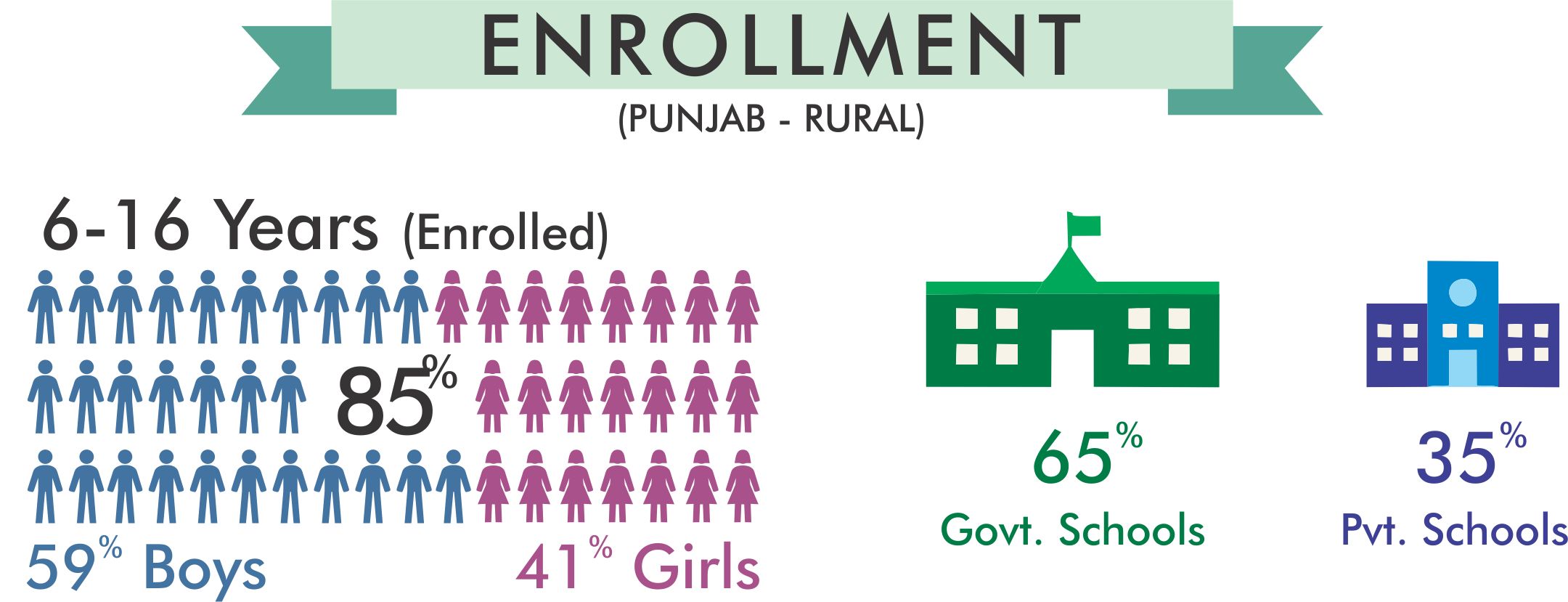 ICT has the highest percentage of children (age 6-16 years) enrolled
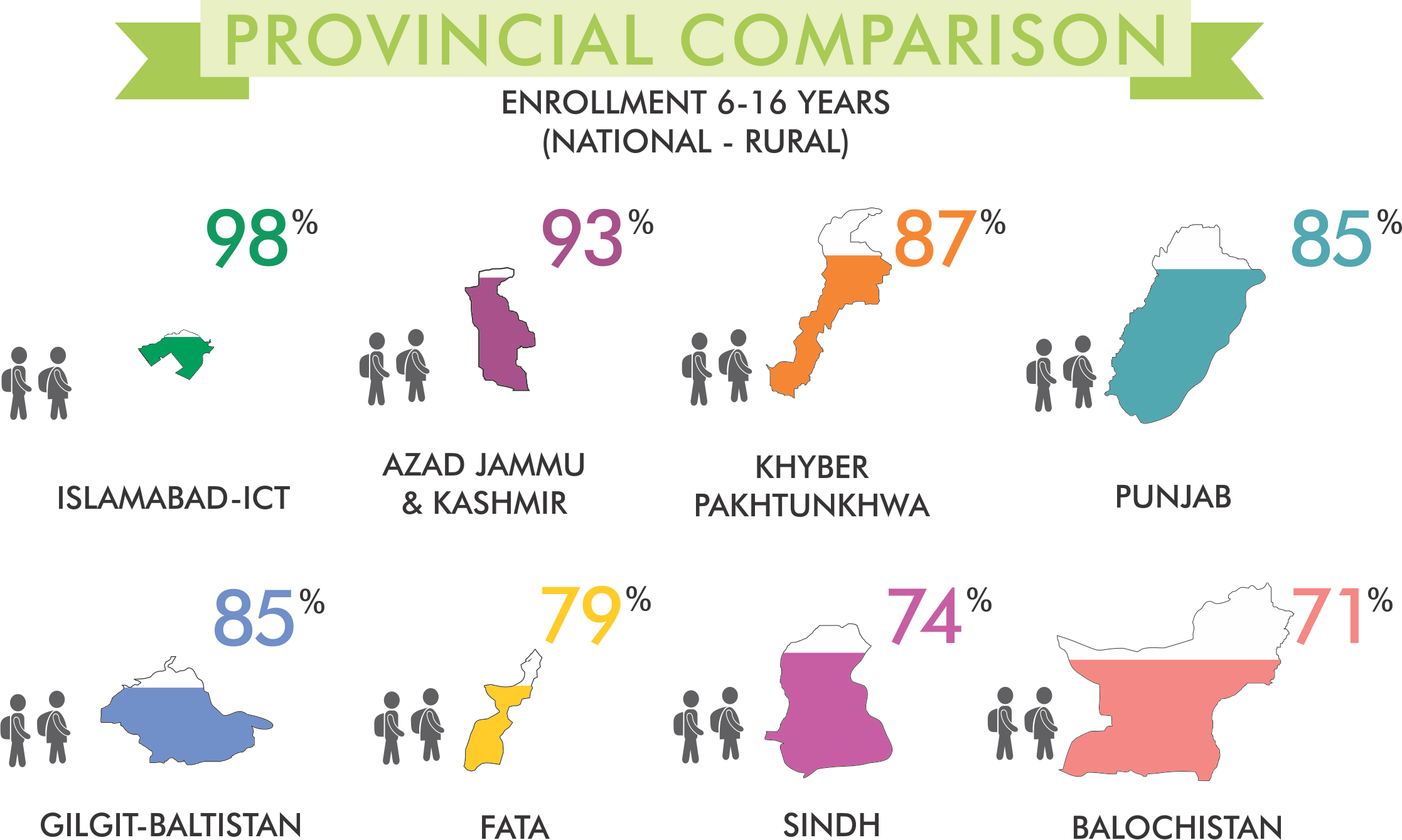 Gender gaps persists but the percentage of out-off-school  children has remained the same as compared to 2014.
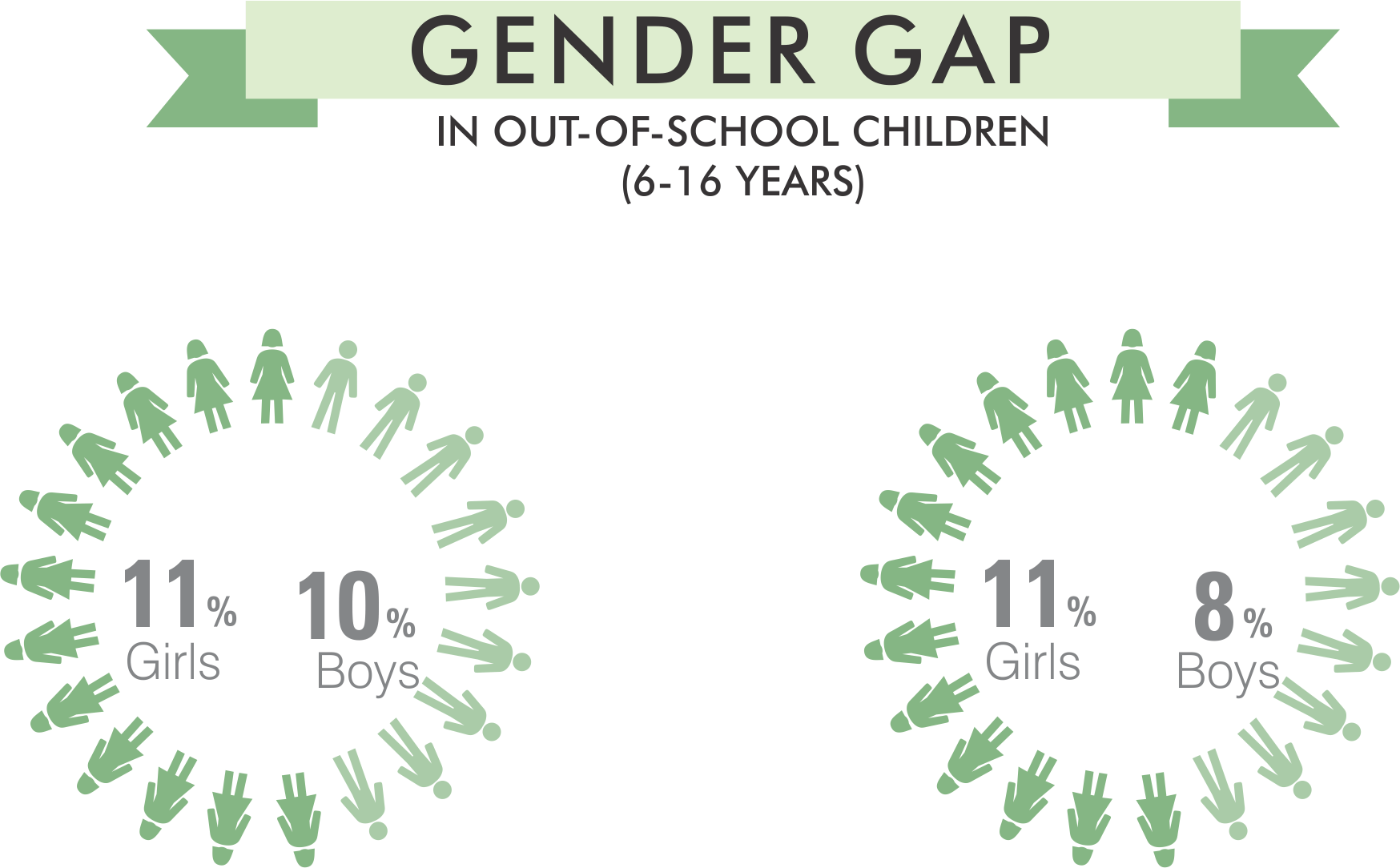 2014
2015
8%
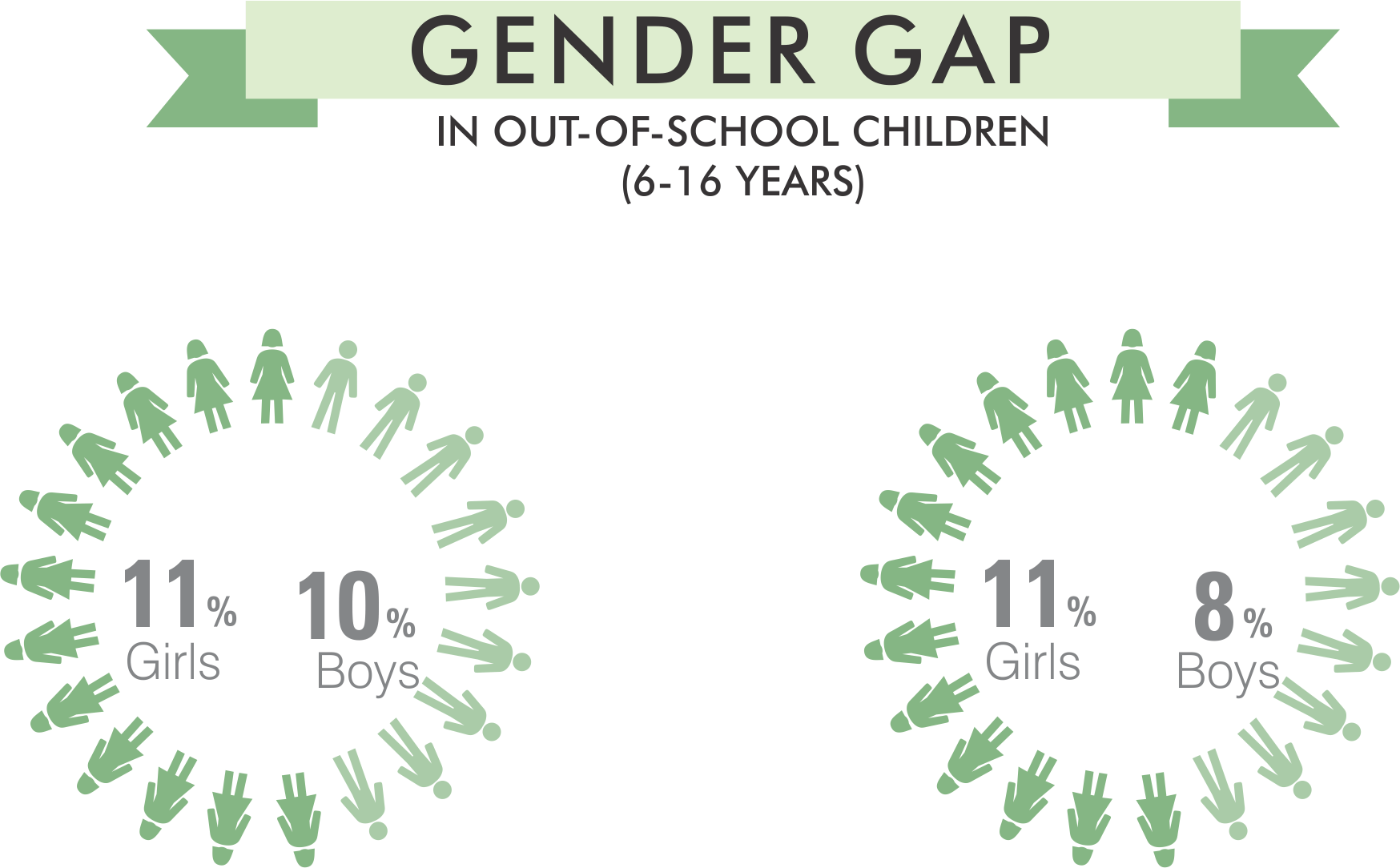 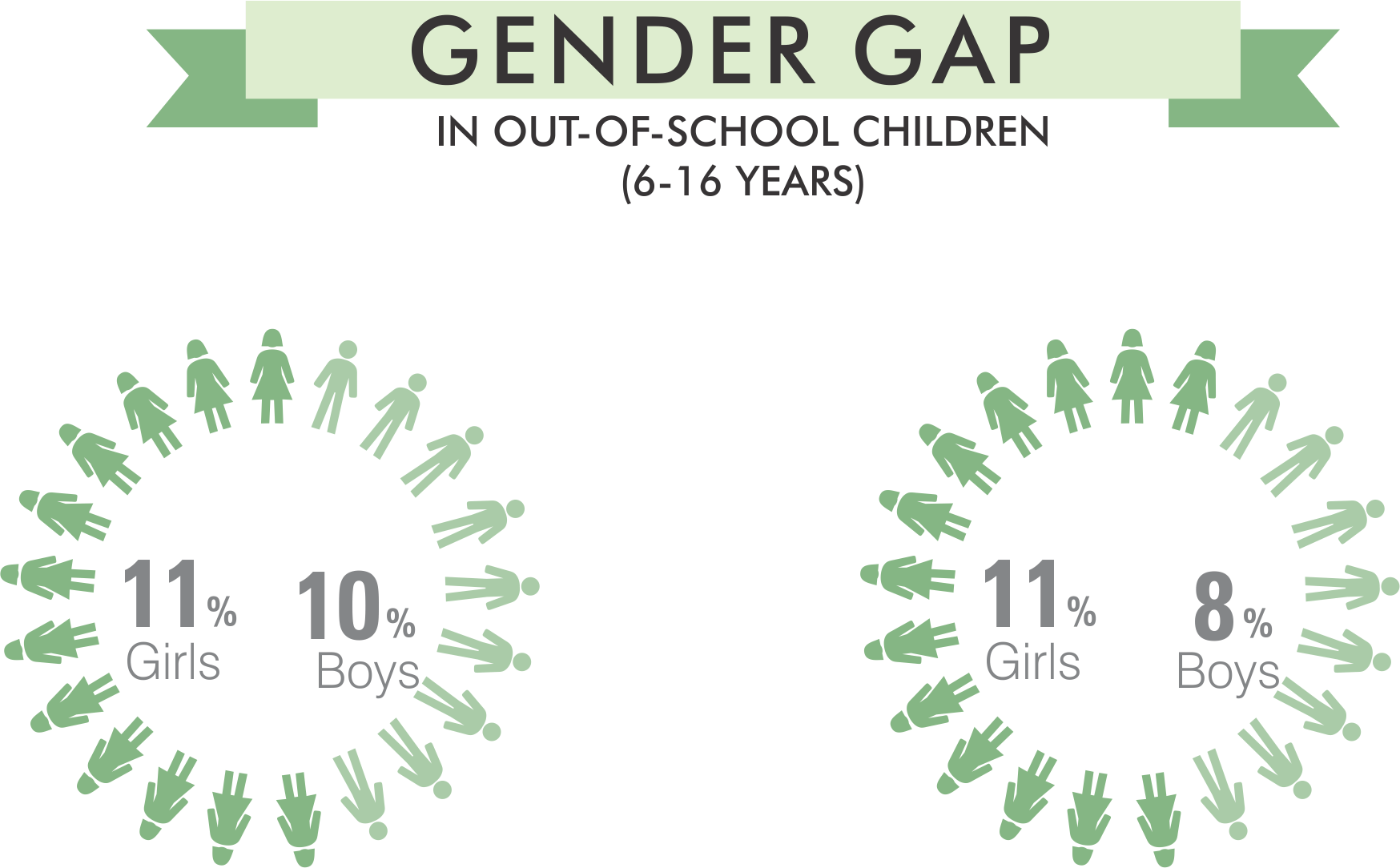 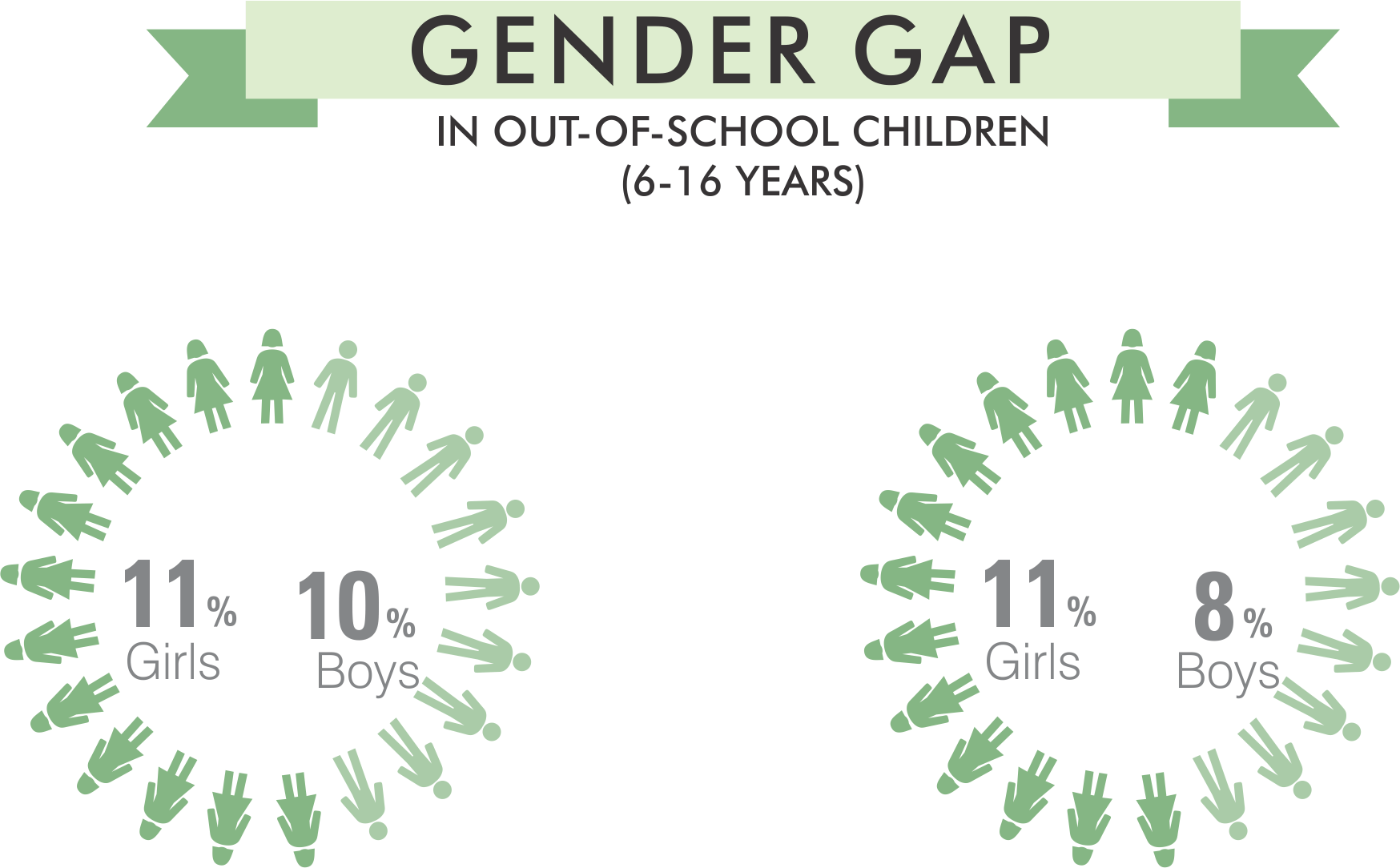 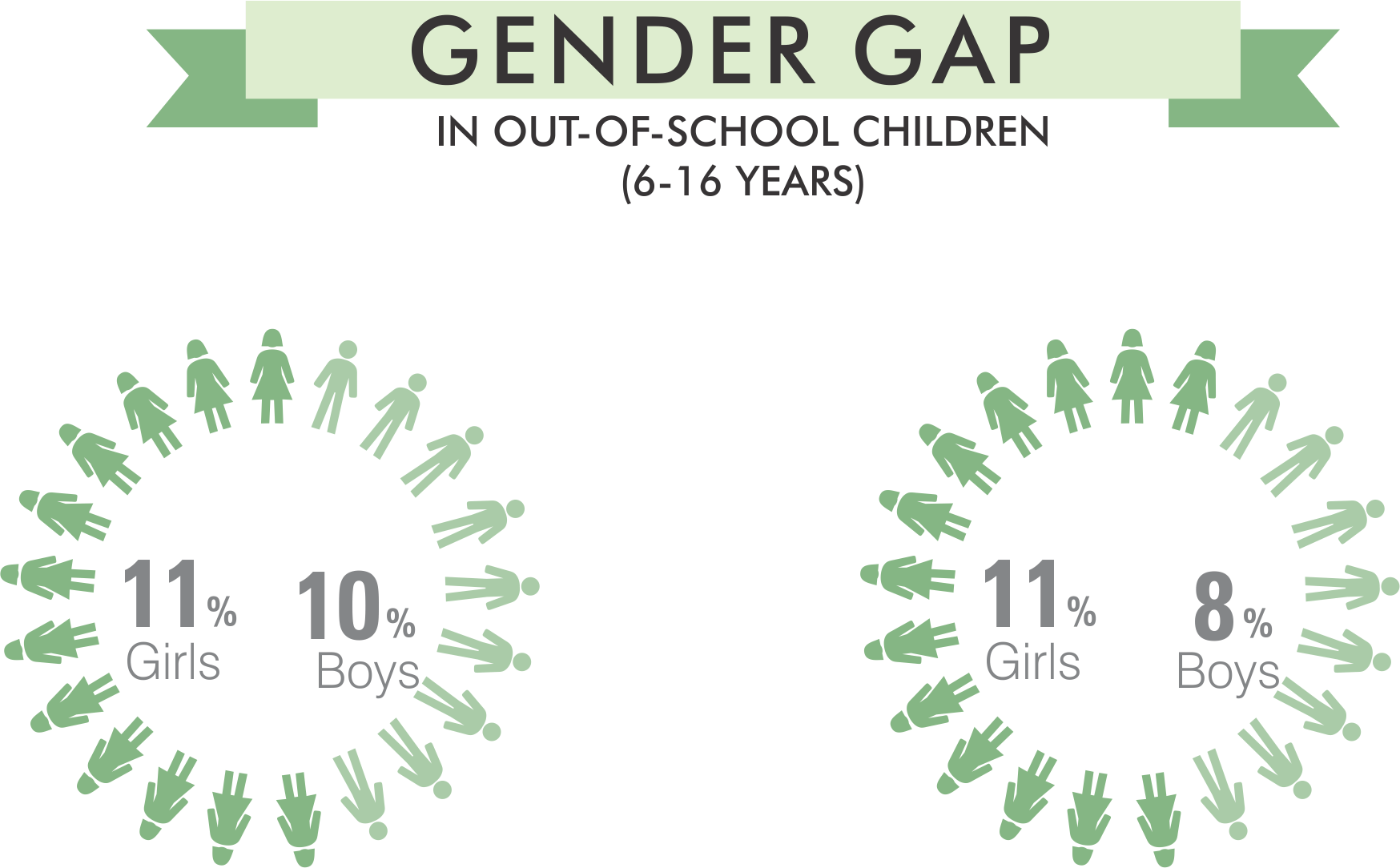 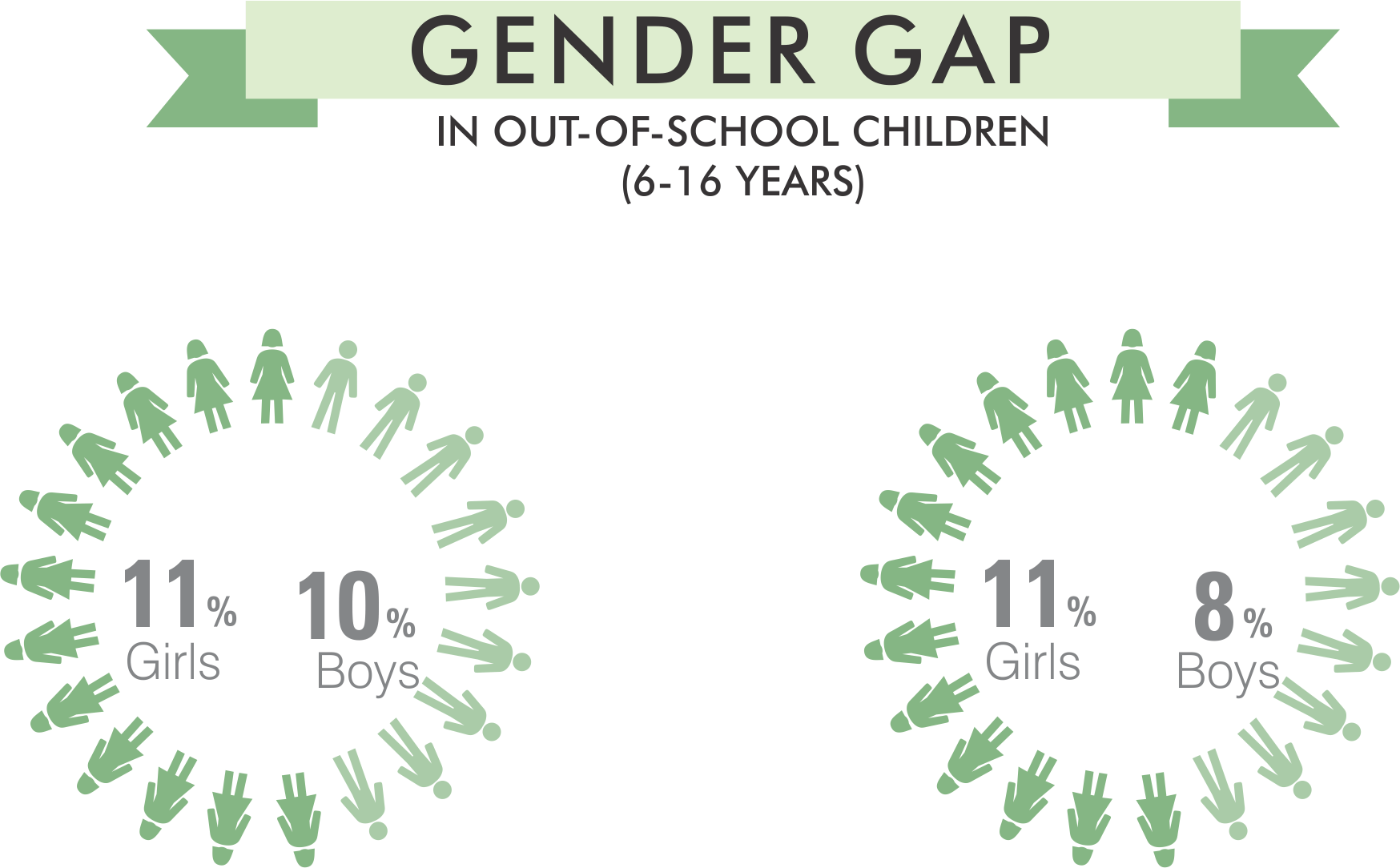 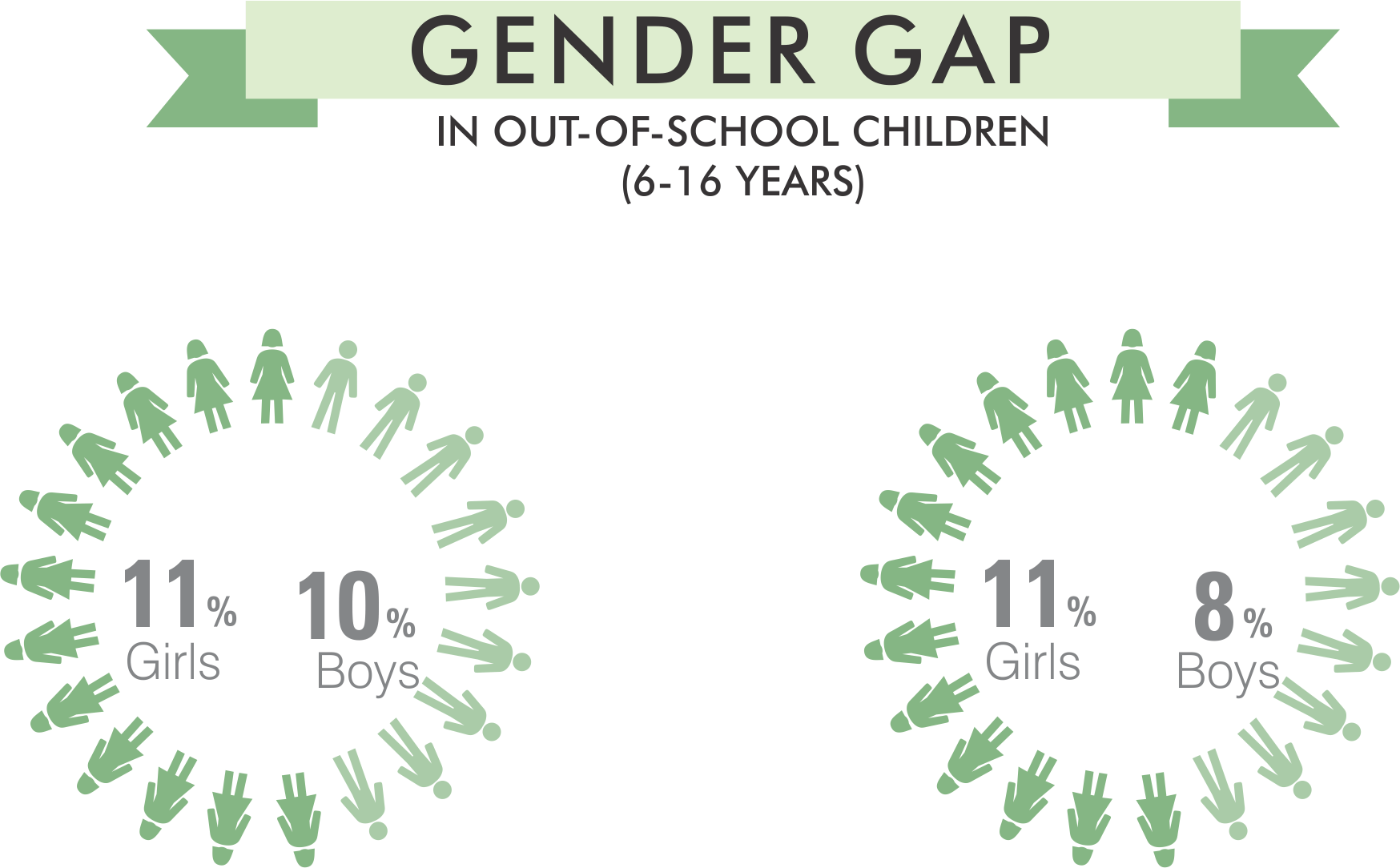 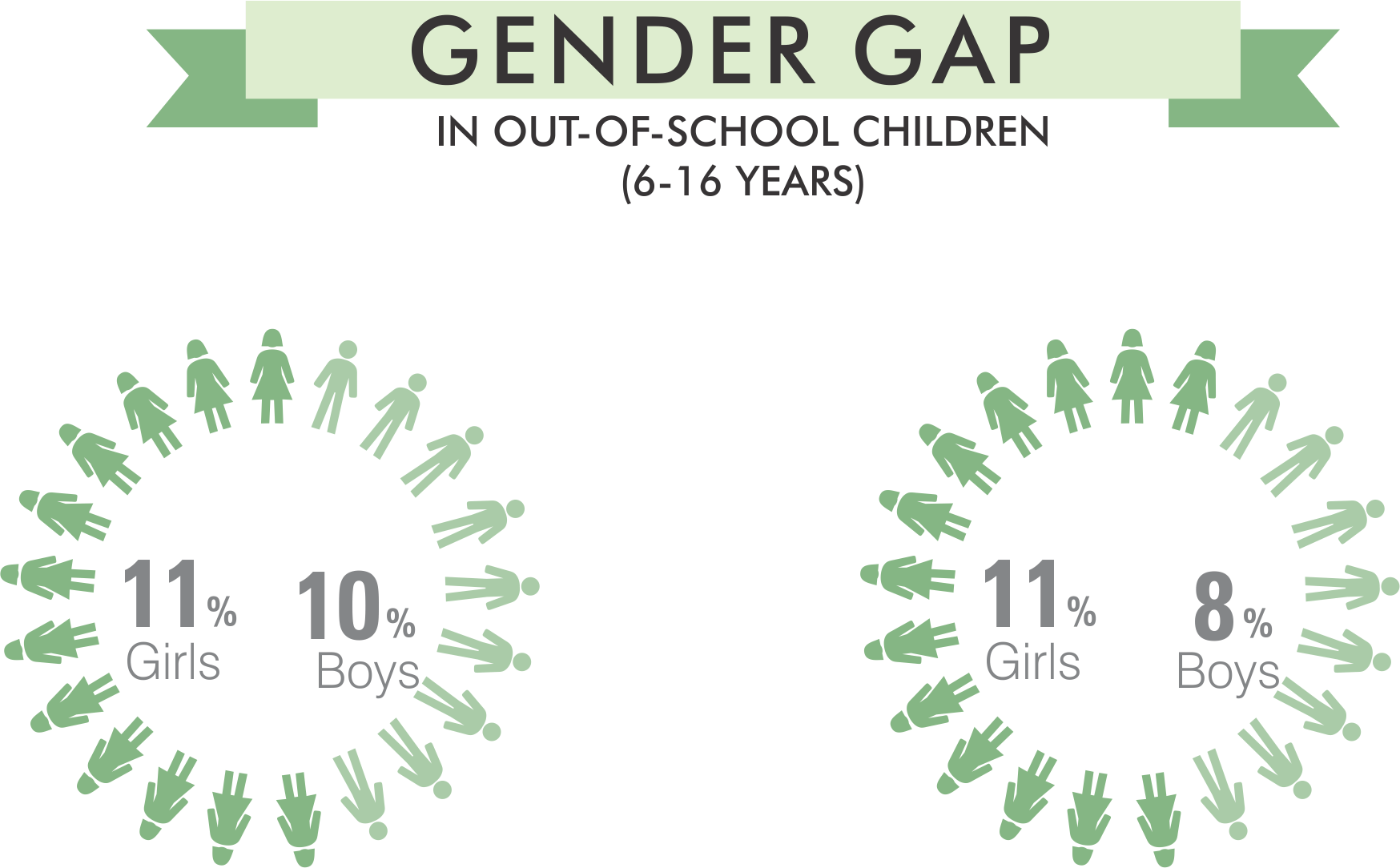 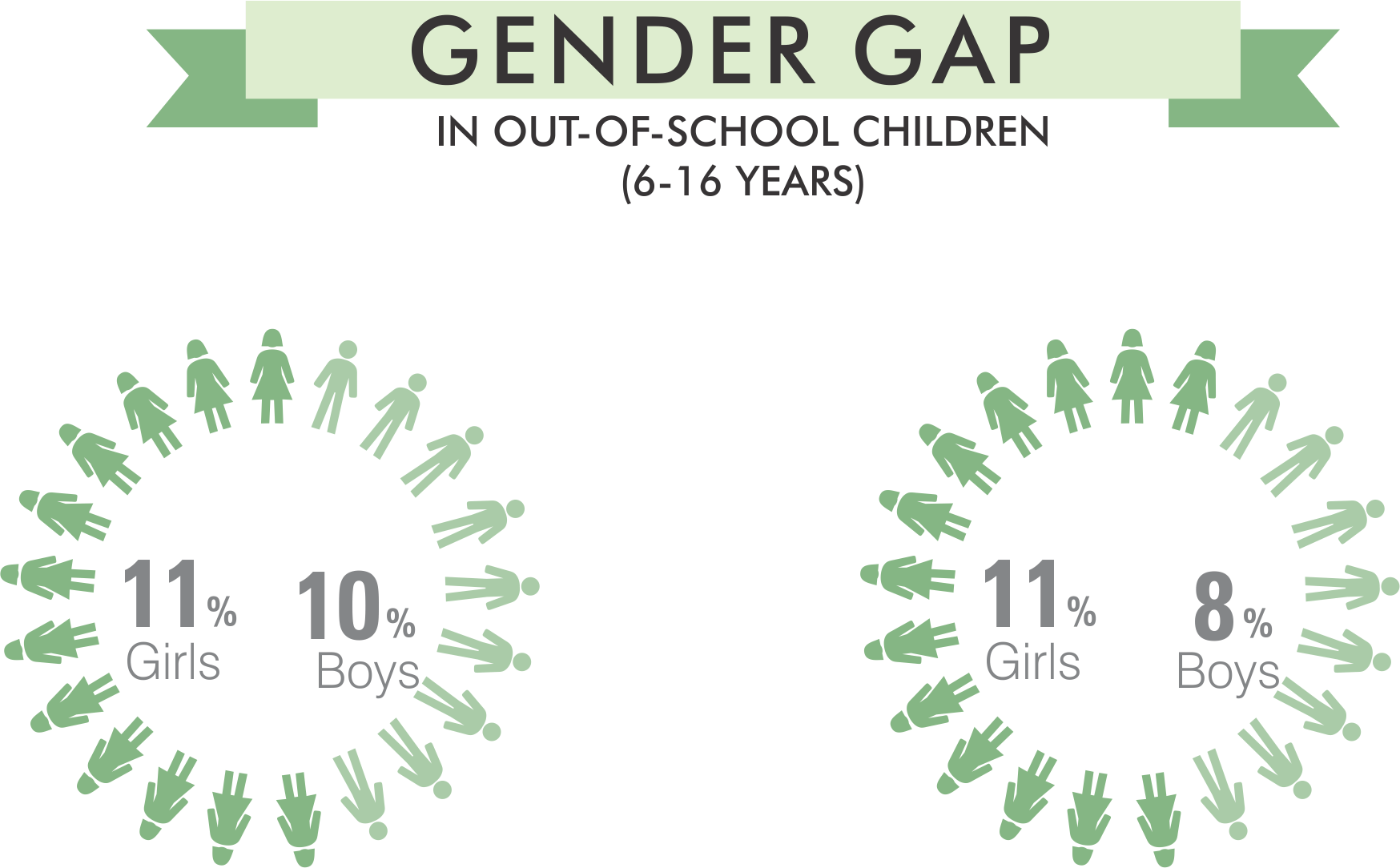 8%
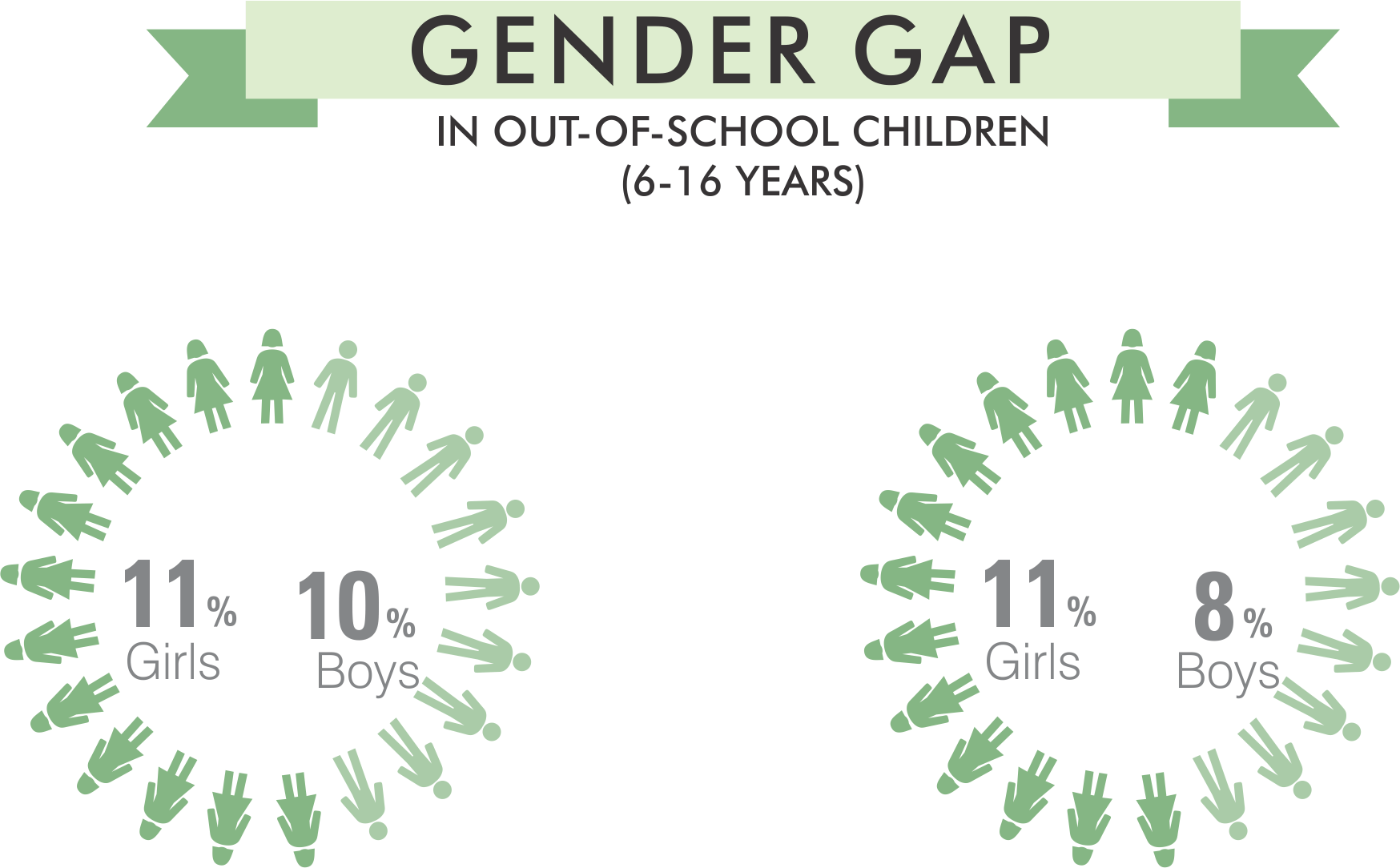 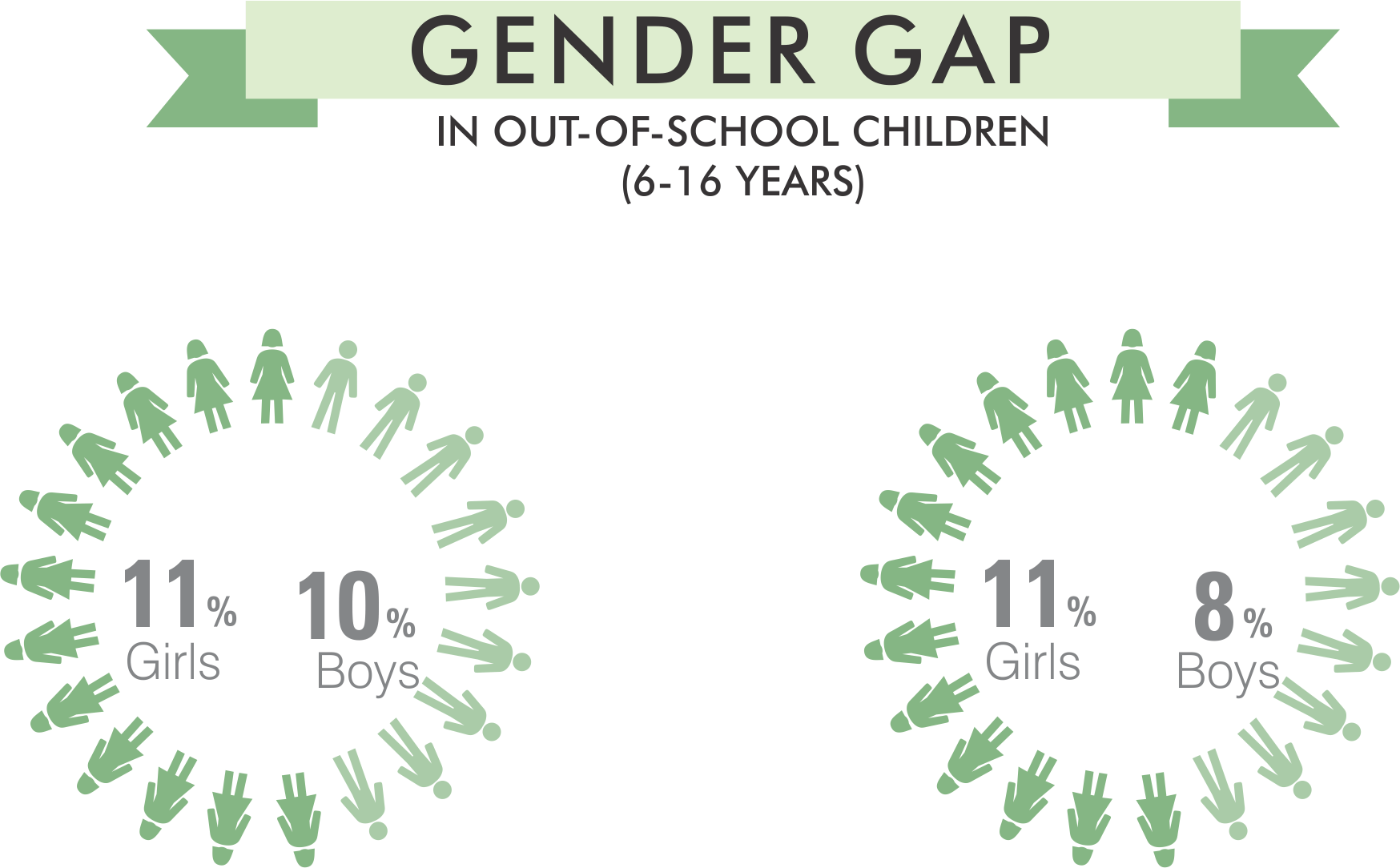 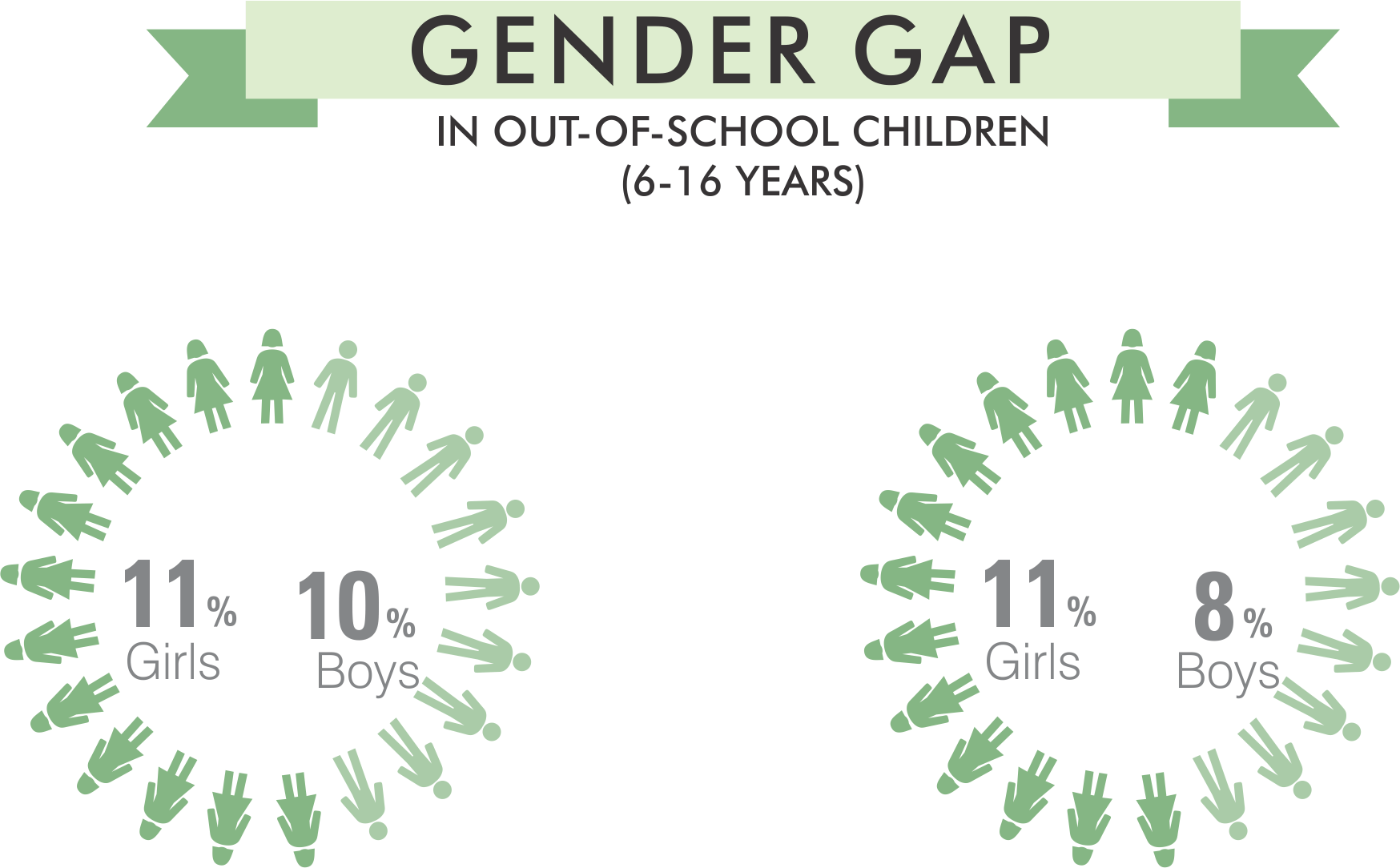 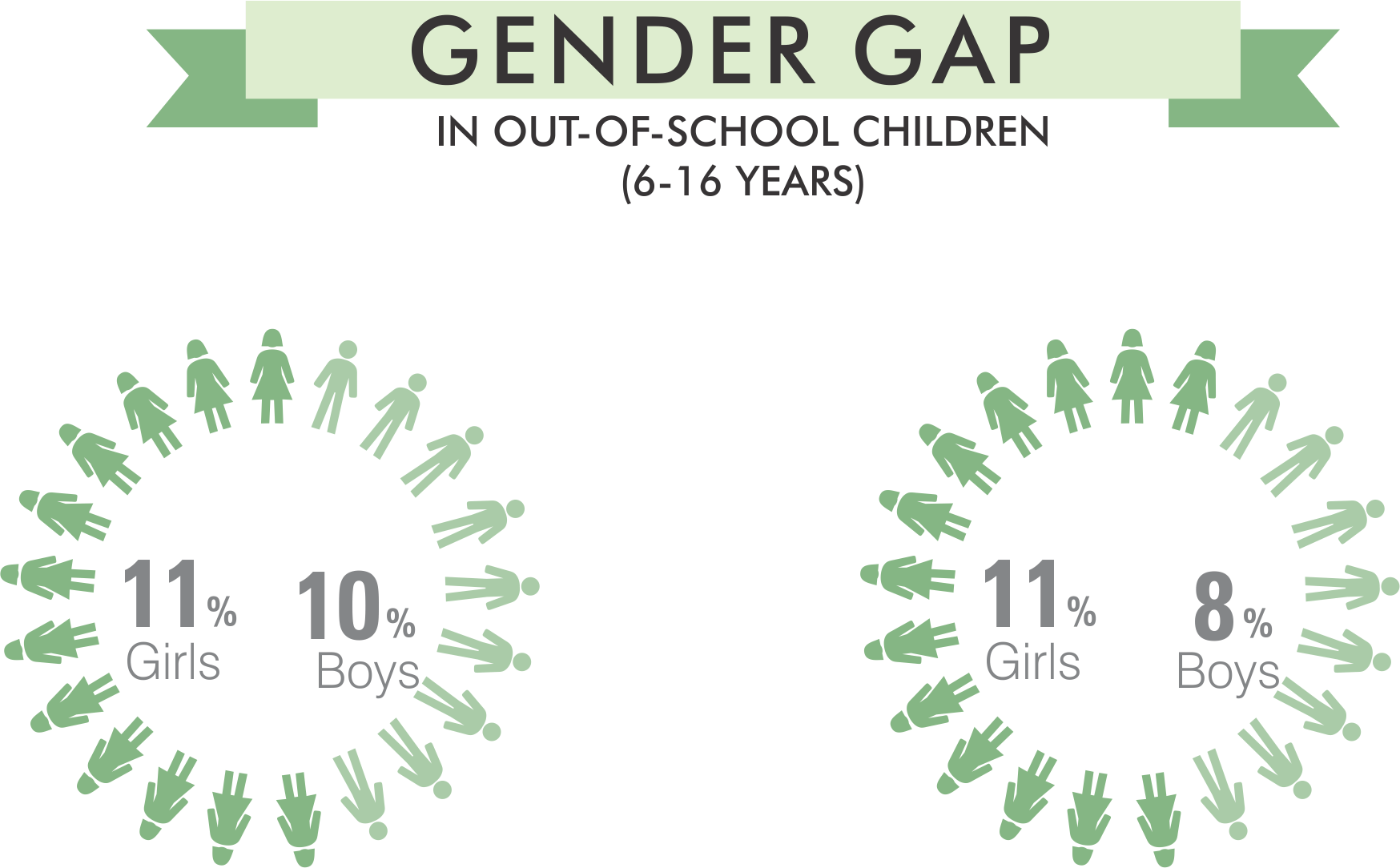 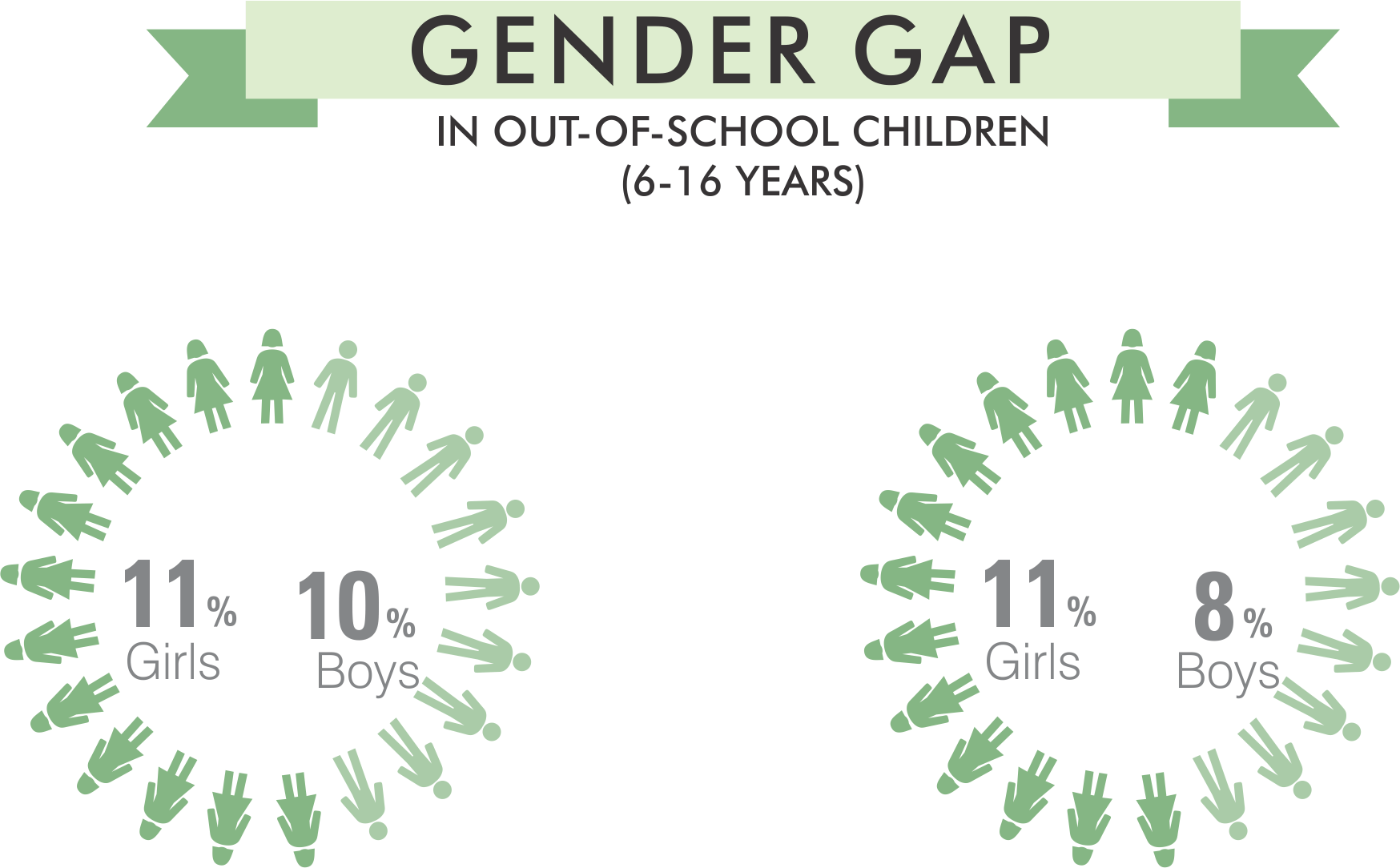 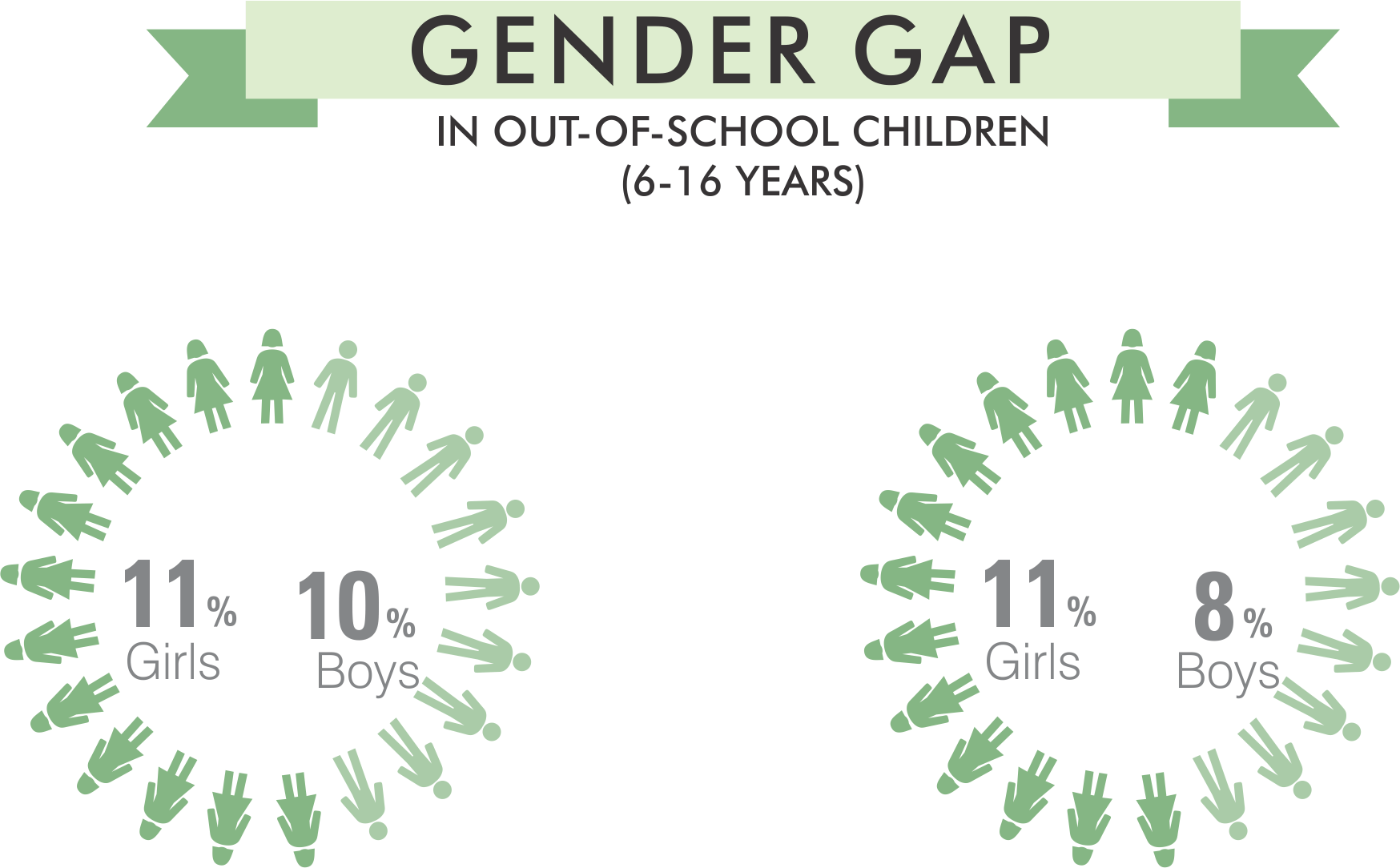 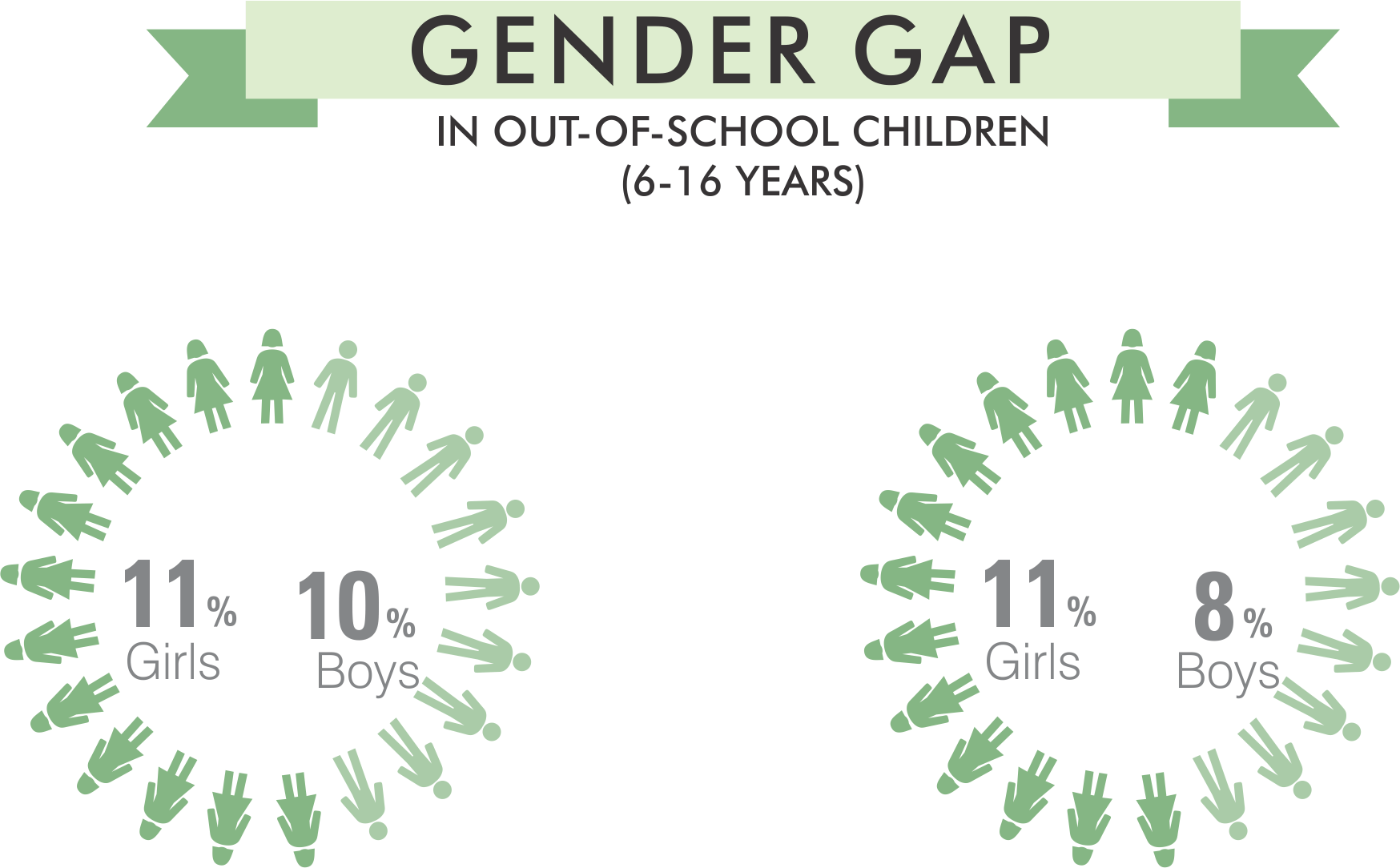 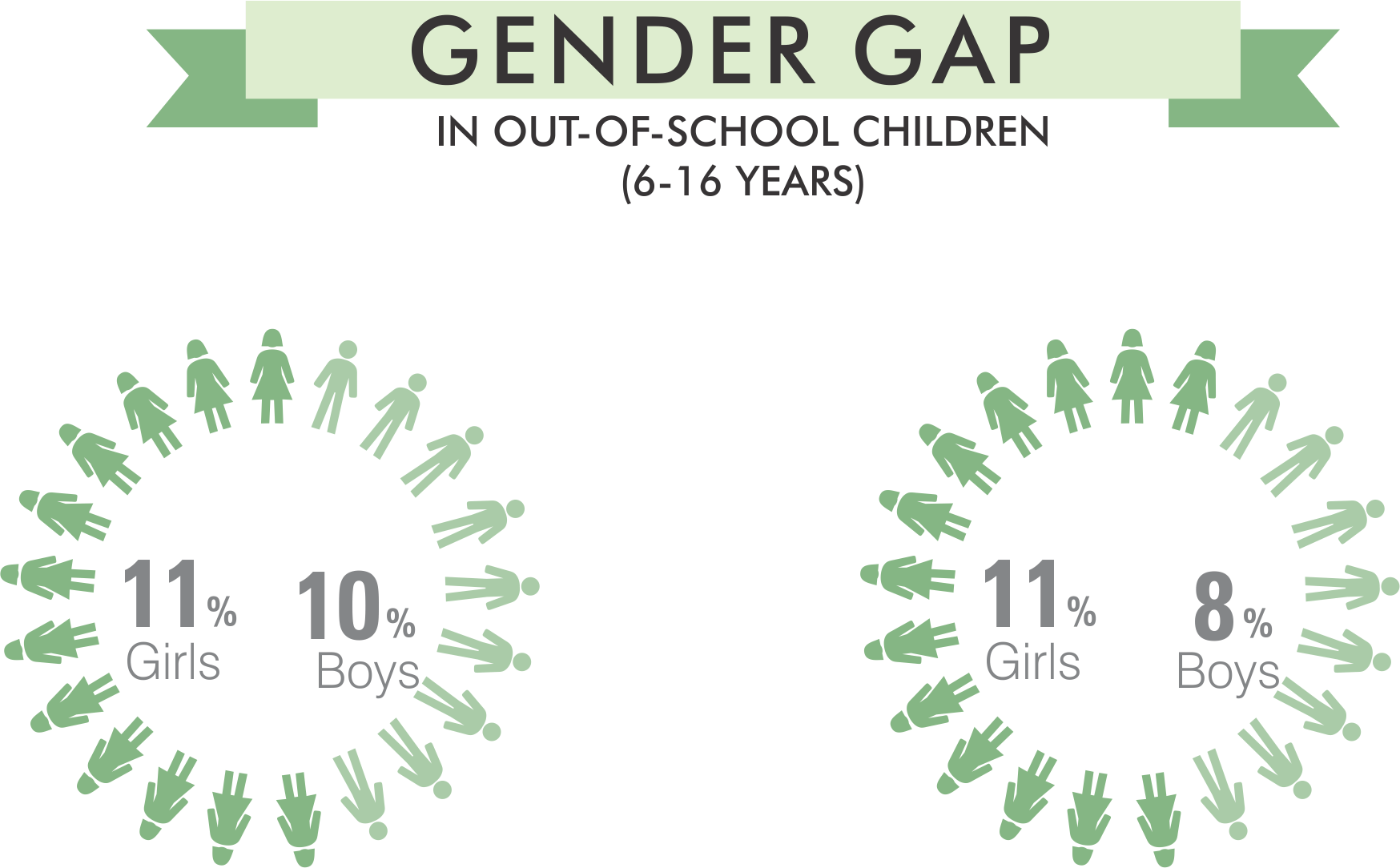 7%
7%
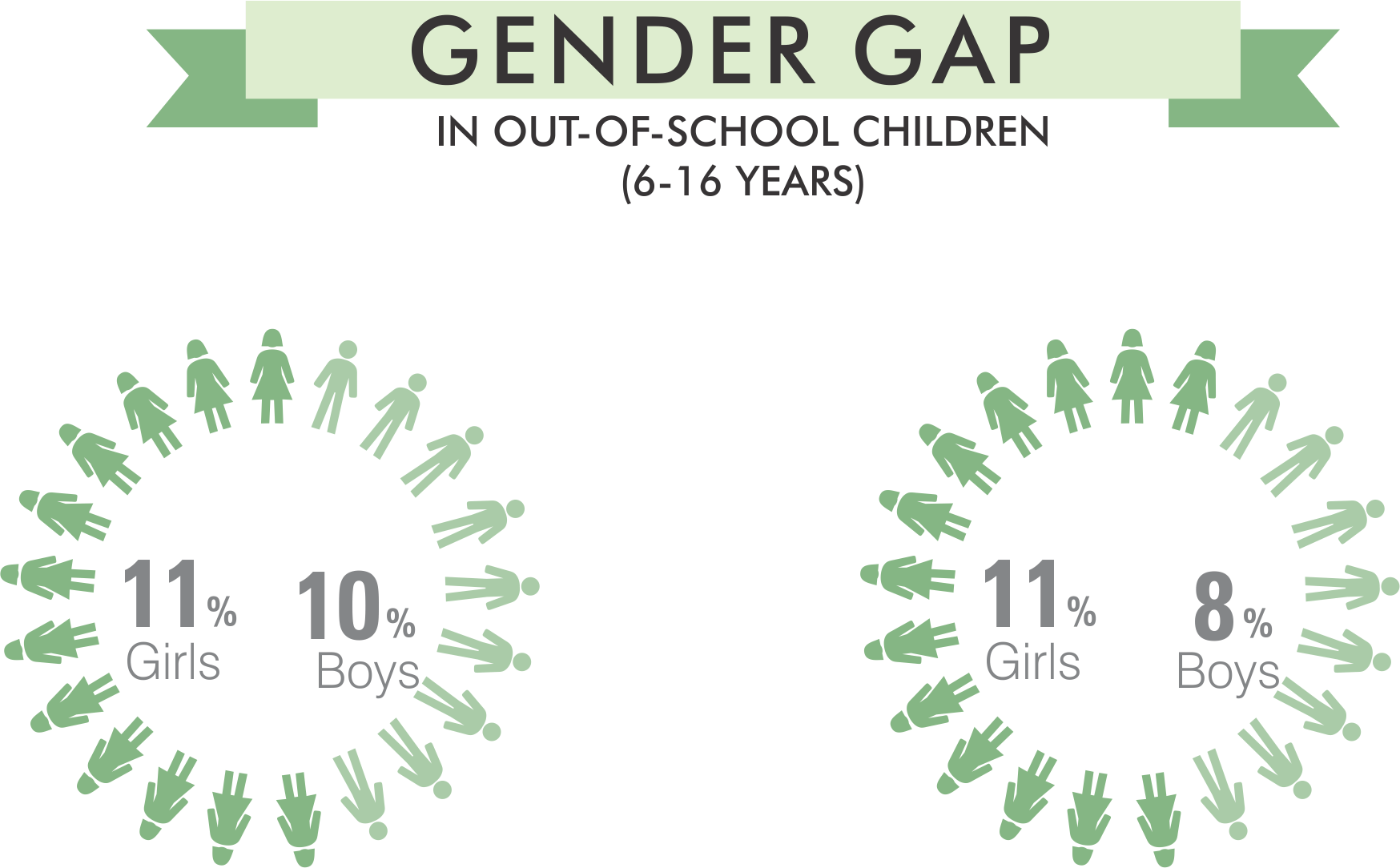 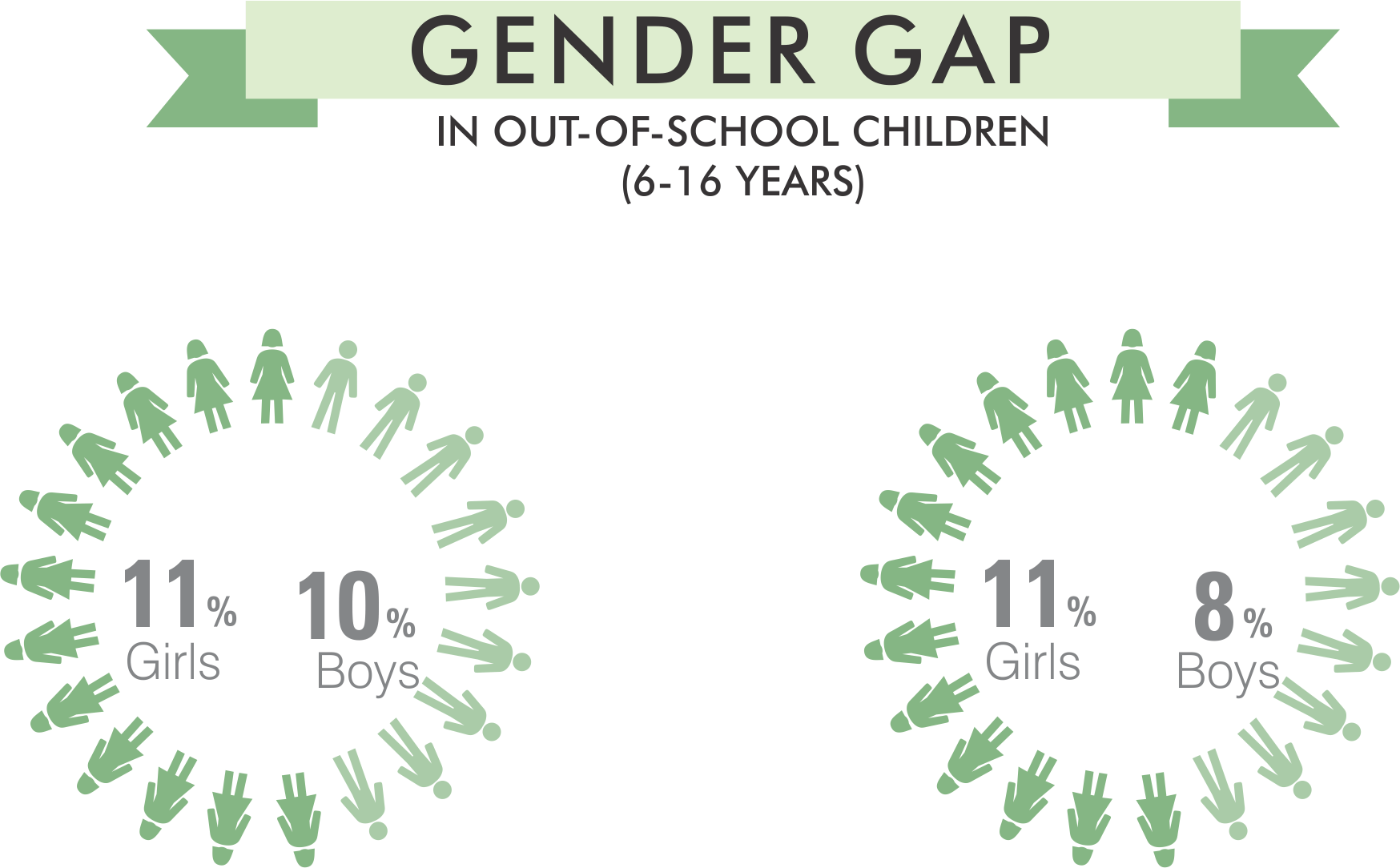 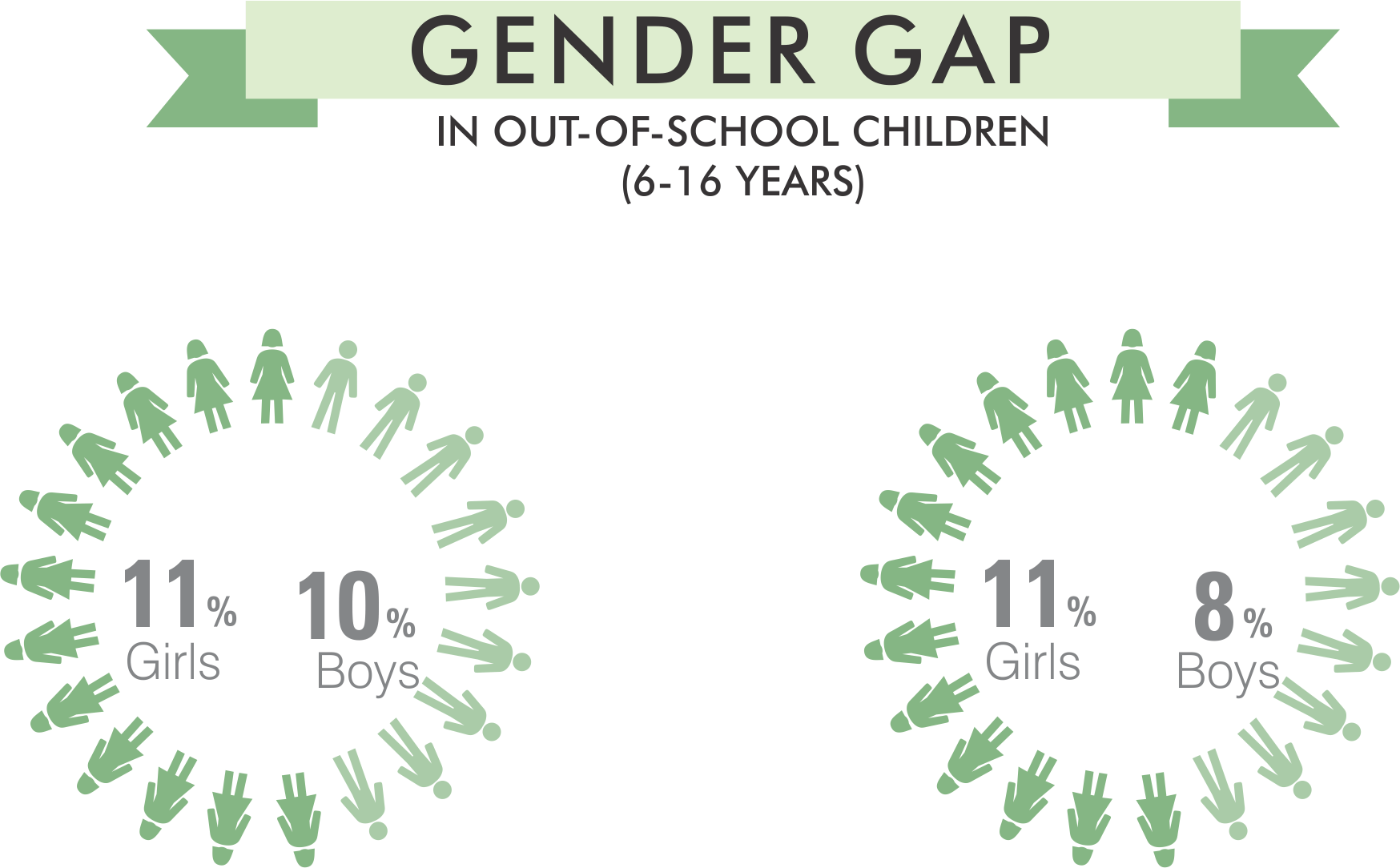 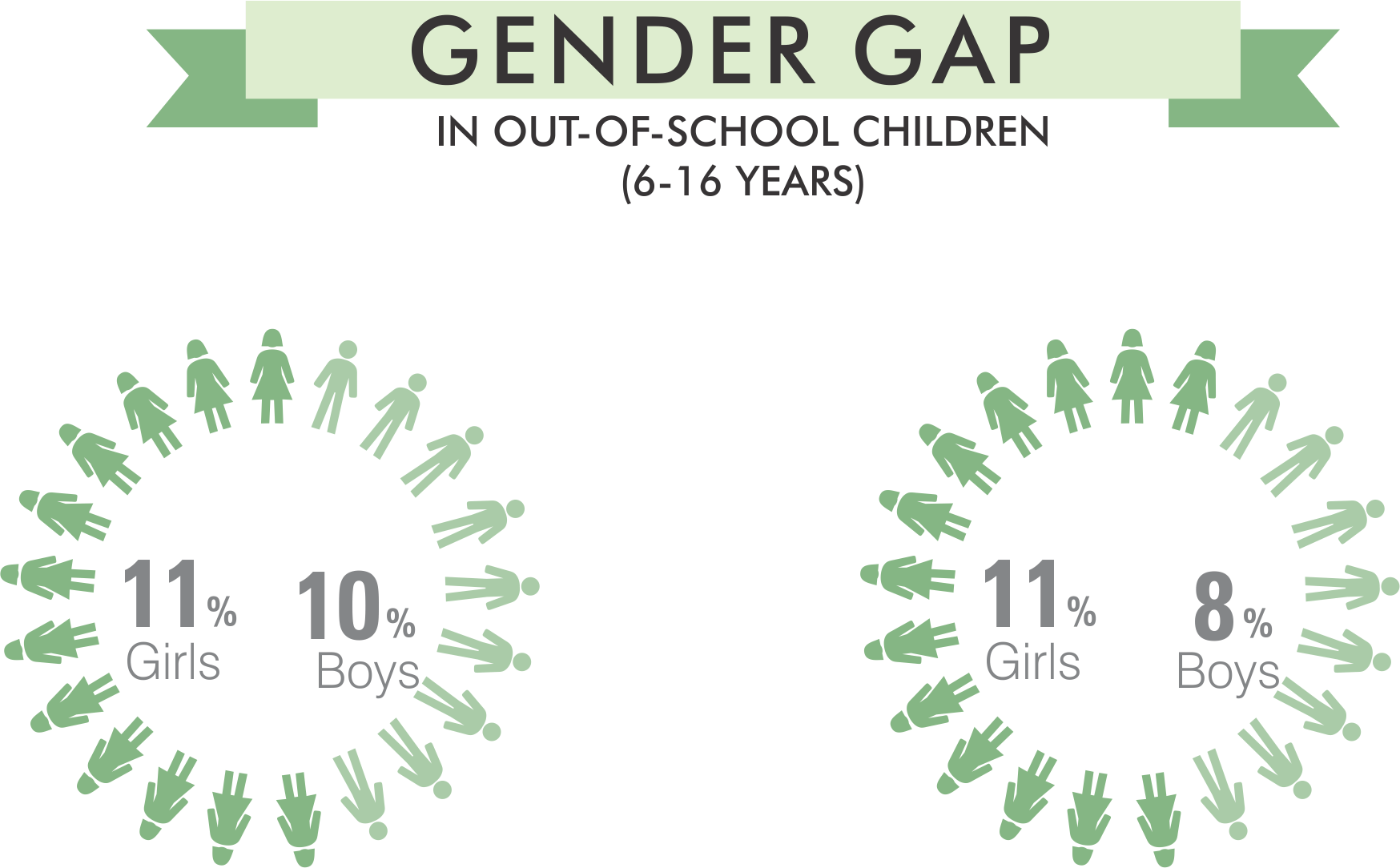 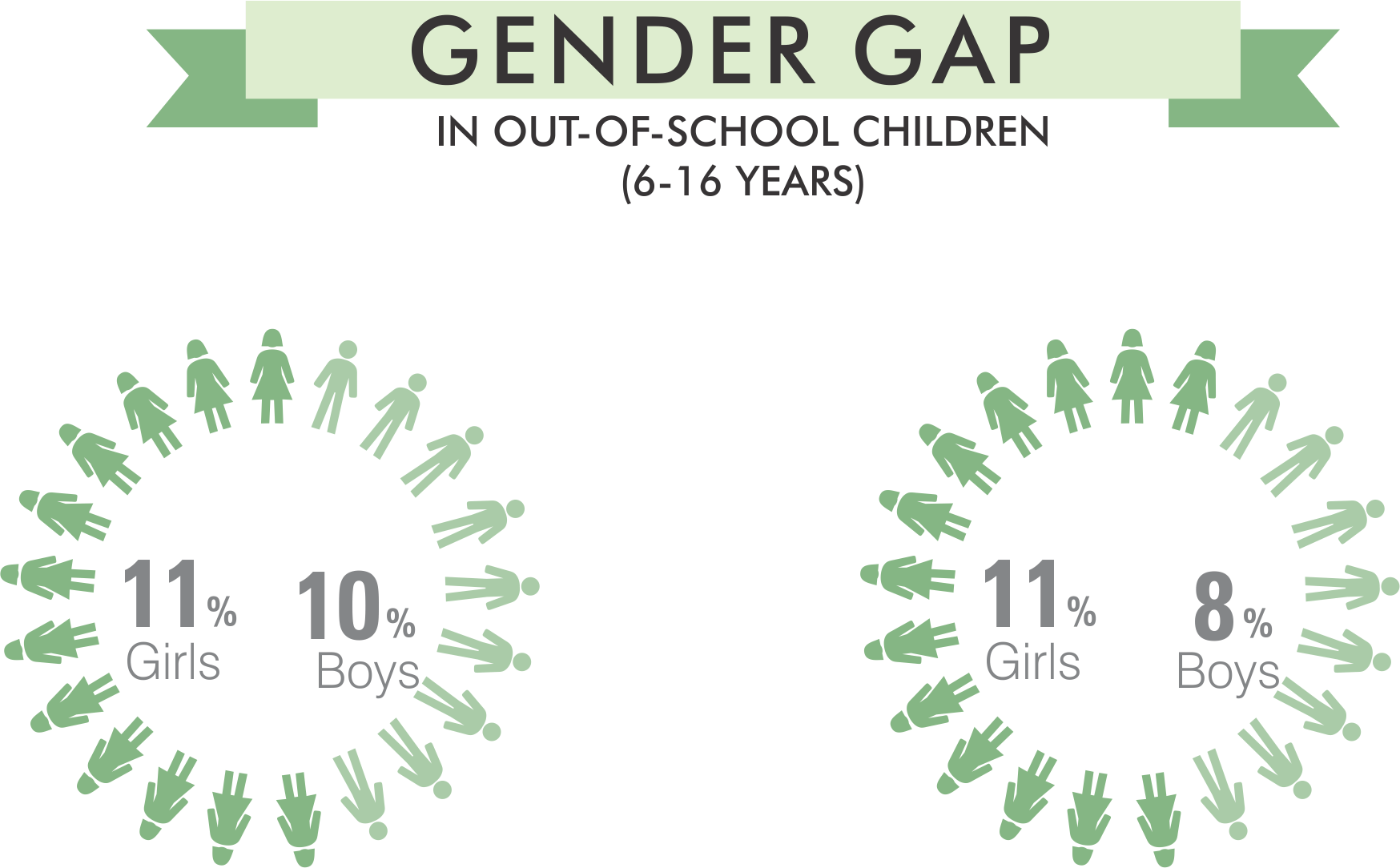 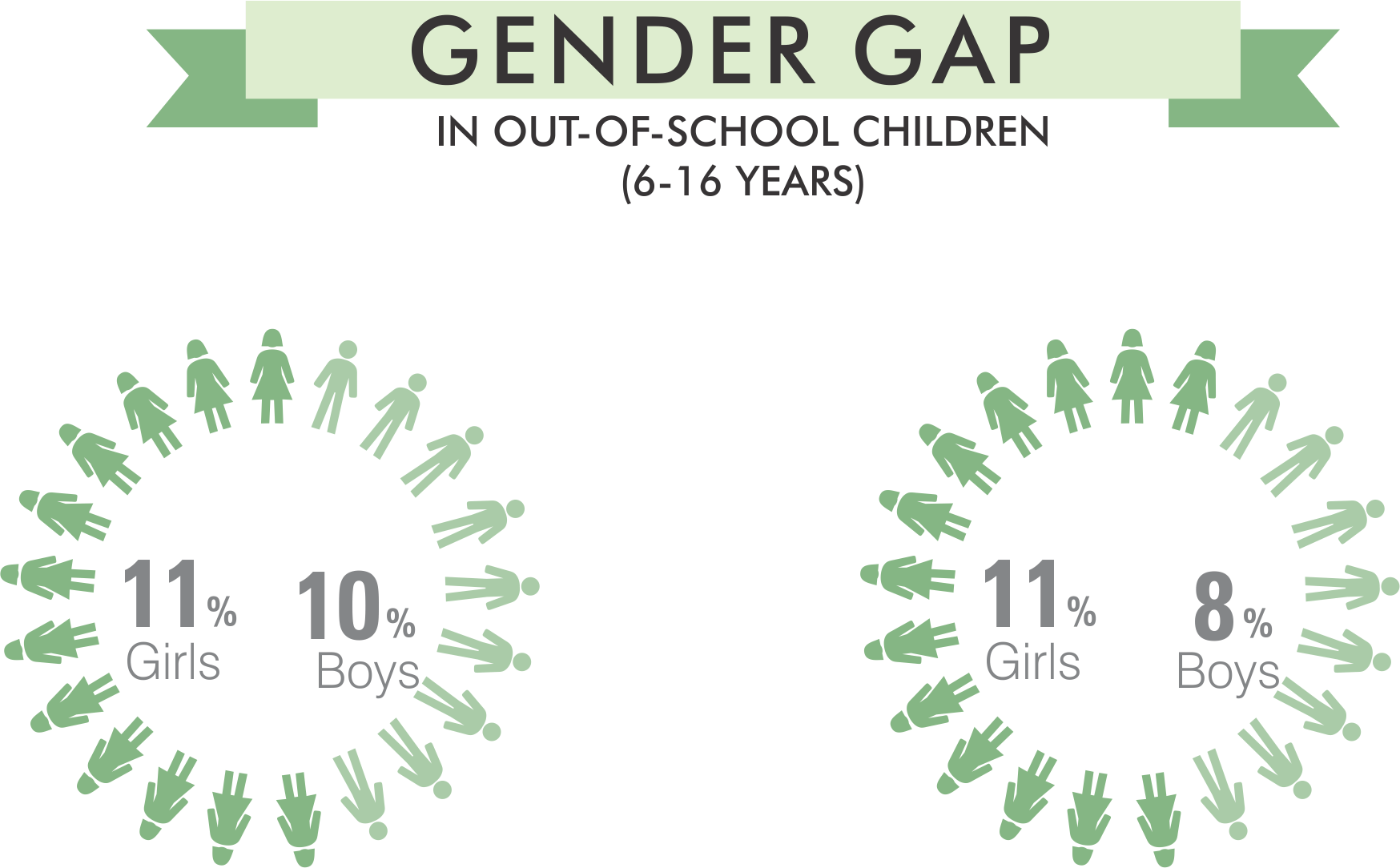 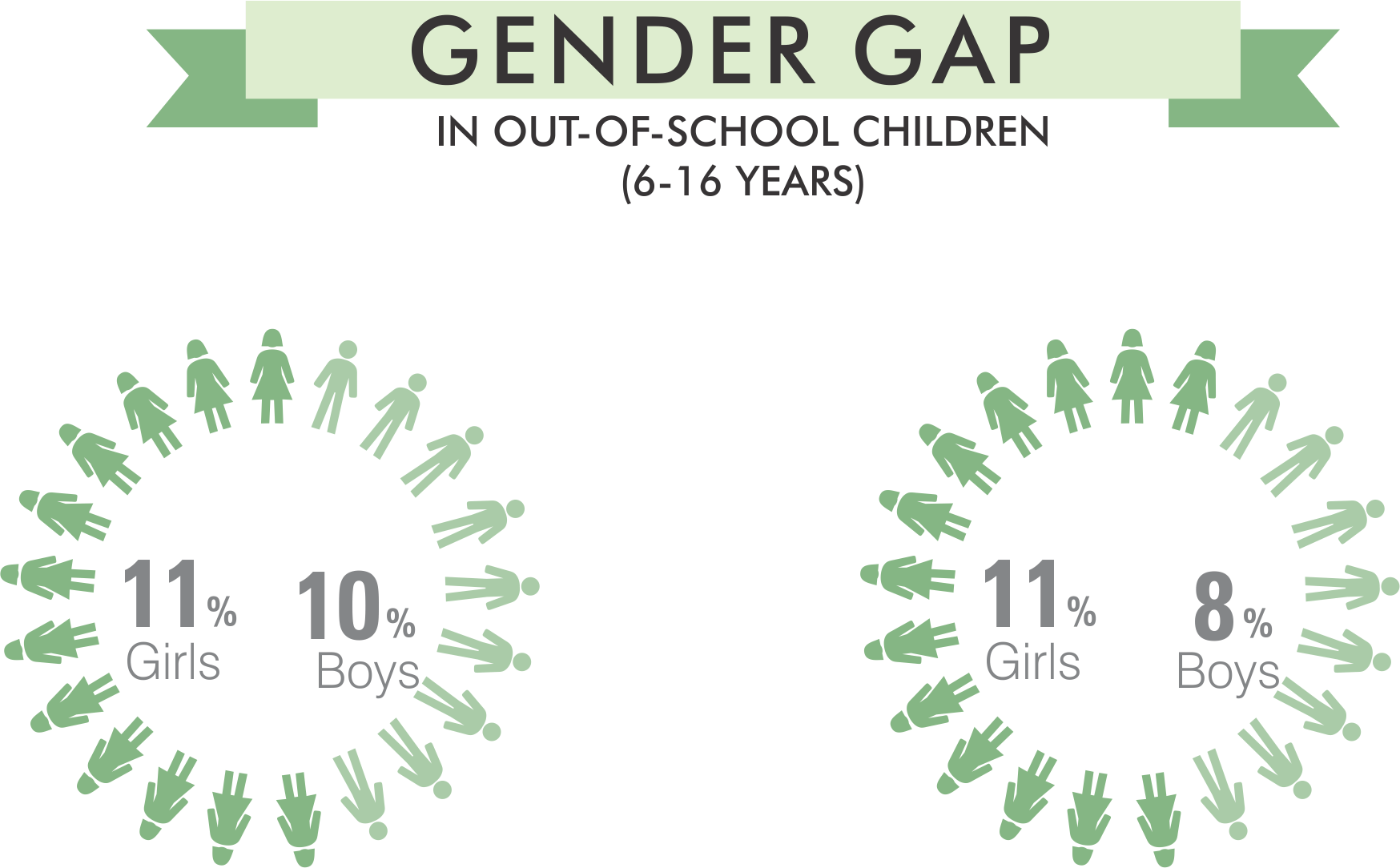 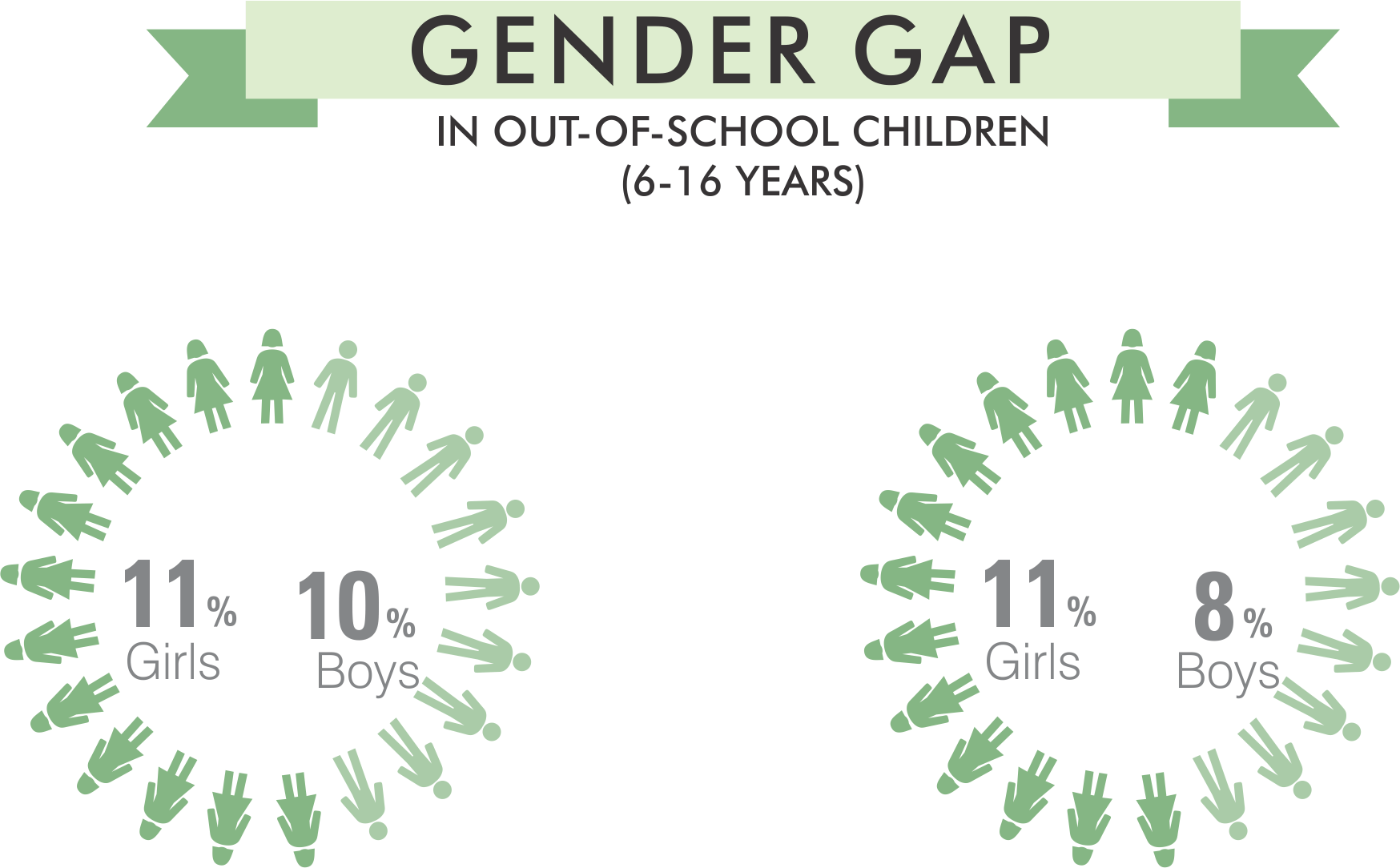 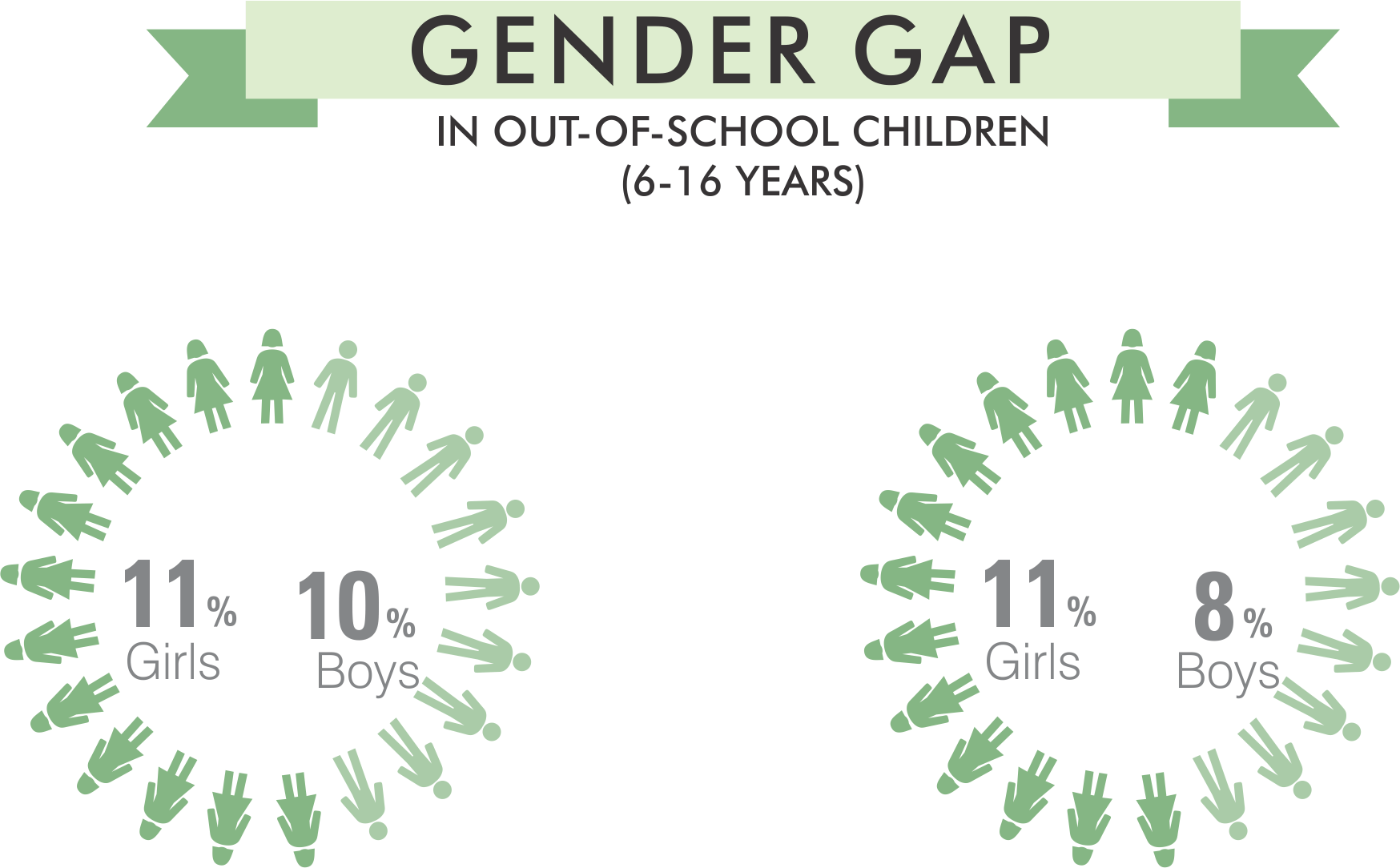 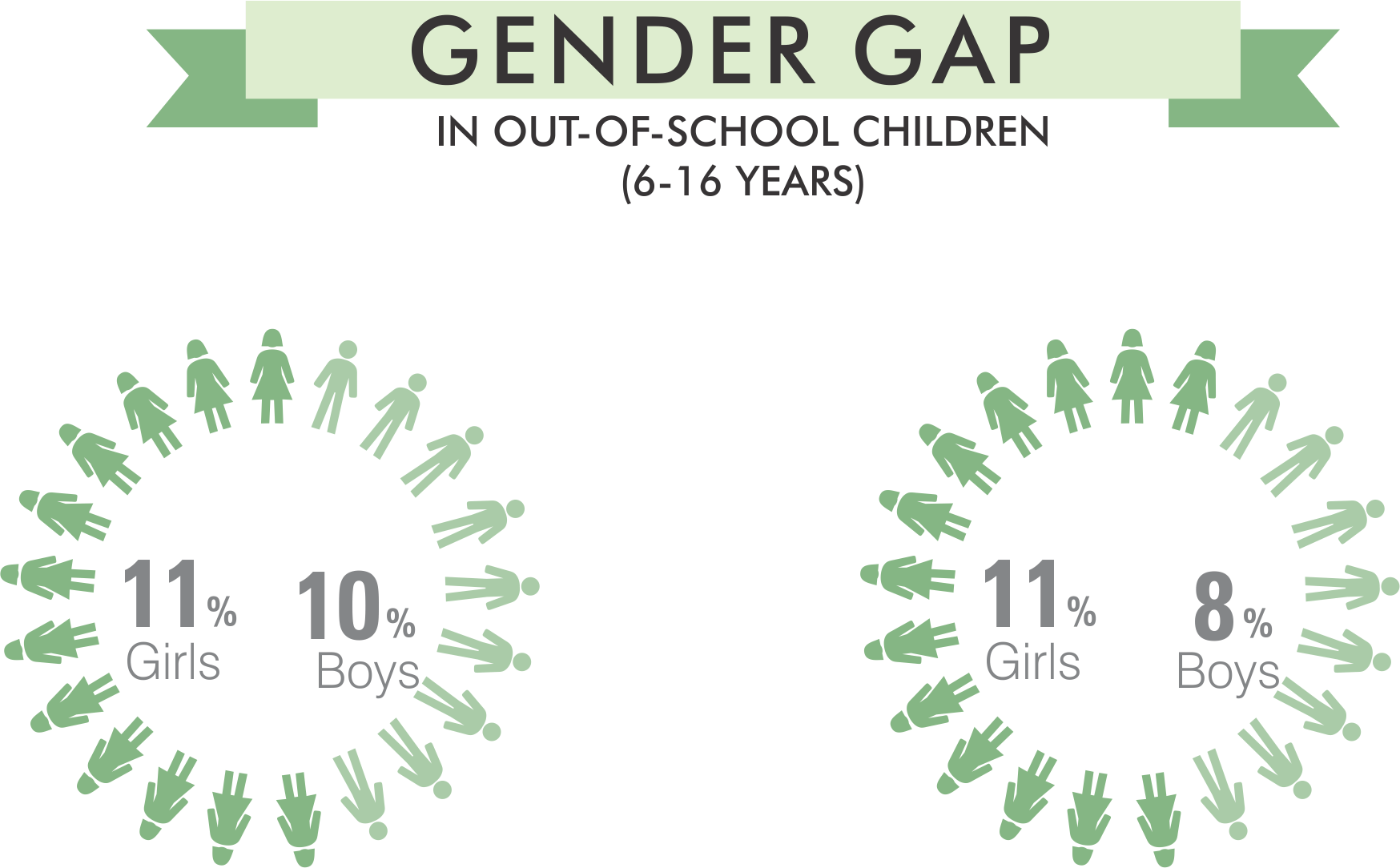 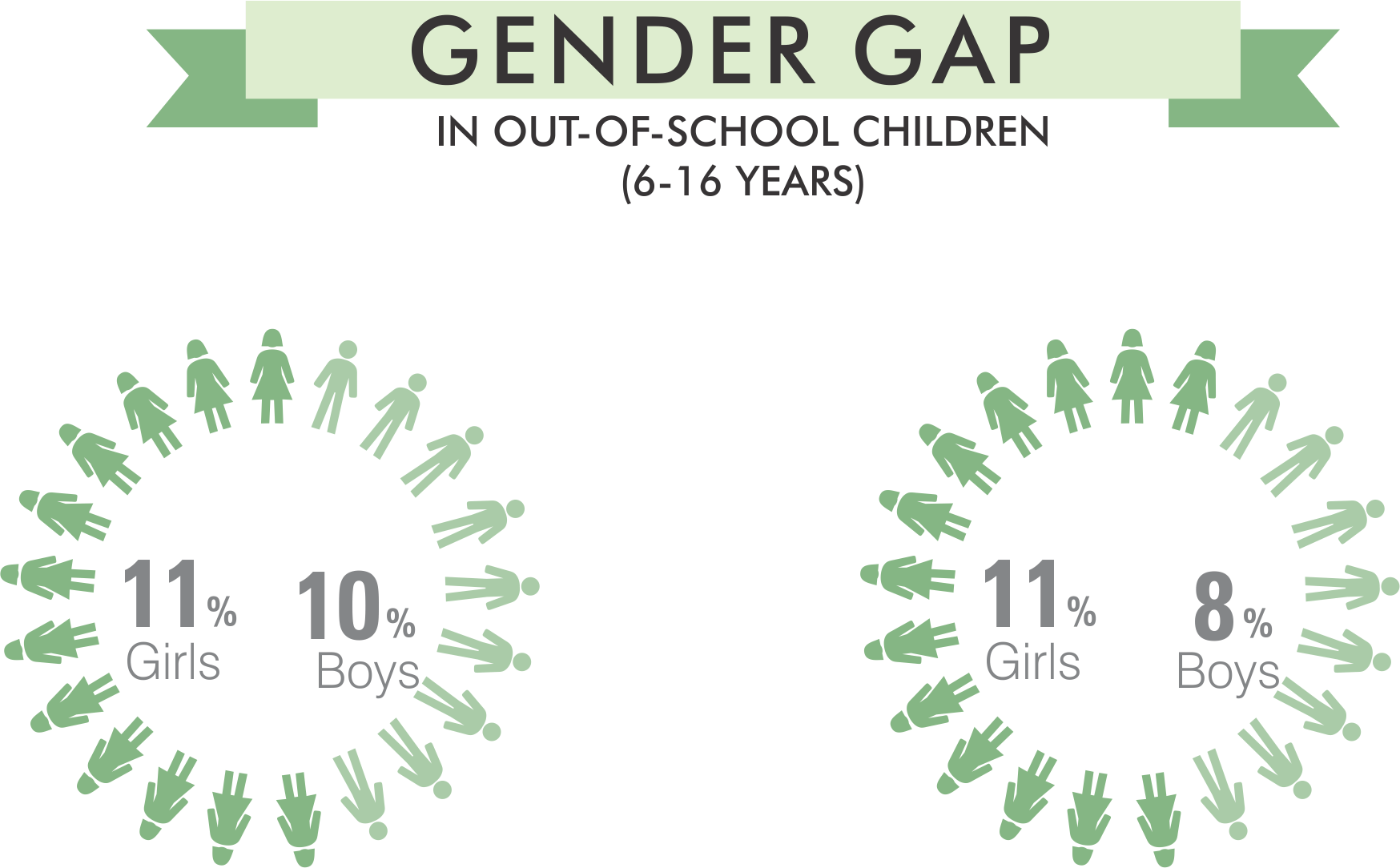 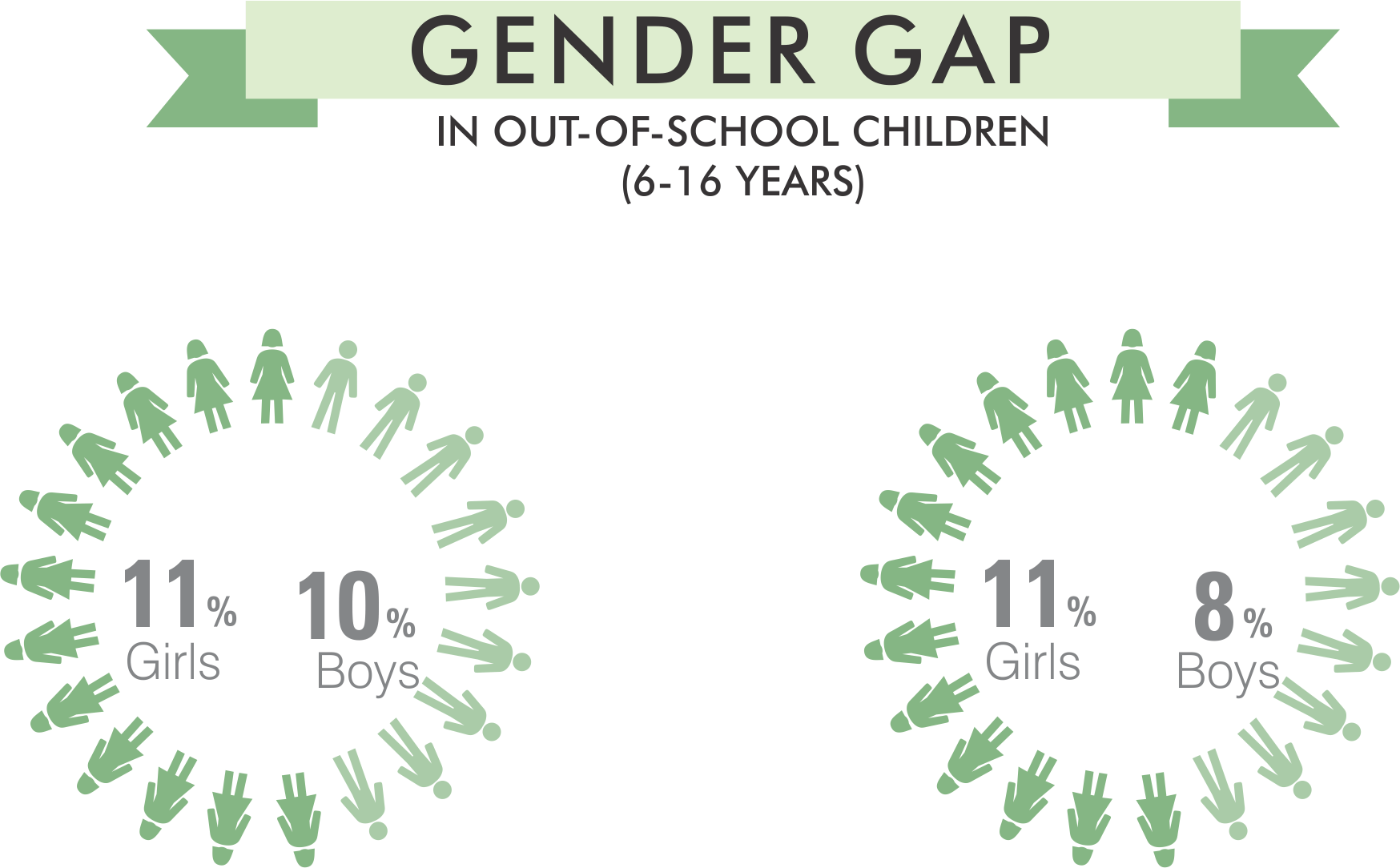 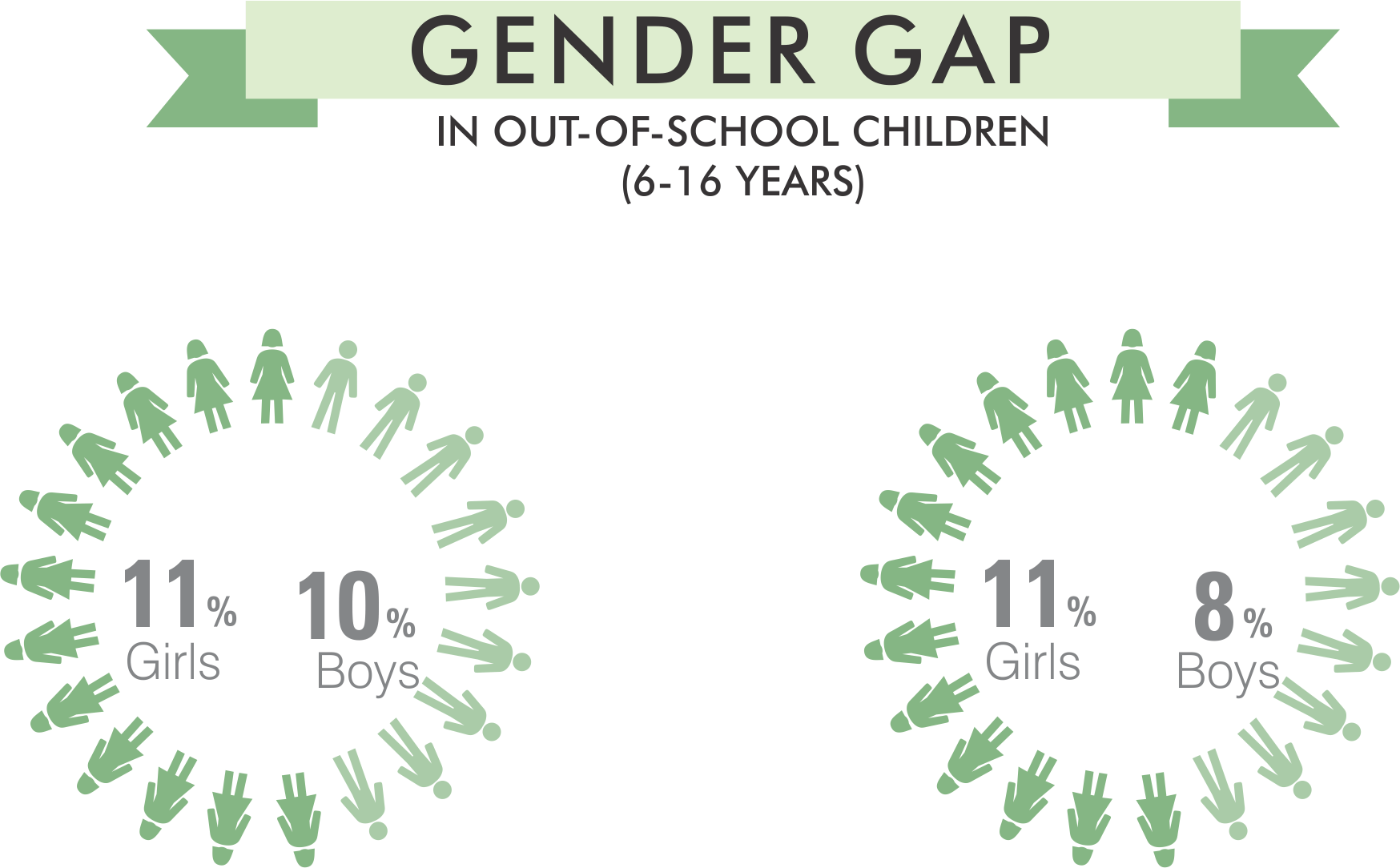 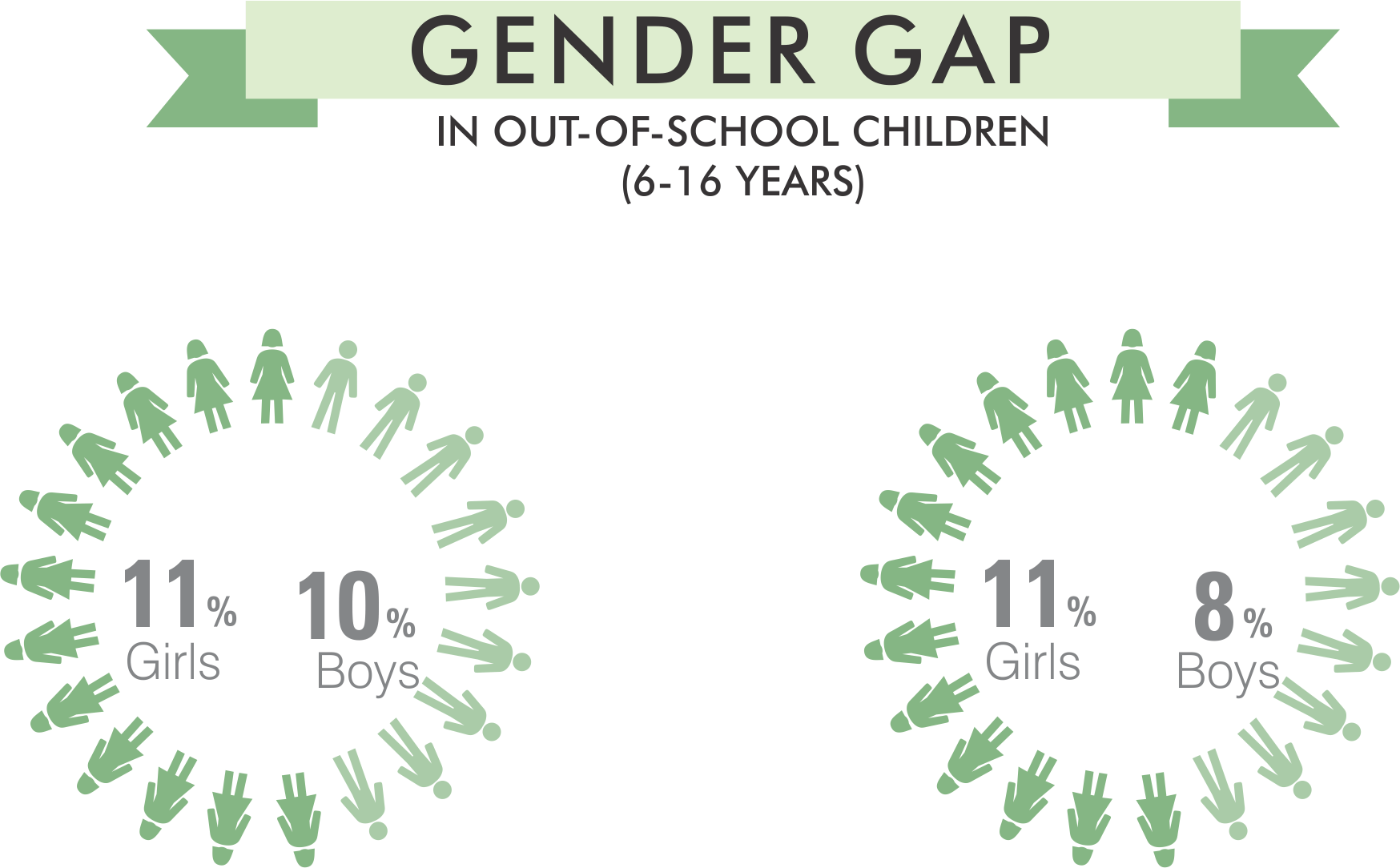 More children are found to be going to government schools
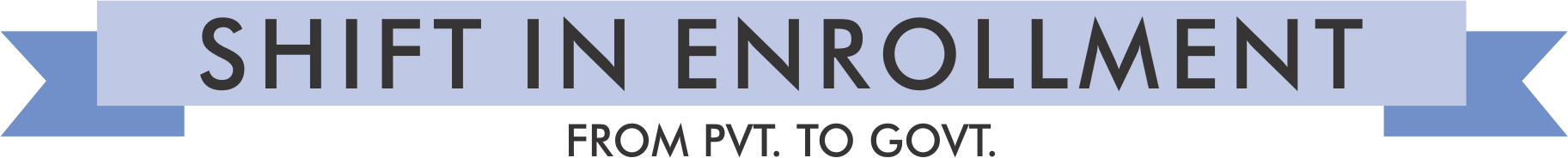 2014
2015
65%
37%
63%
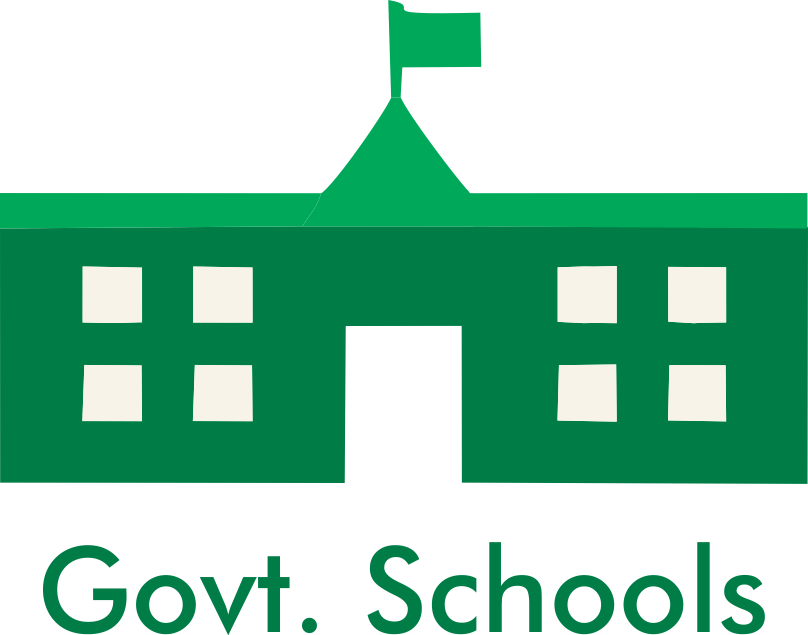 35%
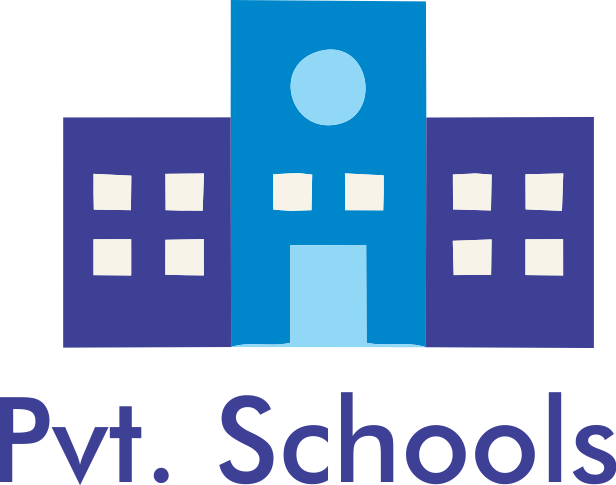 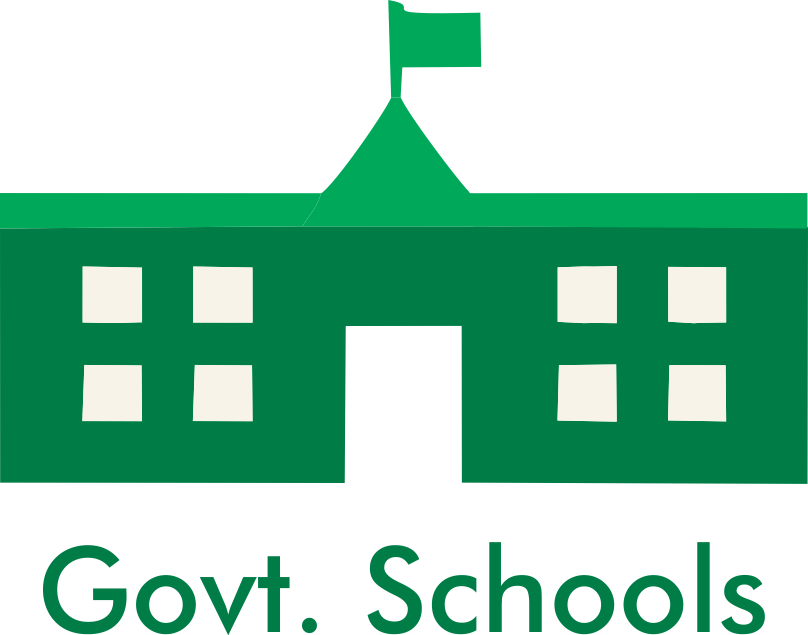 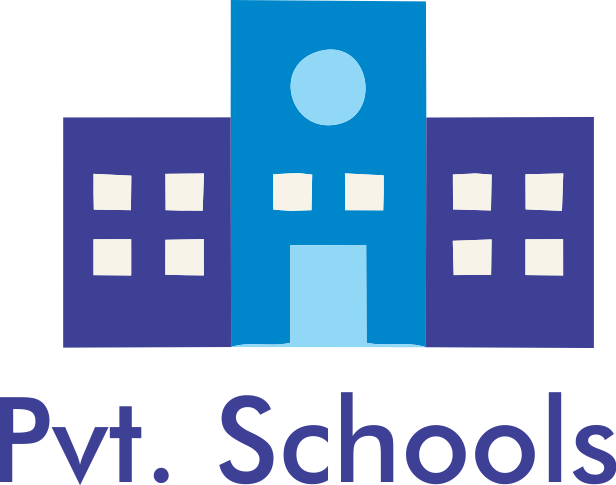 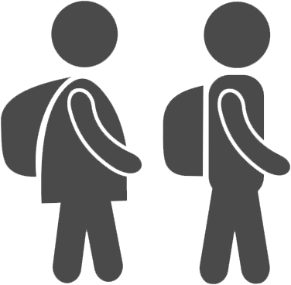 Class wise enrollment of children decrease with every class
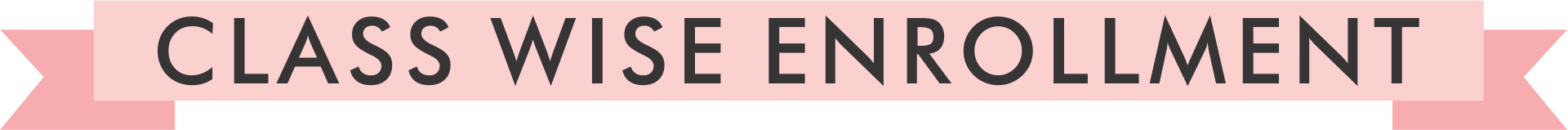 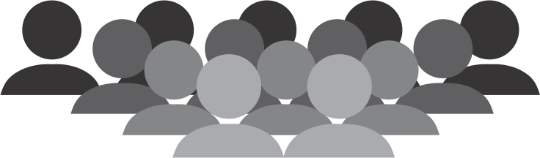 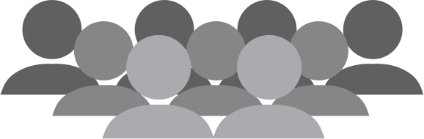 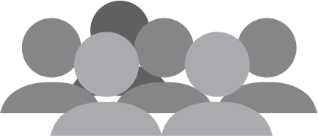 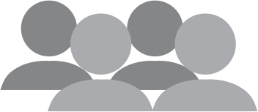 LEARNING LEVELS
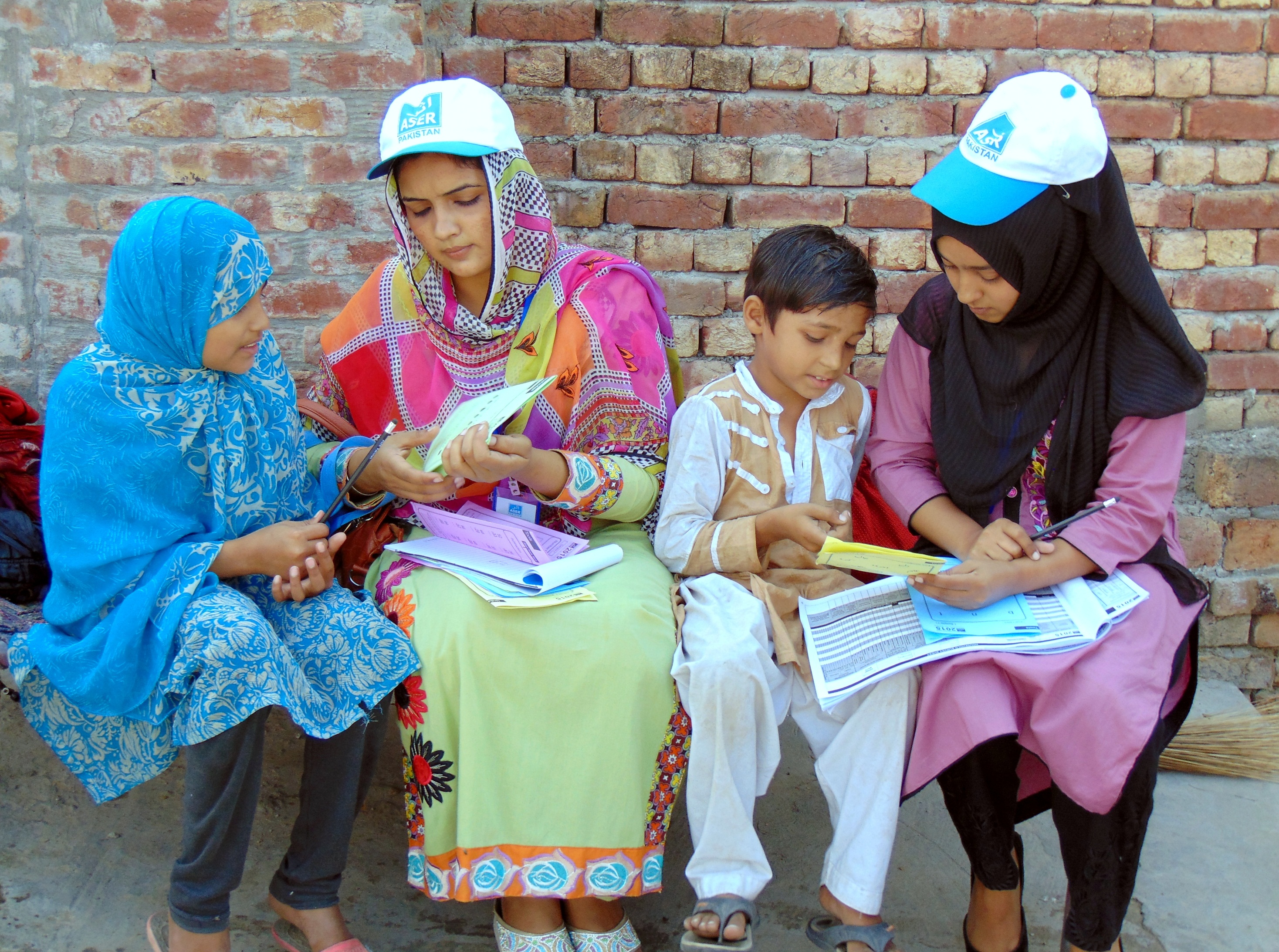 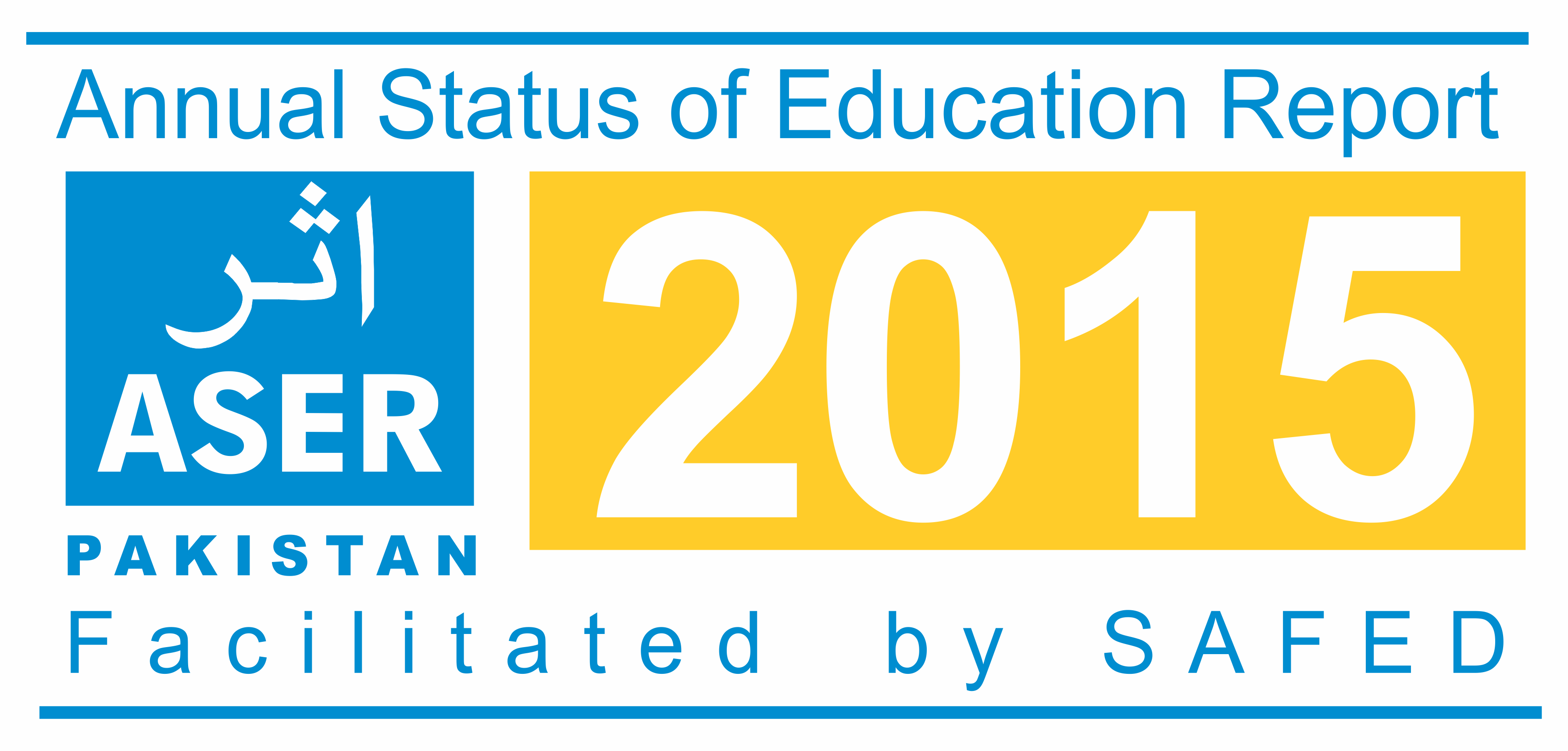 Learning levels of children show improvement
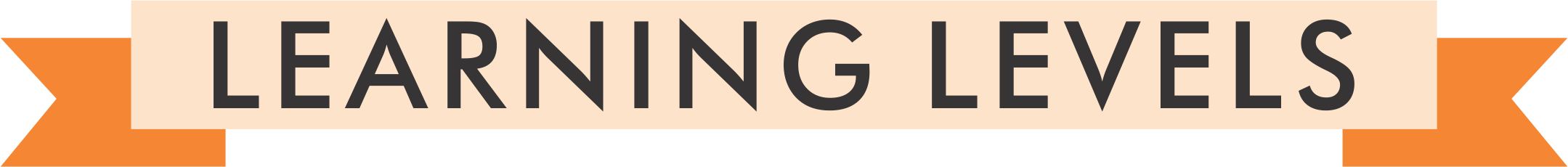 Urdu (Class 5)
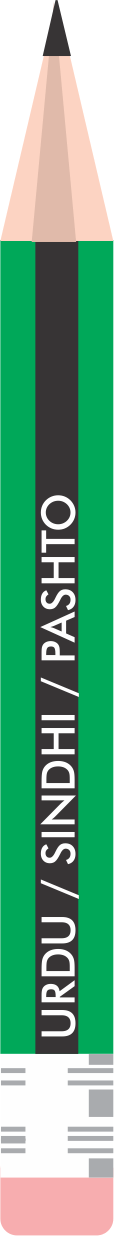 70%
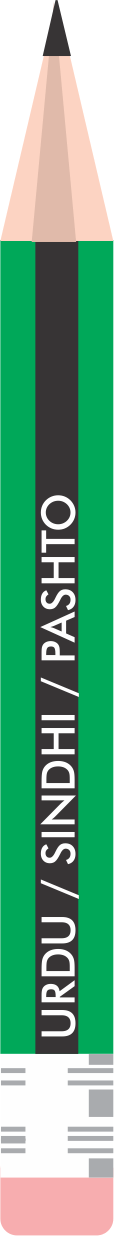 63%
Can Read Story
2015
2014
Balochistan still on the bottom
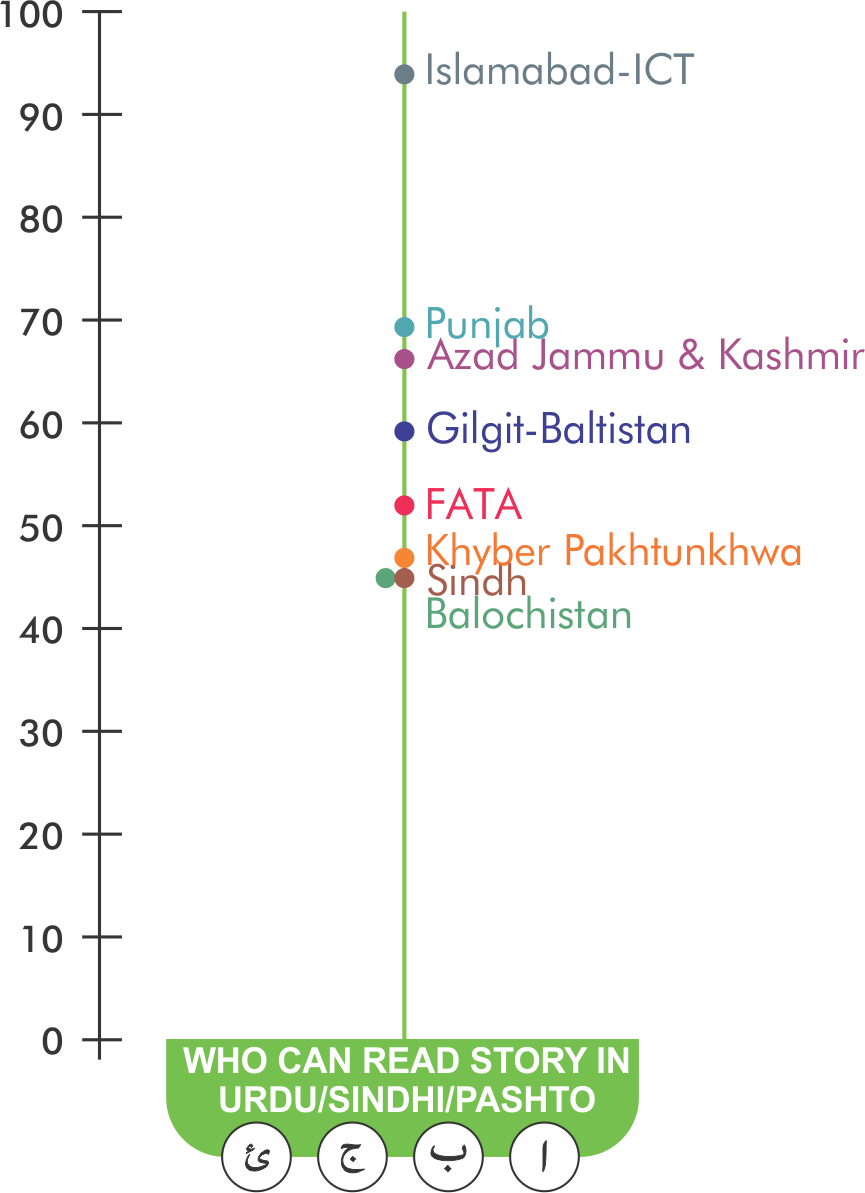 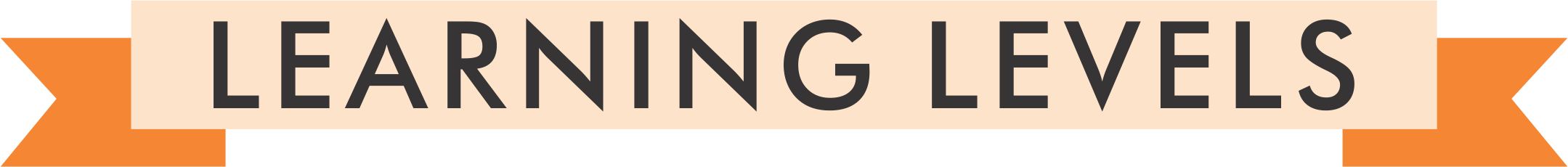 Urdu/Sindhi/Pashto (Class 5)Provincial Comparison
Balochistan has the lowest learning level (Urdu/Sindhi/Pashto) of children enrolled in class 5
Province/Territory-wise map showing % children who can read story of class 2 level.
Learning levels of children show improvement
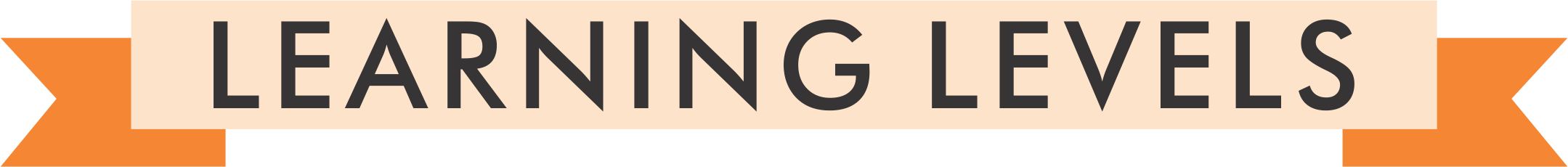 English (Class 5)
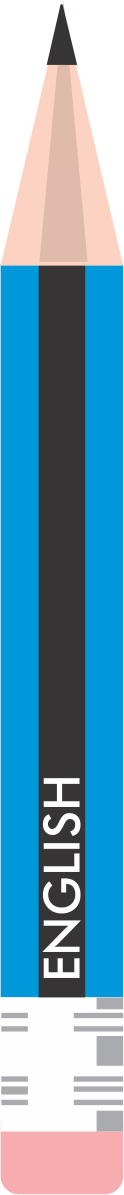 60%
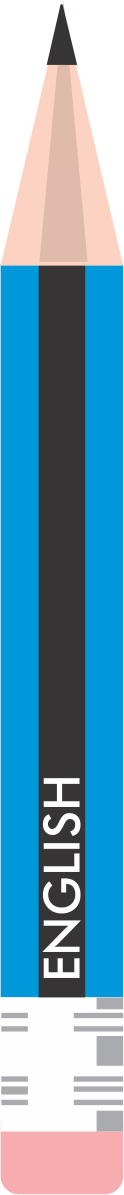 57%
Can Read Sentences
2015
2014
Sindh performing the worse
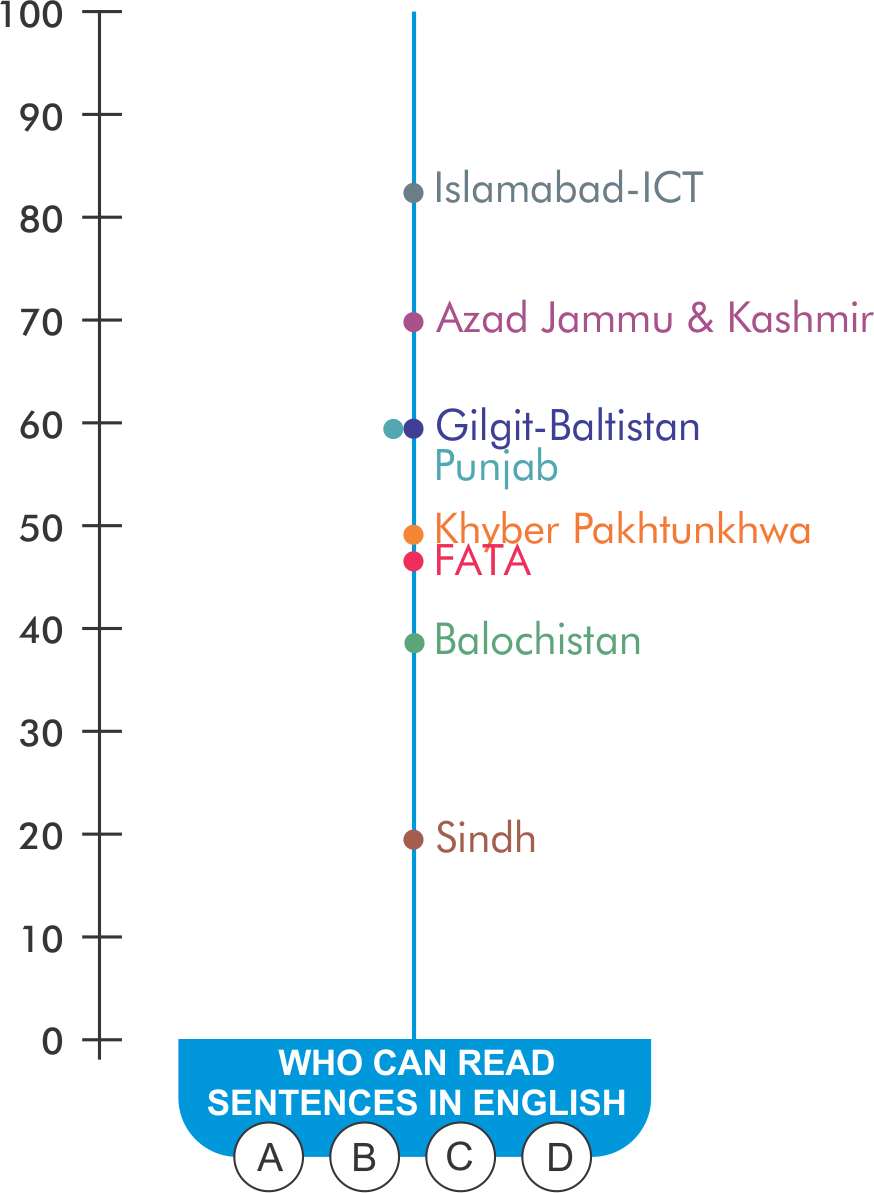 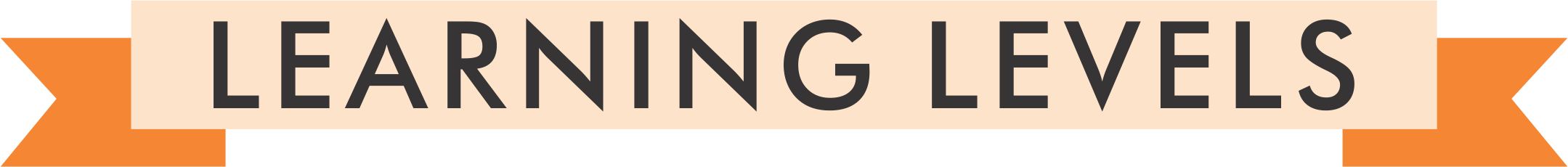 English (Class 5)Provincial Comparison
Sindh has the lowest learning level (English) of children, enrolled in class 5.
Province/Territory-wise map showing % children who can read sentences of class 2 level.
Learning levels of children show improvement
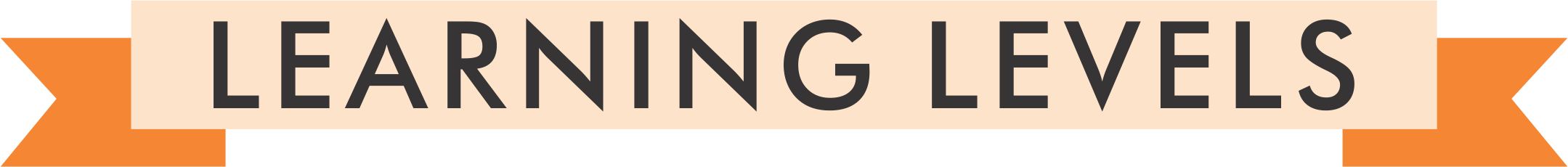 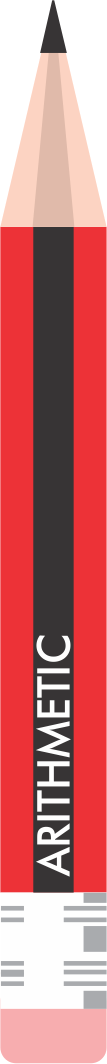 Arithmetic (Class 5)
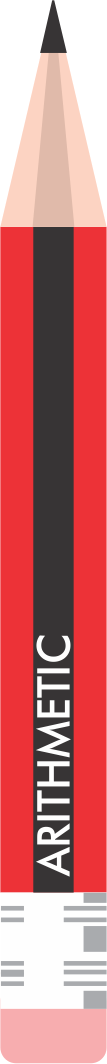 59%
51%
Can Do 2-Digit Division
2015
2014
Sindh still on the bottom
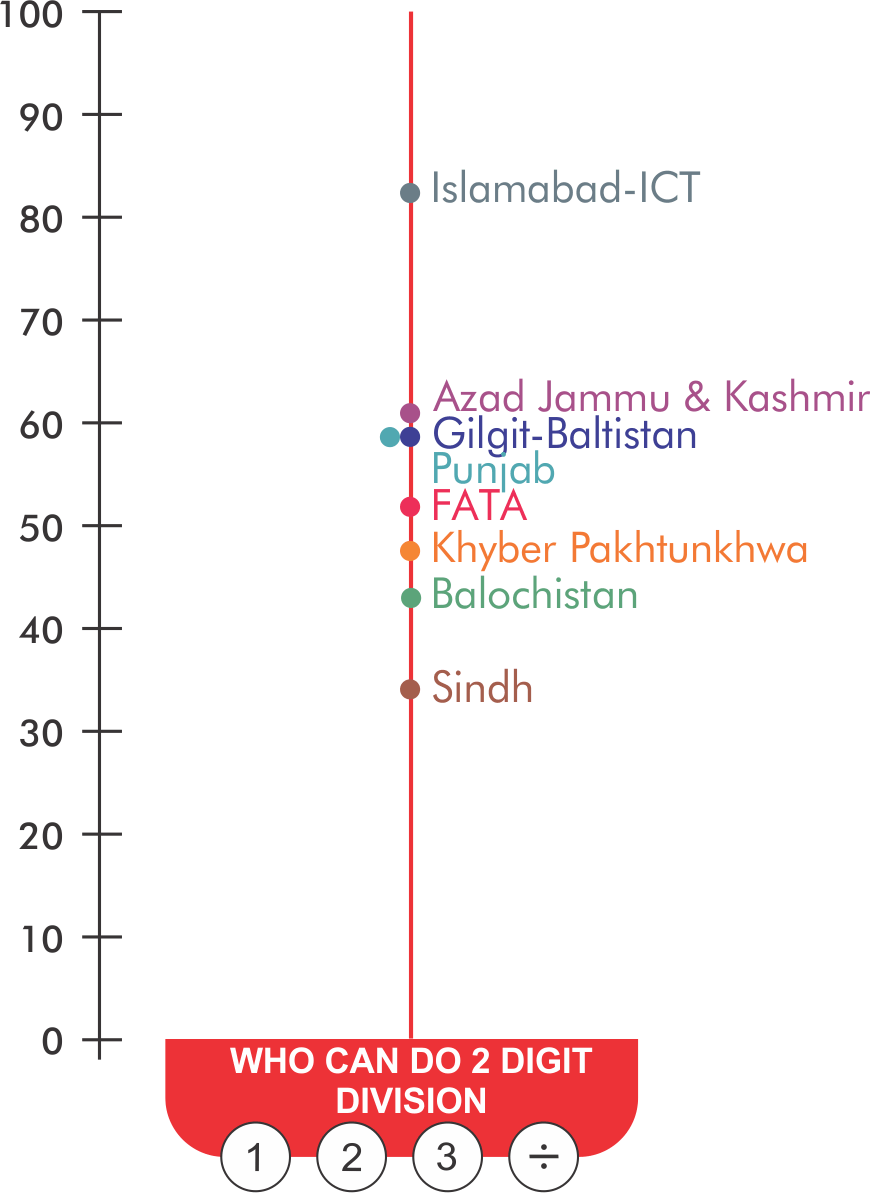 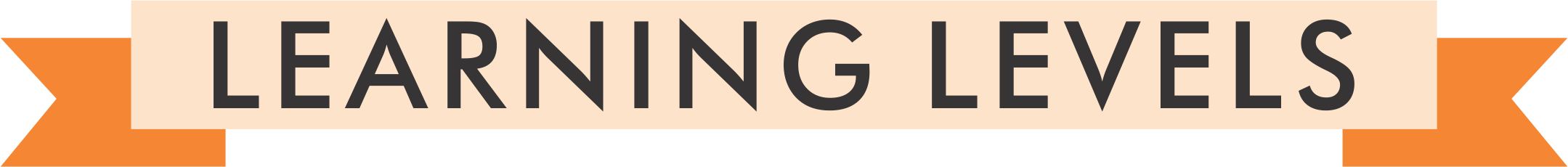 Arithmetic (Class 5)Provincial Comparison
Sindh has the lowest  learning level (Arithmetic) of children enrolled in class 5.
Province/Territory-wise map showing % children who can do 2-digit division of class 3 level.
Gender gap in learning continues: Boys outperform girls
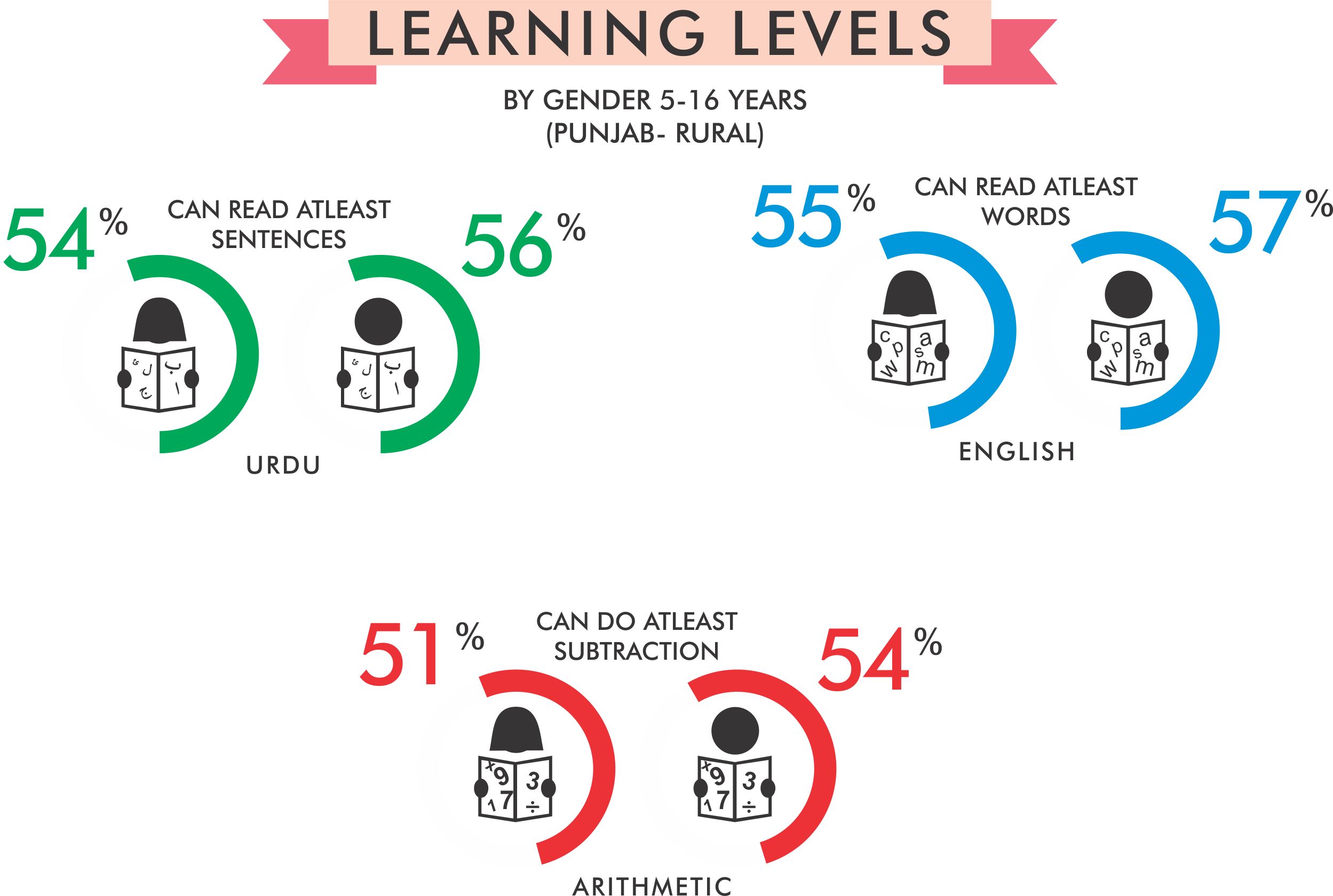 Children enrolled in private schools are performing better than their government counterparts
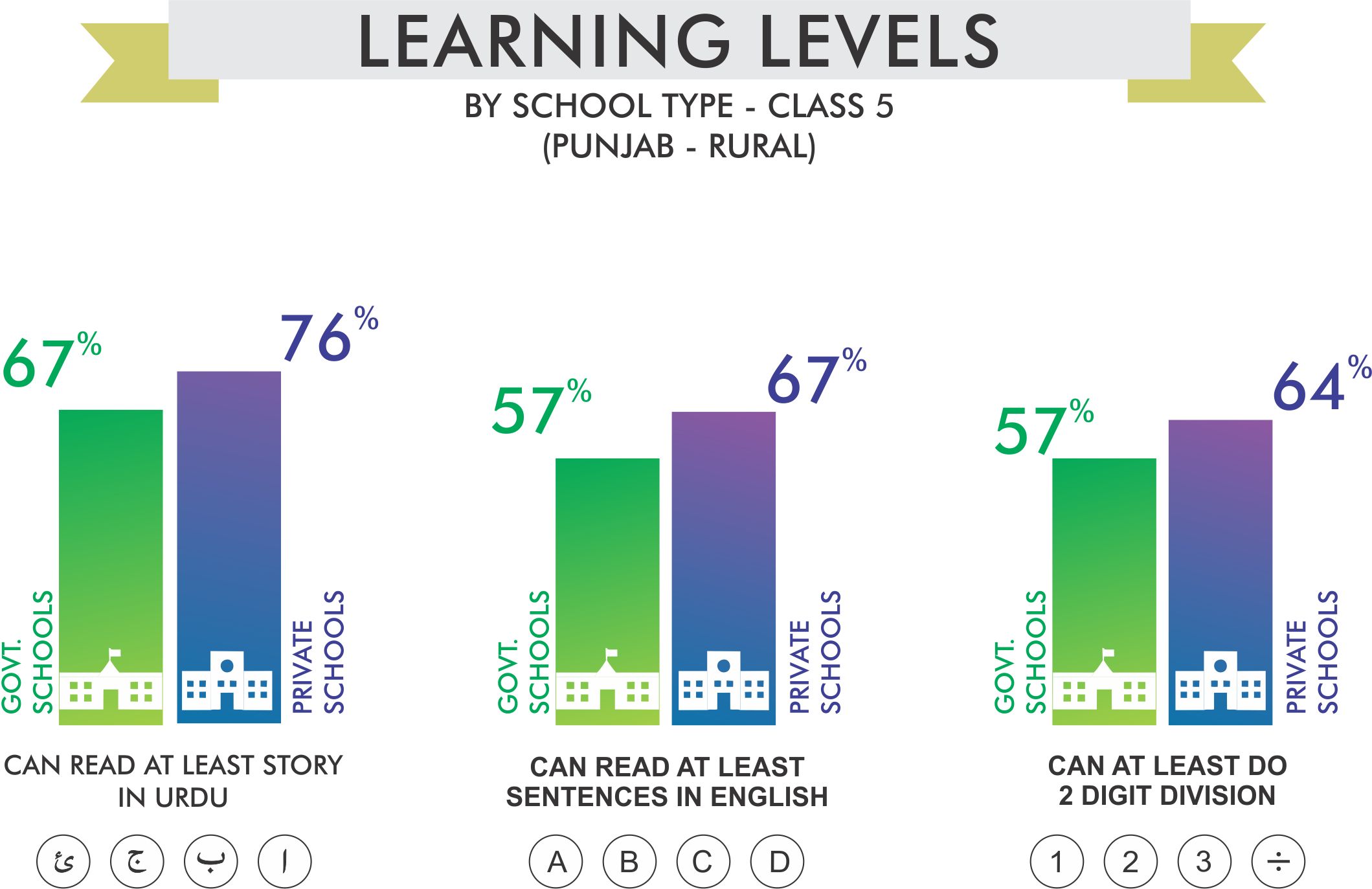 Private tuition incidence is greater in private school students
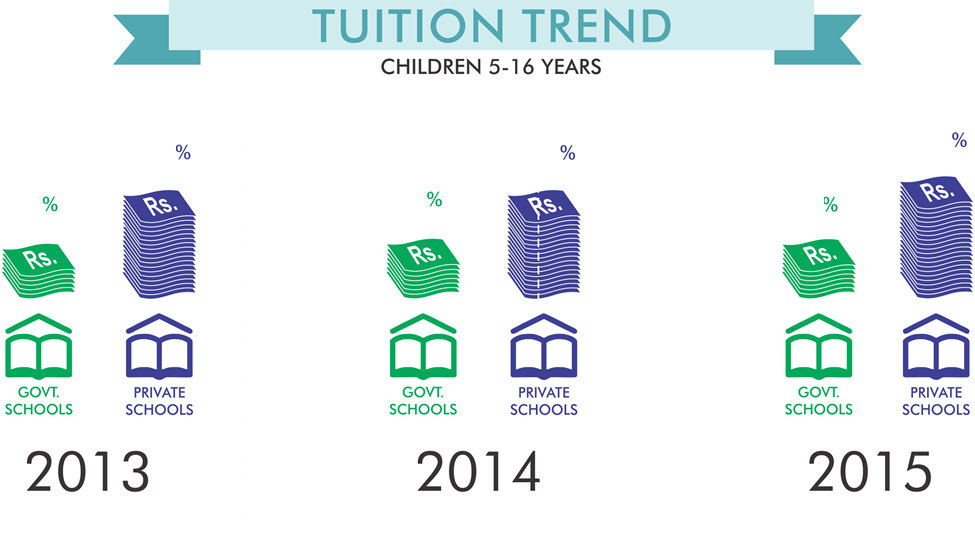 37
34
32
15
18
17
Out of the total parents in the sampled households, 38% mothers have not even completed primary education
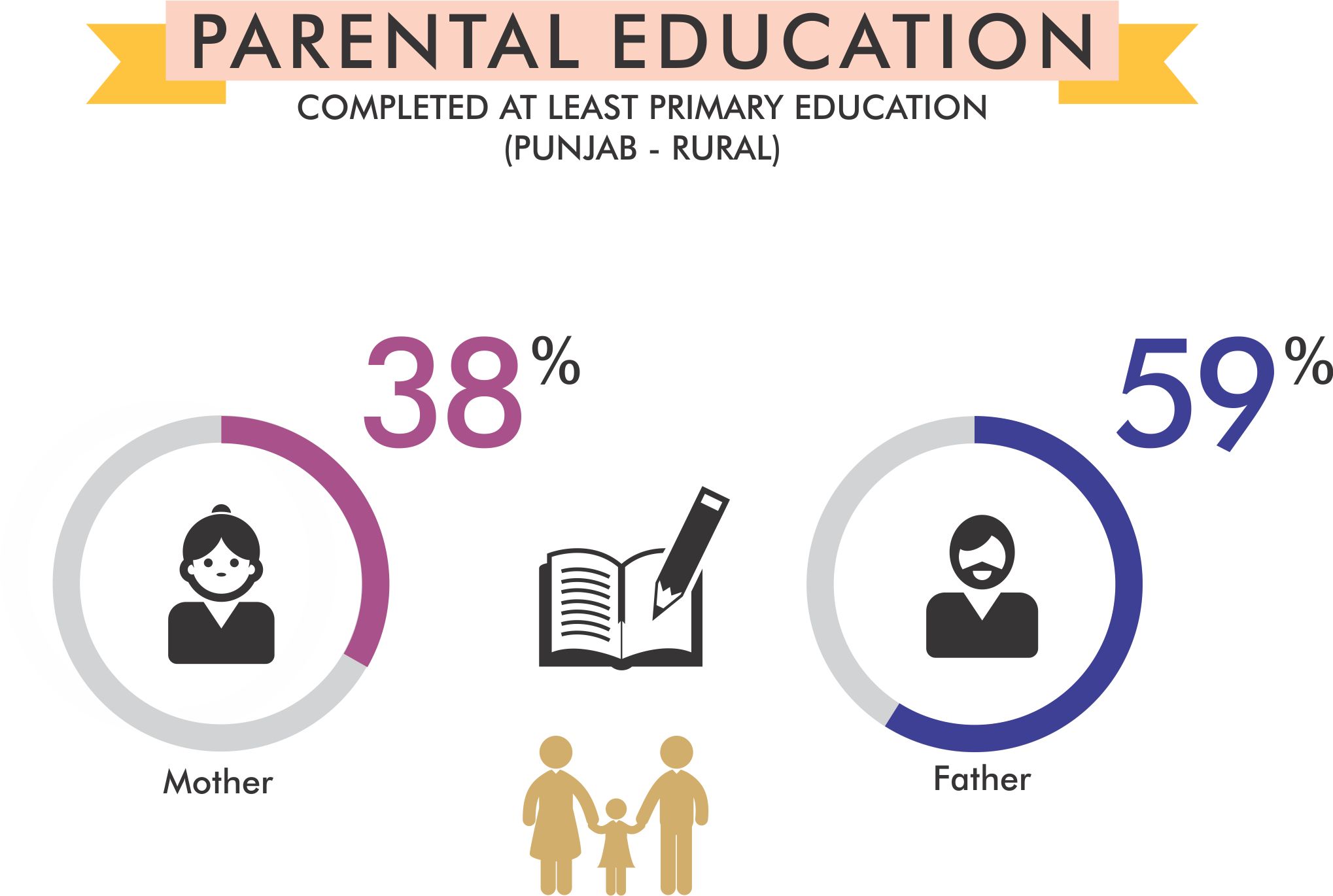 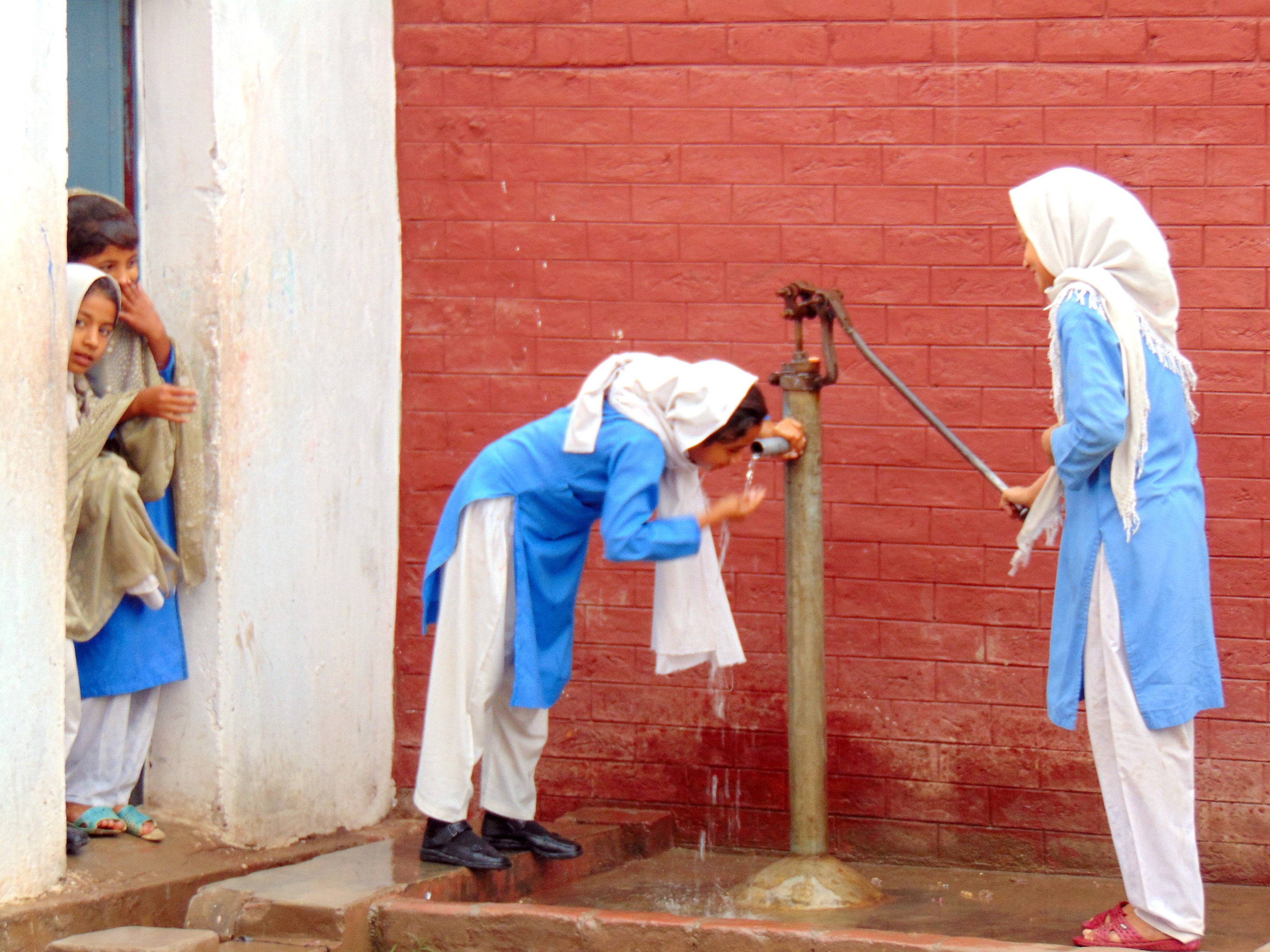 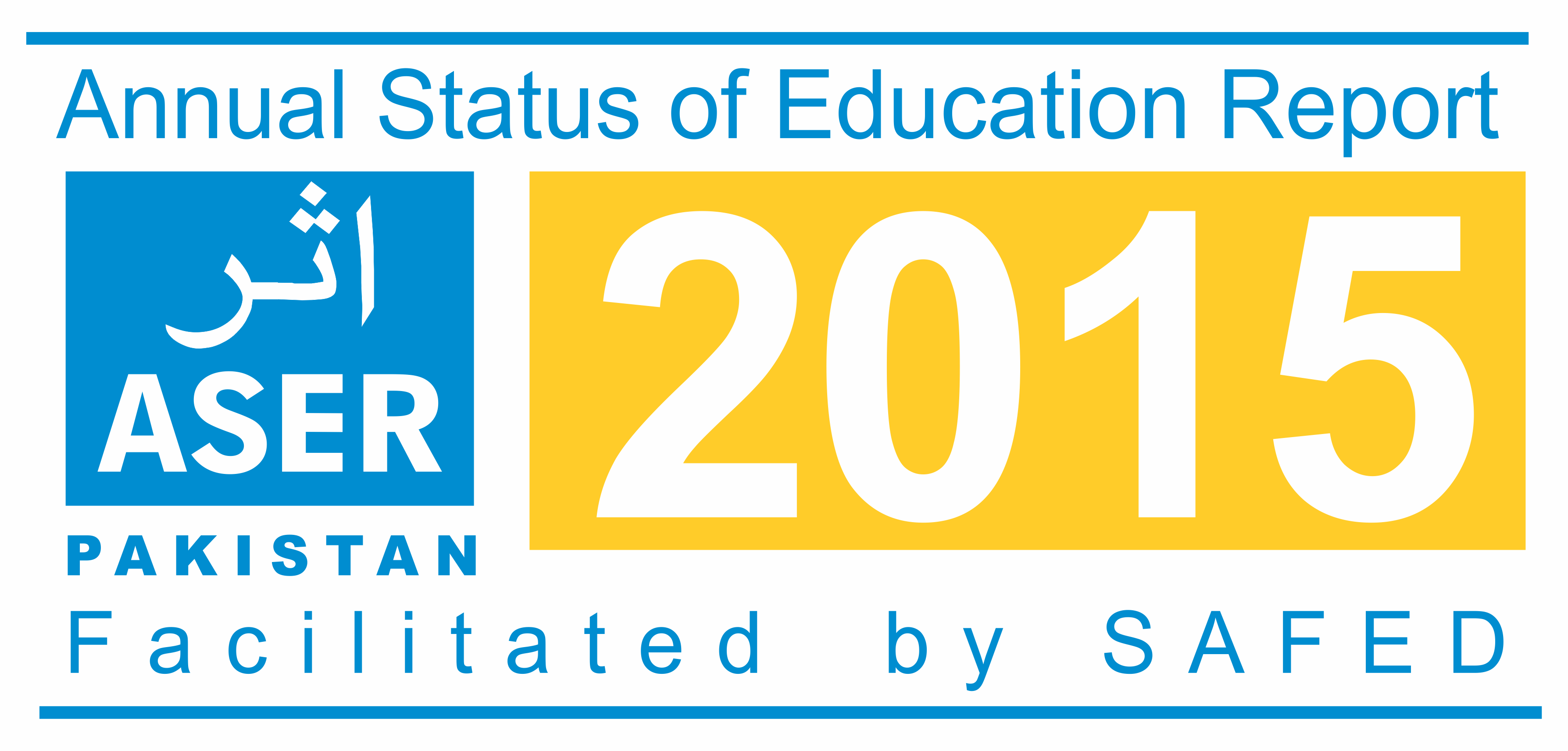 SCHOOL FACILITIES
Teacher and student attendance better in government primary schools than private
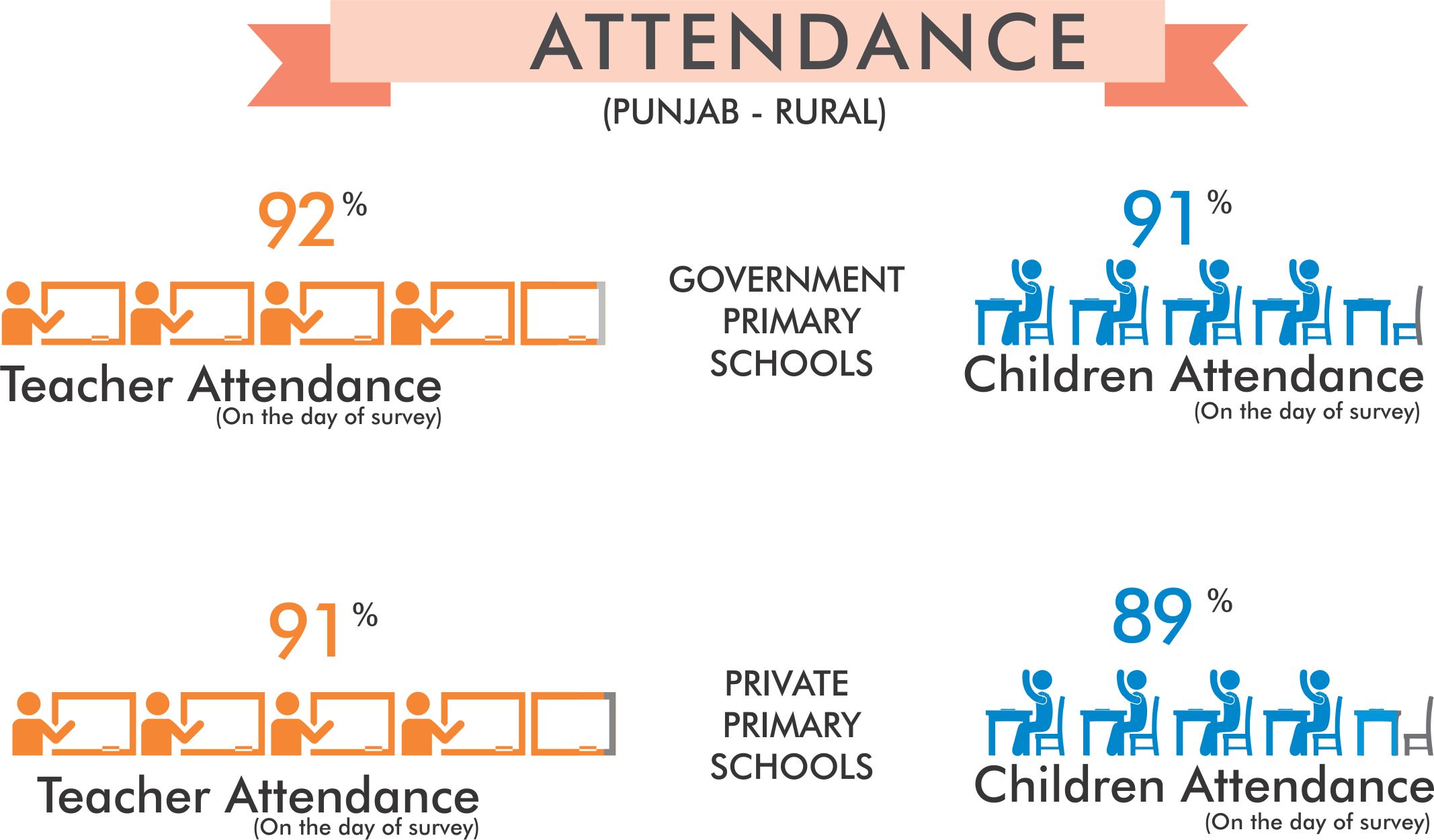 More water and toilet facilities available in Govt. primary schools as compared to 2014
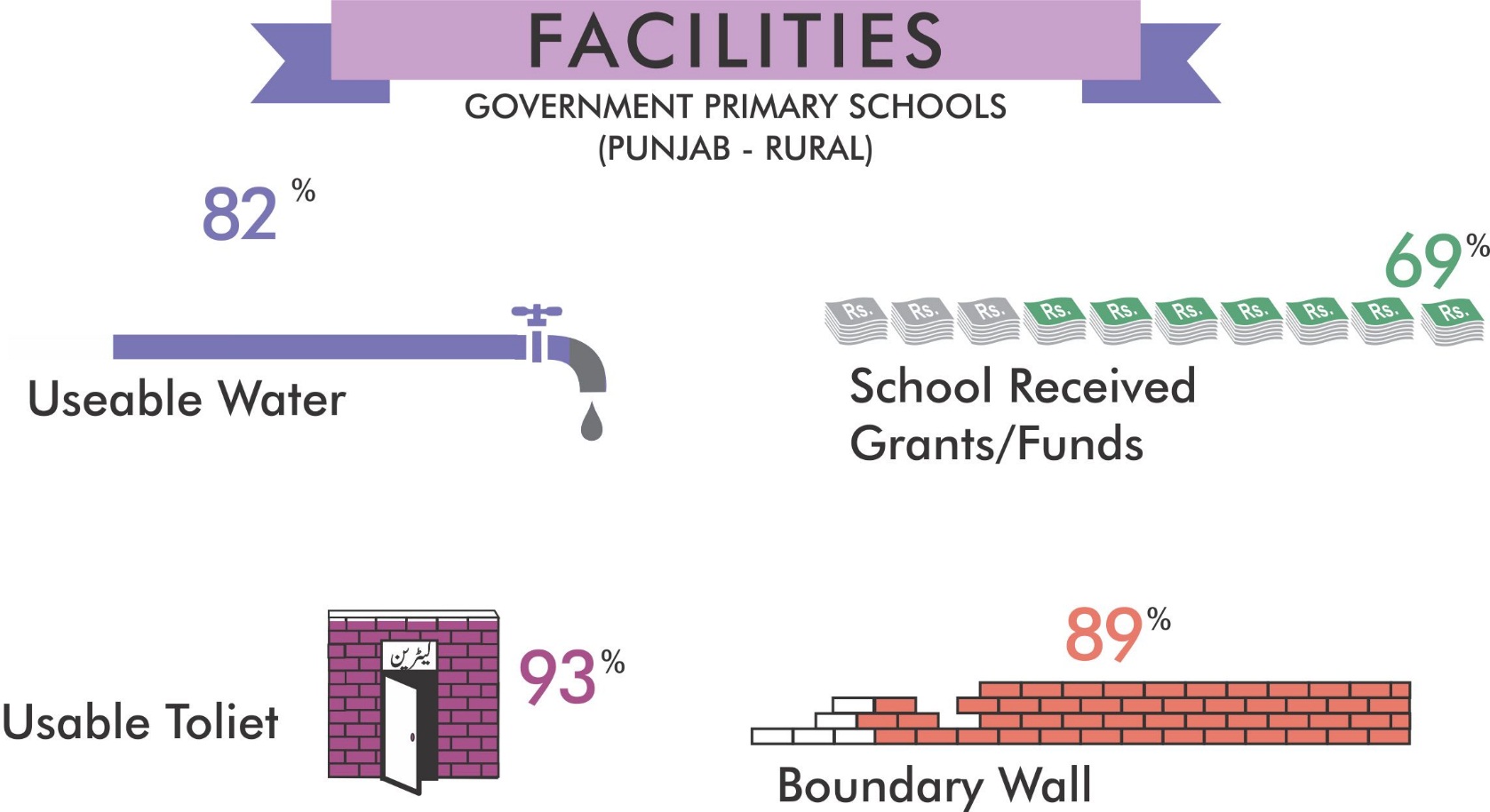 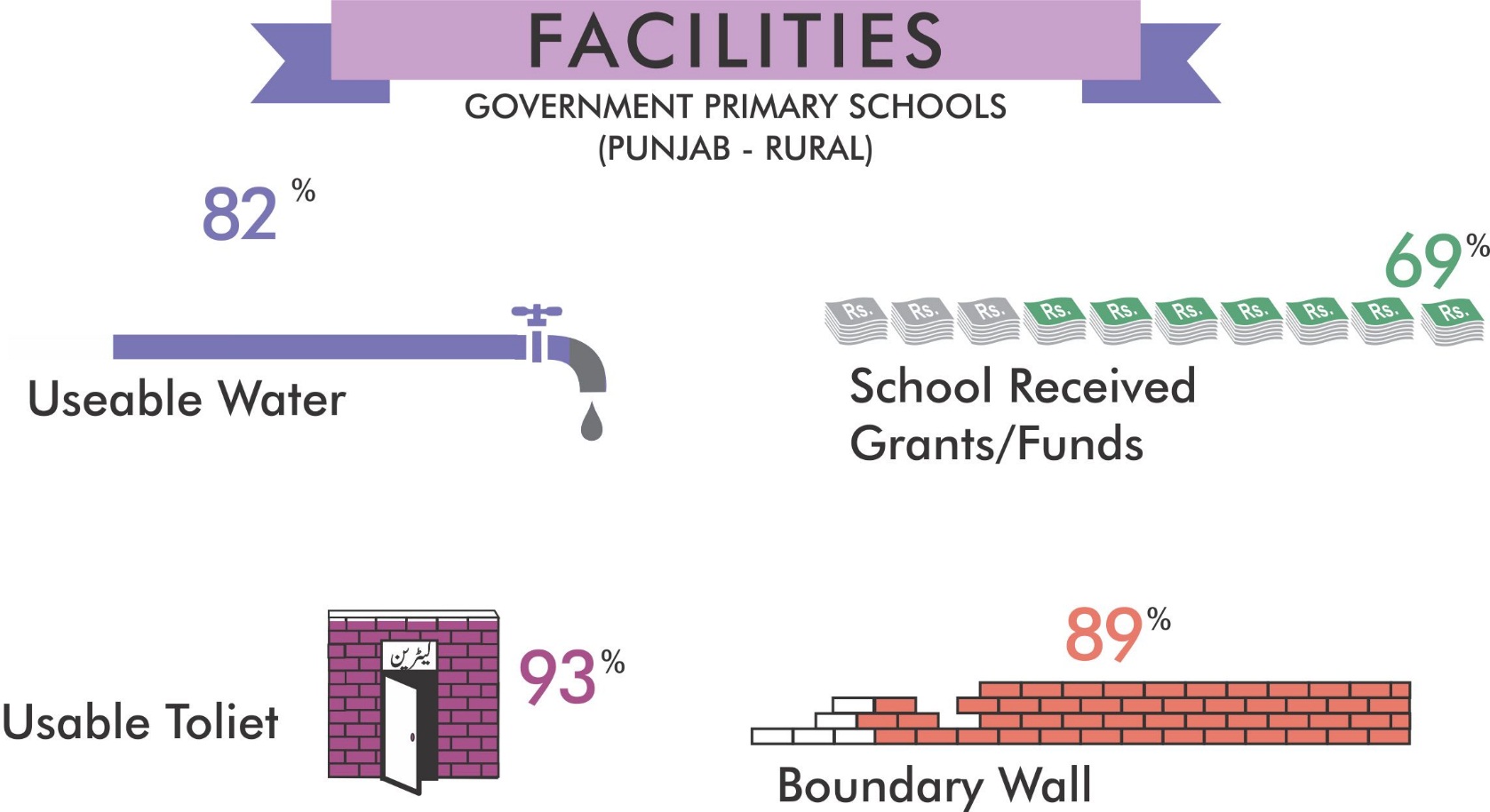 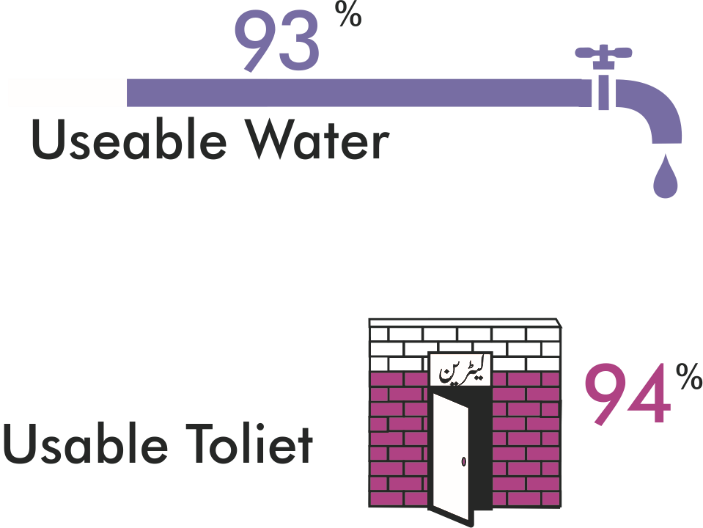 More water and toilet facilities available in private primary schools as compared to 2014
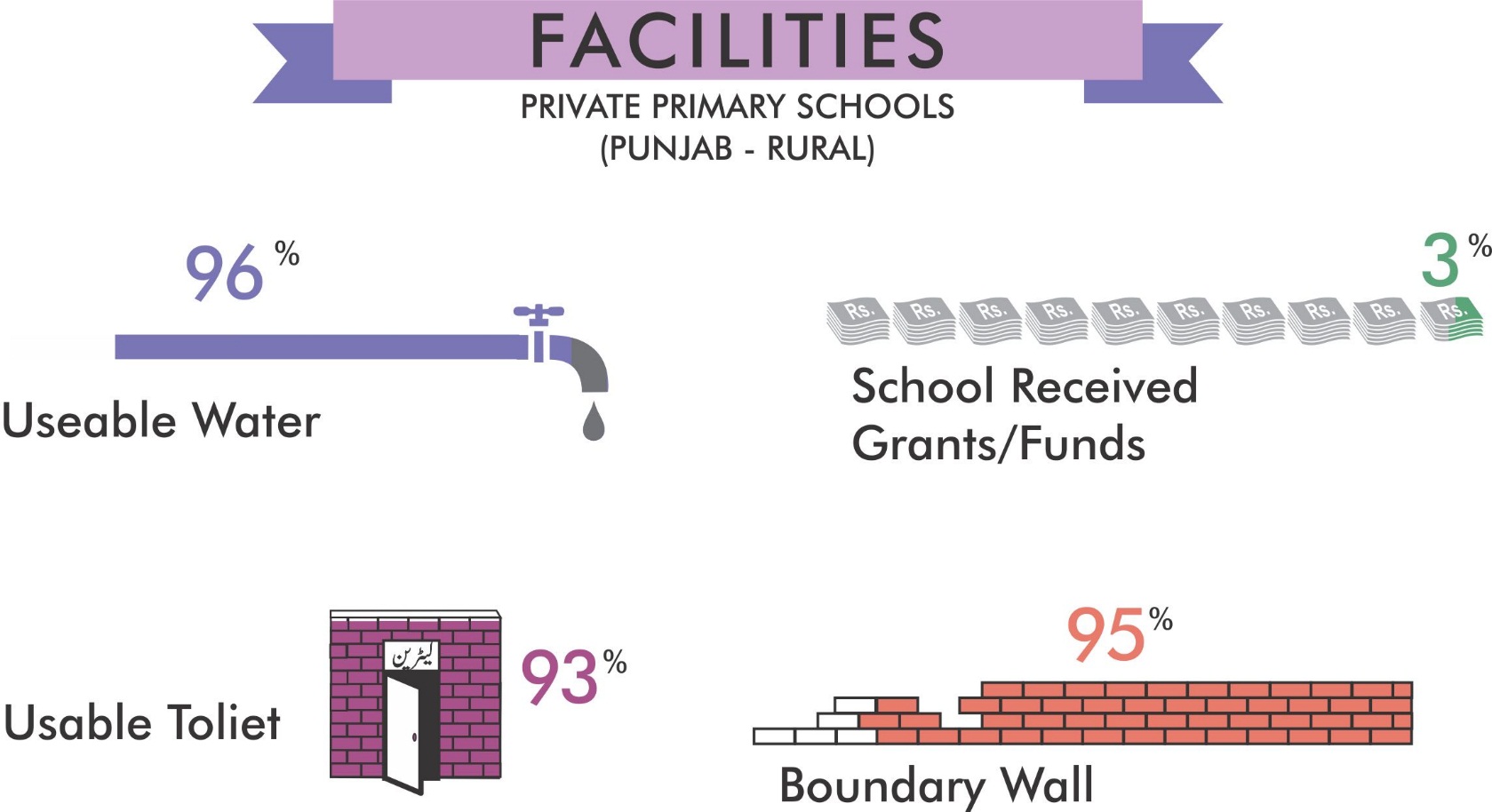 Problem of multi-grade teaching continues…..
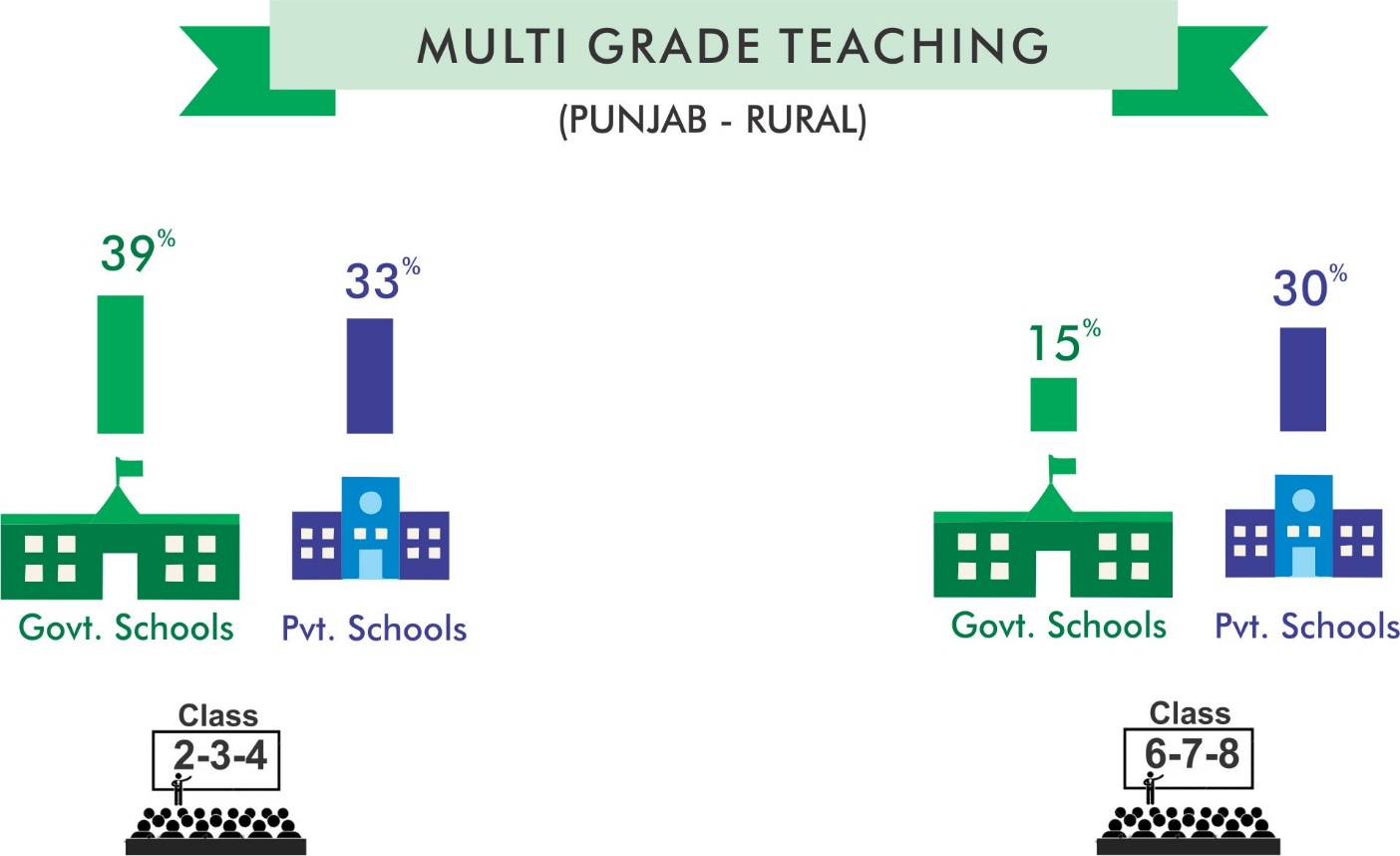 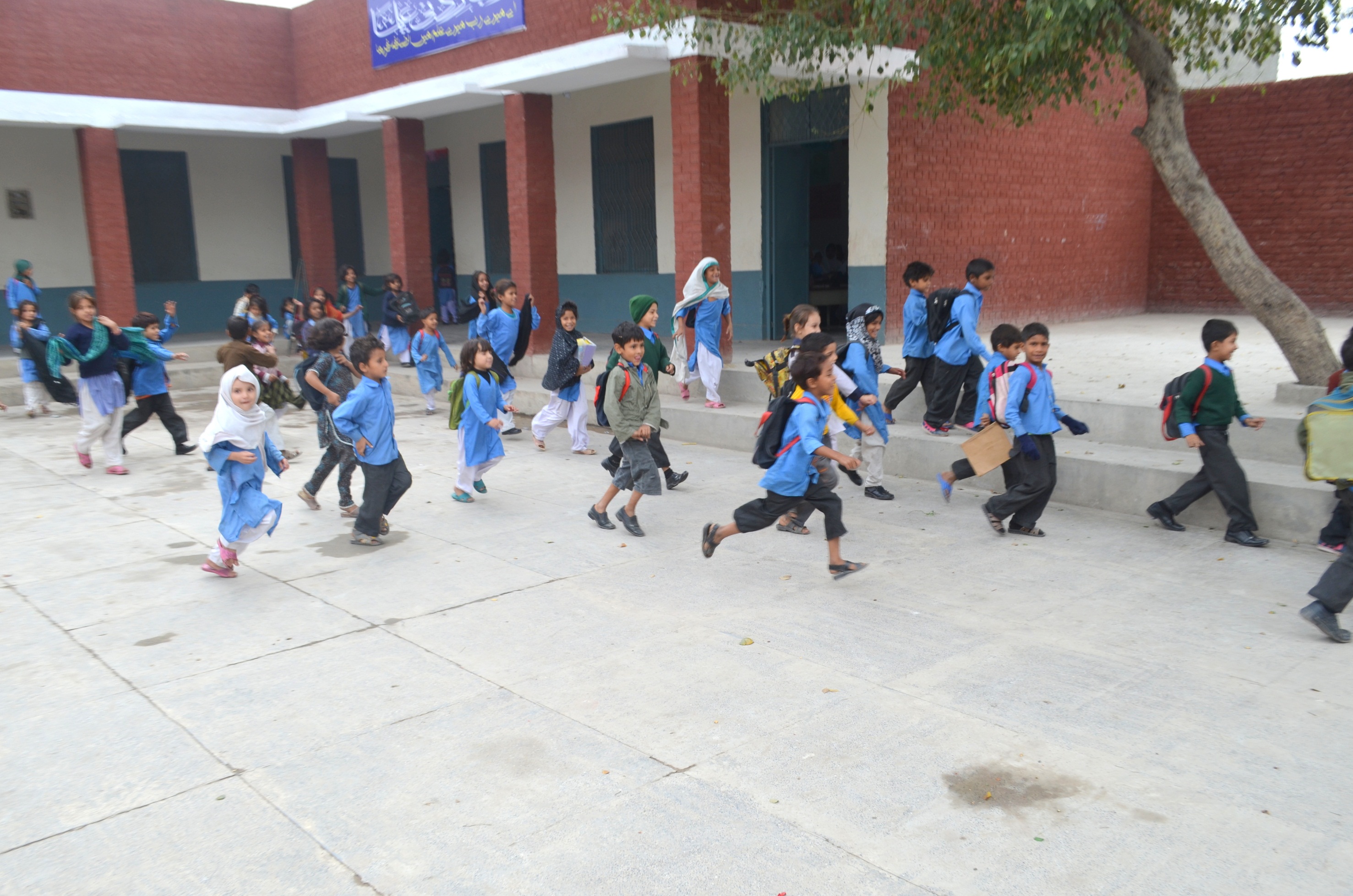 INNOVATIONS IN ASER 2015
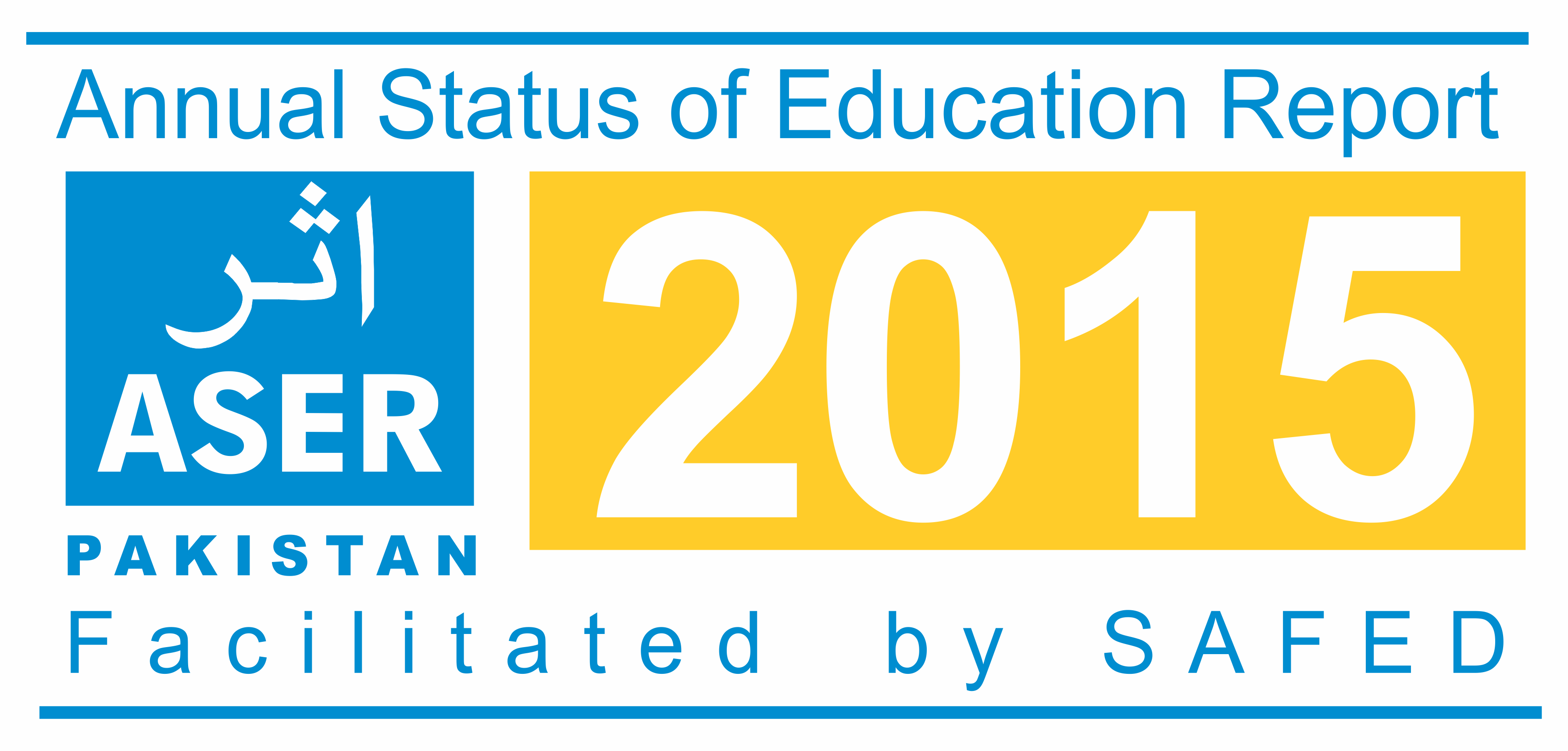 What’s new in the tools
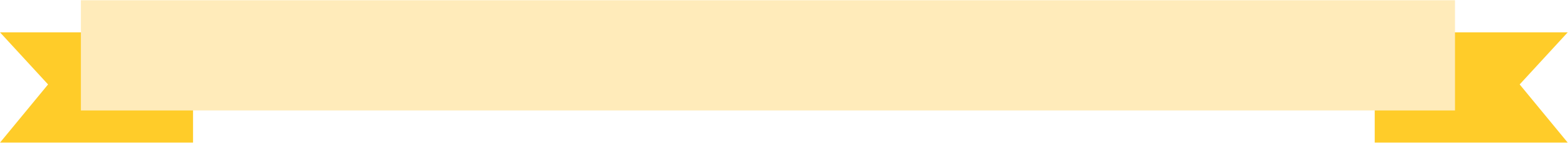 DISABILITY QUESTIONNAIRE
In collaboration with our senior ASER Fellows at Cambridge, London and Oxford Universities, one separate sheet comprising of 7 questions on disability/health and functioning was developed.

Disability / Health & Functioning Questionnaire has been conducted across 36 rural districts of Punjab in 2015.
Findings of 36 rural districts of Punjab
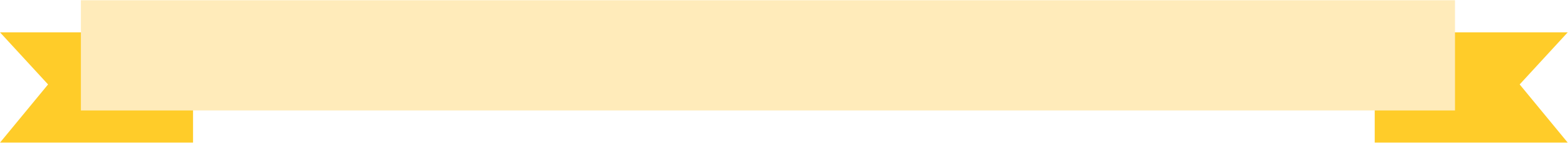 DISABILITY FINDINGS
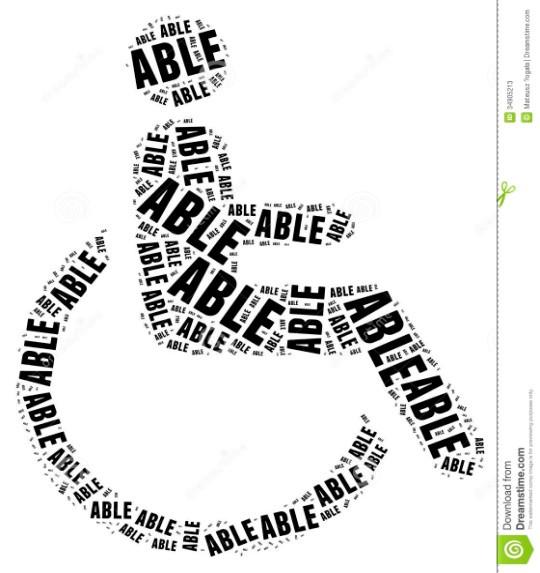 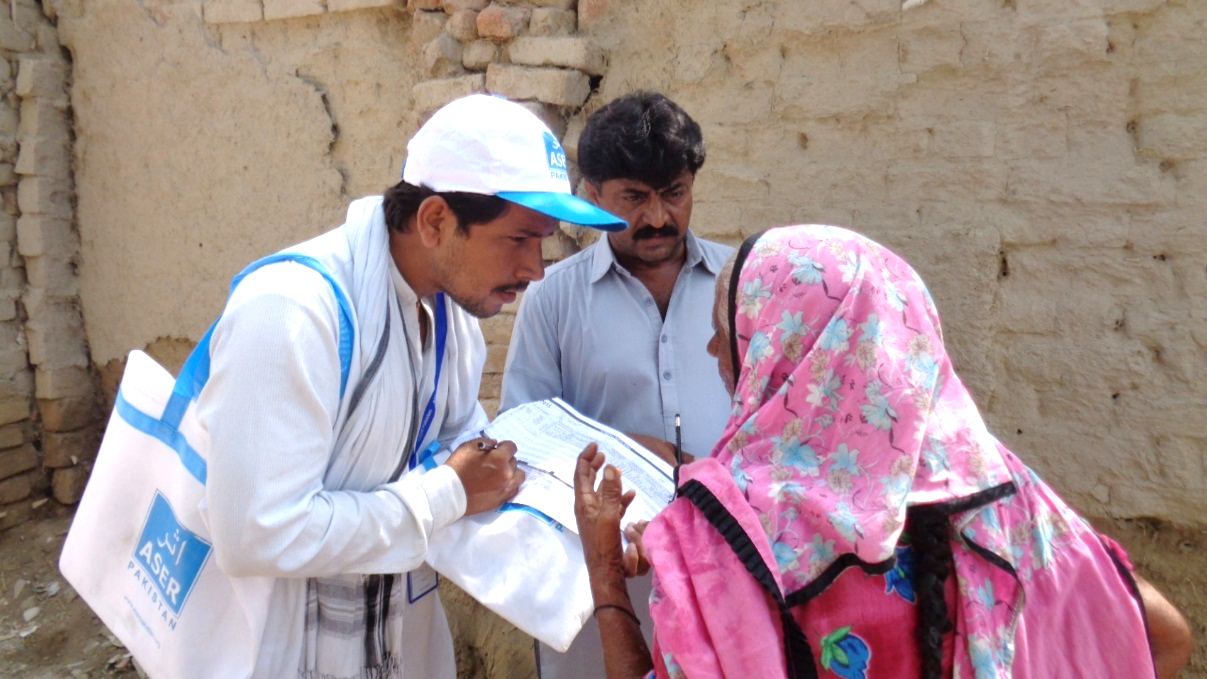 ASER IMPACT!
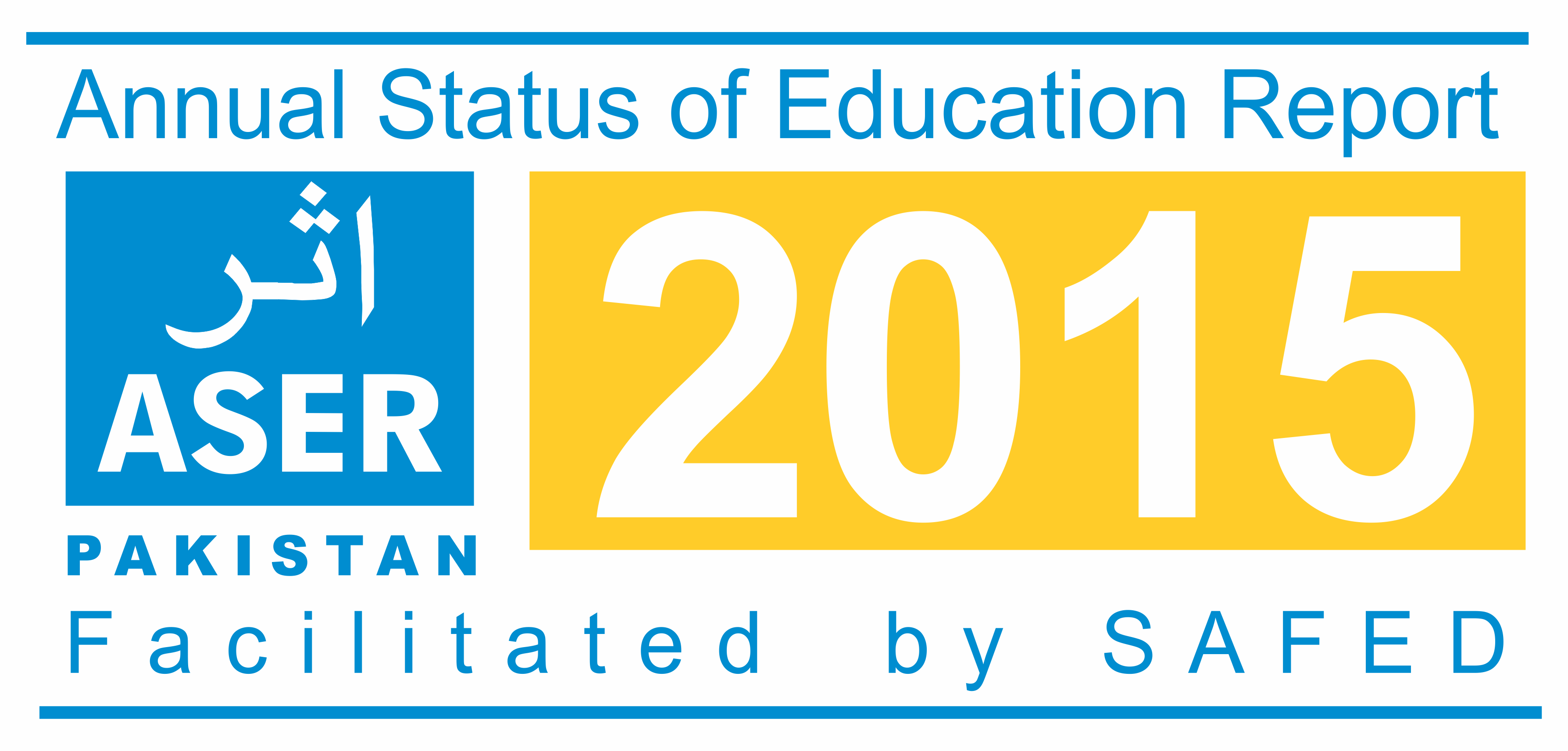 ASER a Powerful Reference & Benchmarking Document!
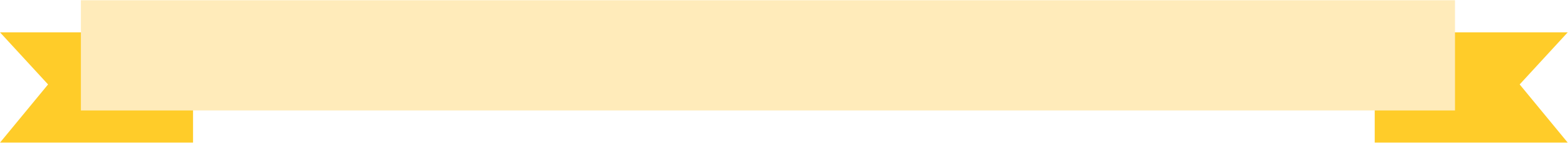 ASER IMPACT
Impact is when governments launch their own learning and numeracy drive (Punjab govt.) and conduct assessment of children in low primary levels.
Each province has developed 4 year Education Sector Plans up to 2018/19. 3 out of 4 are benchmarked to ASER  with elaborate targets, strategies, costing and implementation details.
Endorsed by Ministers – Education Ministers (Ahsan Iqbal, Baligh ur Rehman, Gordon Brown etc)
Used by major TV channel and programs-- Zara Sochiye Campaign.
Quoted by high profile publications- incl. Michael Barber.
ASER part of Economic Survey of Pakistan since 2012, Global Monitoring Report  since 2013 and many research institutions.
Influencing post 2015 development agenda and goal setting in regional and international  consultations.
ASER Data set is linked to the website of all leading think tanks, provincial education Departments such as PMIU, RSU, Ministry of Finance, Minister of Federal Education and Provincial Training etc.
Availability of raw data set on the website for free.
ASER evaluated by external bodies- Research for Development (R4D) & Australian Council of Education Research (ACER)
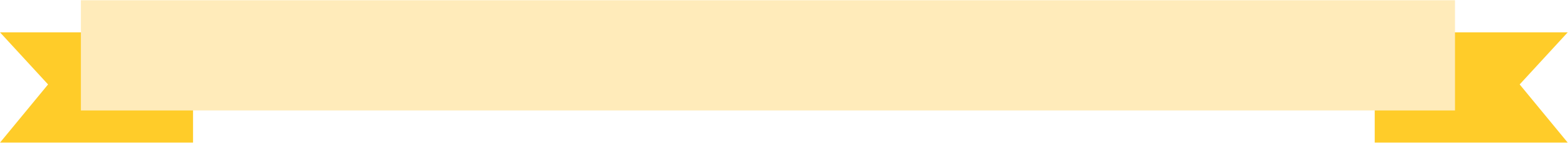 EVALUATION FINDINGS
Work in Progress:

First draft has been shared by R4D. Key findings include:
ASER’s broad and varied coverage is unique among learning assessments in Pakistan and is its greatest strength. 
ASER’s grassroots structure ensures cultural sensitivity and acceptance of volunteers by communities. 
Concerted effort at the policy level has resulted in numerous citations of ASER Pakistan data.
Mobilizing 10,000 Volunteers – Citizens – Youth !
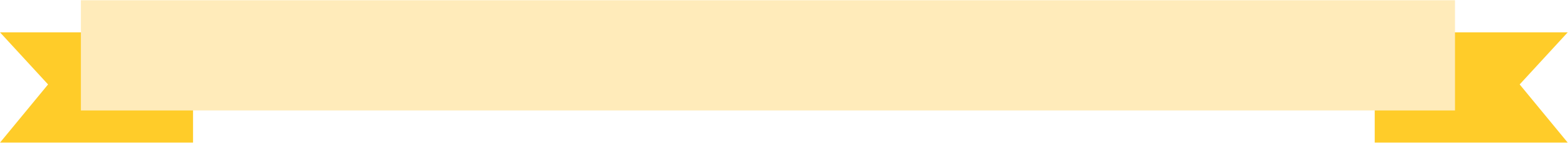 ASER PARTNERS
Al Fatah Organization
Azat Foundation
Change through Empowerment (CTE)
Community Research & Development Organization (CRDO)
Democratic Commission for Human Development (DCHD)
Department of Education, FATA
Department of Elementary and Secondary Education, Khyber Pakhtunkhwa
Directorate of Education, Gilgit Baltistan
EHED Foundation
Education Department, Balochistan
Education & Literacy Department, Sindh
Governance Assistance through Gender Mainstreaming and Social Restructuring (G & GS)
Hamza Development Foundation (HDF)
Health and Nutrition Development Society (HANDS)
Haq Development Foundation (HDF)
Idara-e-Taleem-o-Aagahi (ITA)
Institute for Professional Learning (IPL)
National Commission for Human Development (NCHD)
National Rural Support Program (NRSP)
Policy Planning and Implementation Unit, Government of Balochistan
Reform Support Unit (RSU), Sindh
Research and Community Development Organization (RCDO) 
Society for Awareness, Advocacy and Development (SAAD)
School Education Department, Punjab
Sindh Education Foundation (SEF)
Sindh Student and Youth Development Organization (SSYDO)
Youth Association for Development (YAD)
Supporters of ASER!
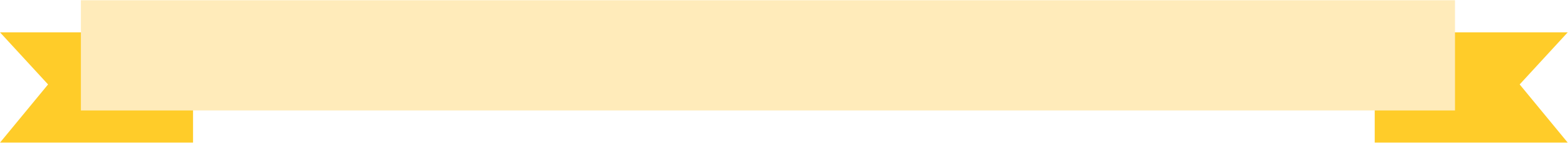 ASER DEVELOPMENT PARTNERS
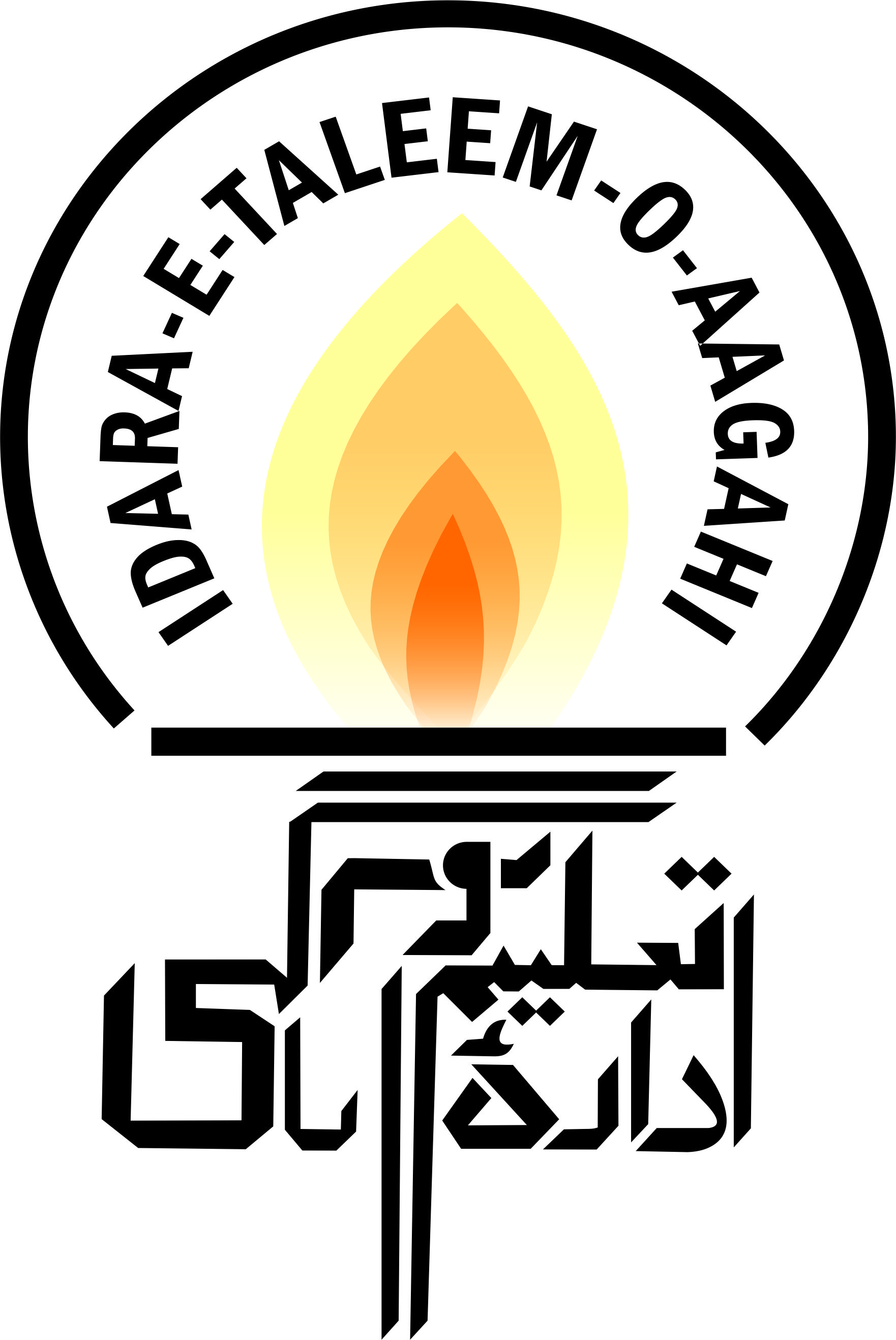 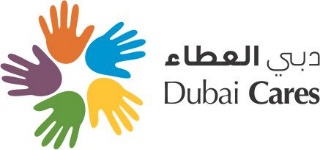 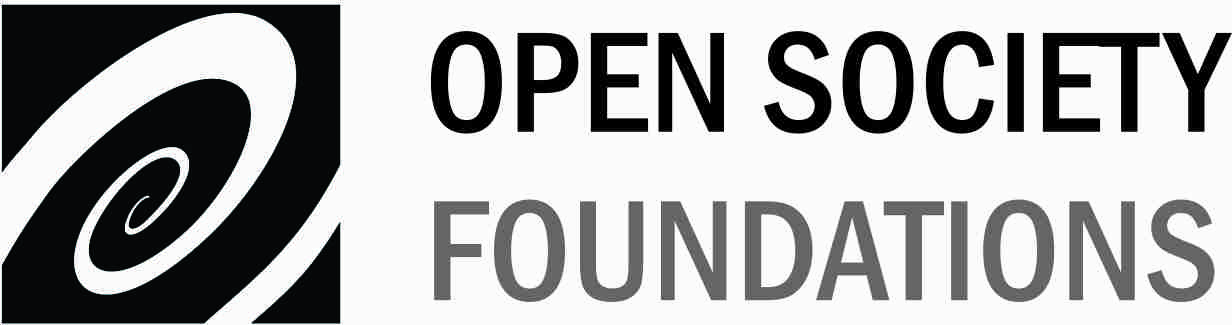 Calling ALL CITIZENS, GOVERNMENTS & PARTNERS TO SUPPORT LEARNING IMPROVEMENT- ASER II (2016-2025)
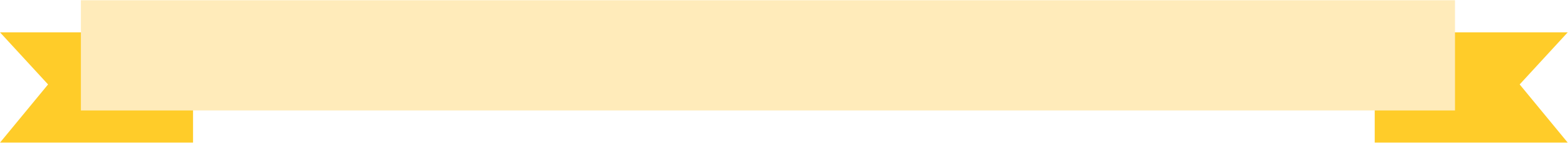 FROM EVIDENCE TO ACTION!
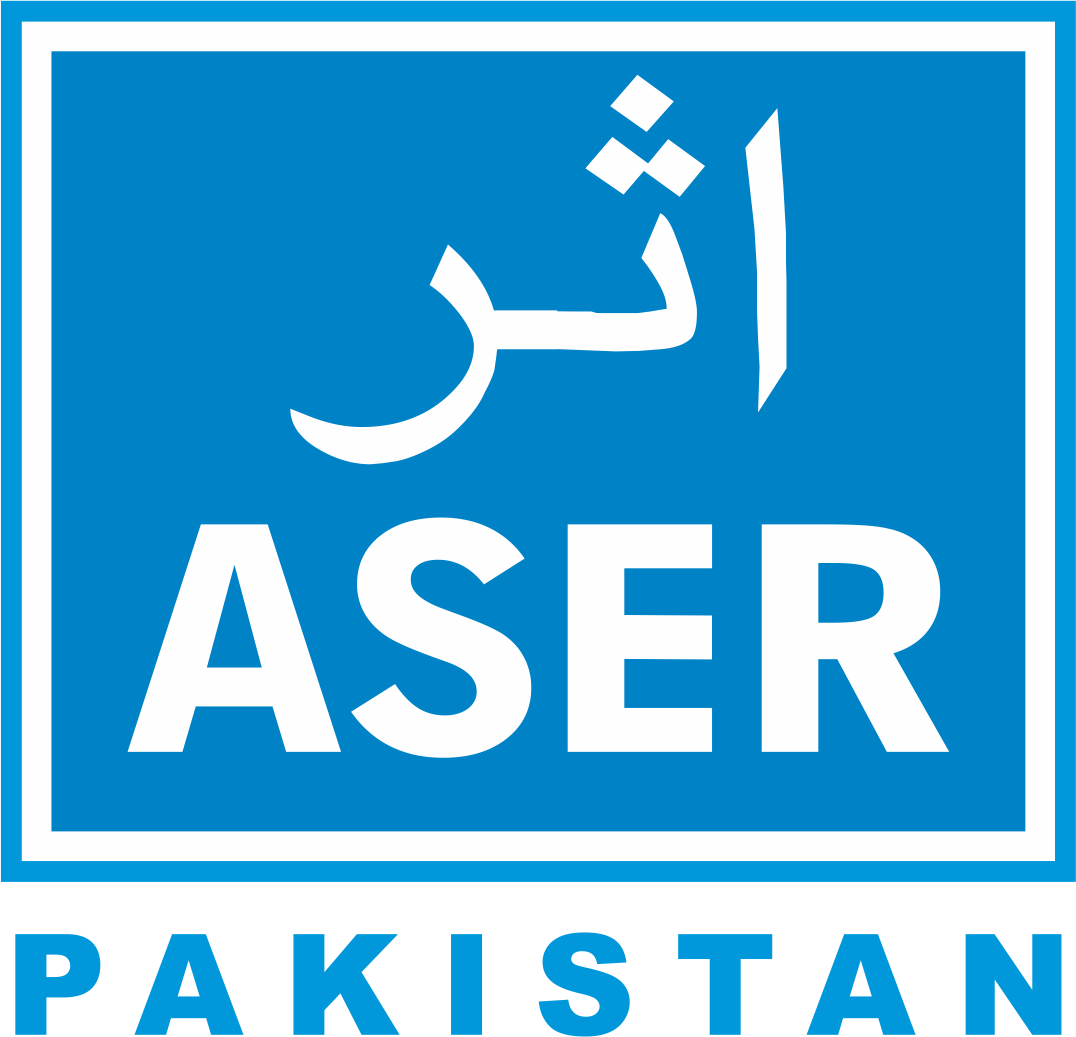 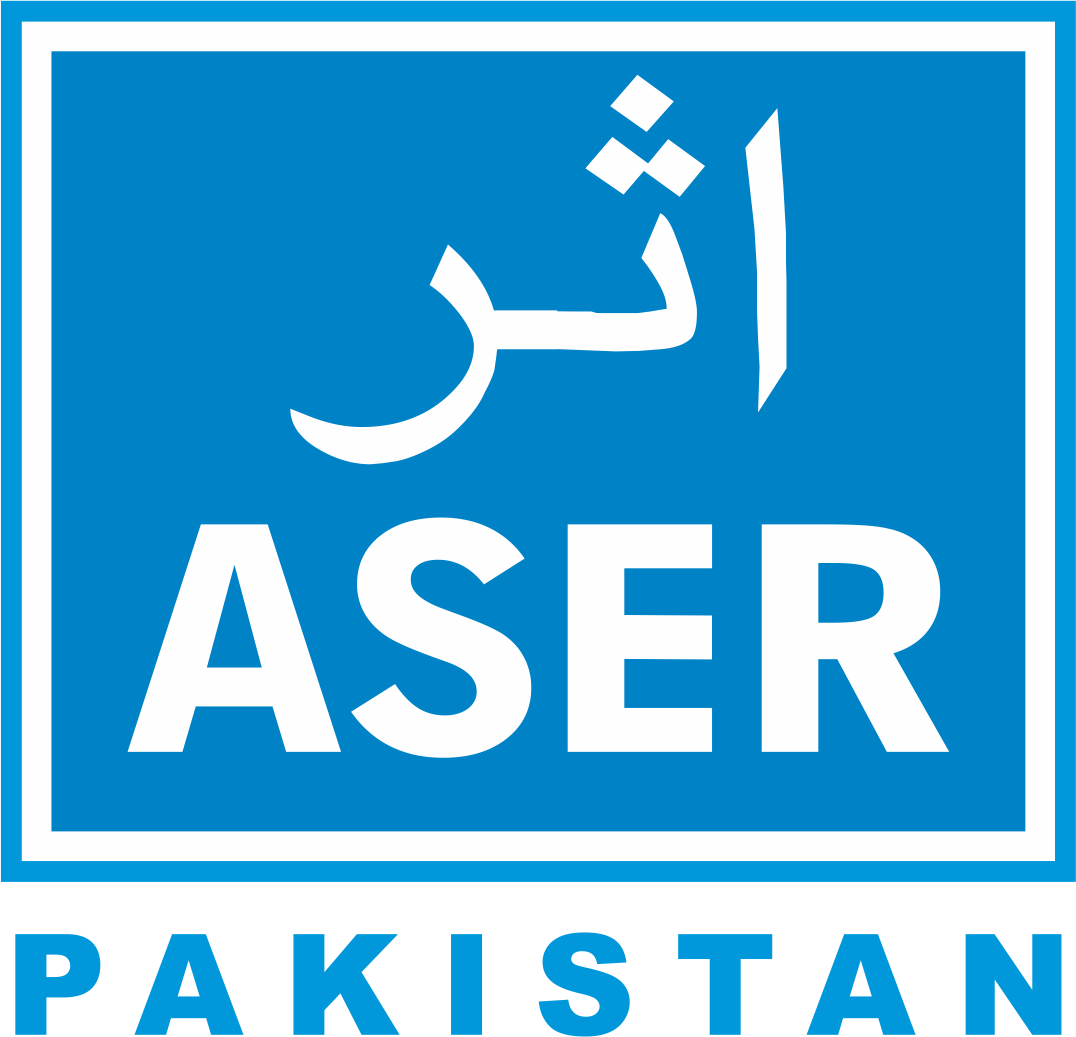 2
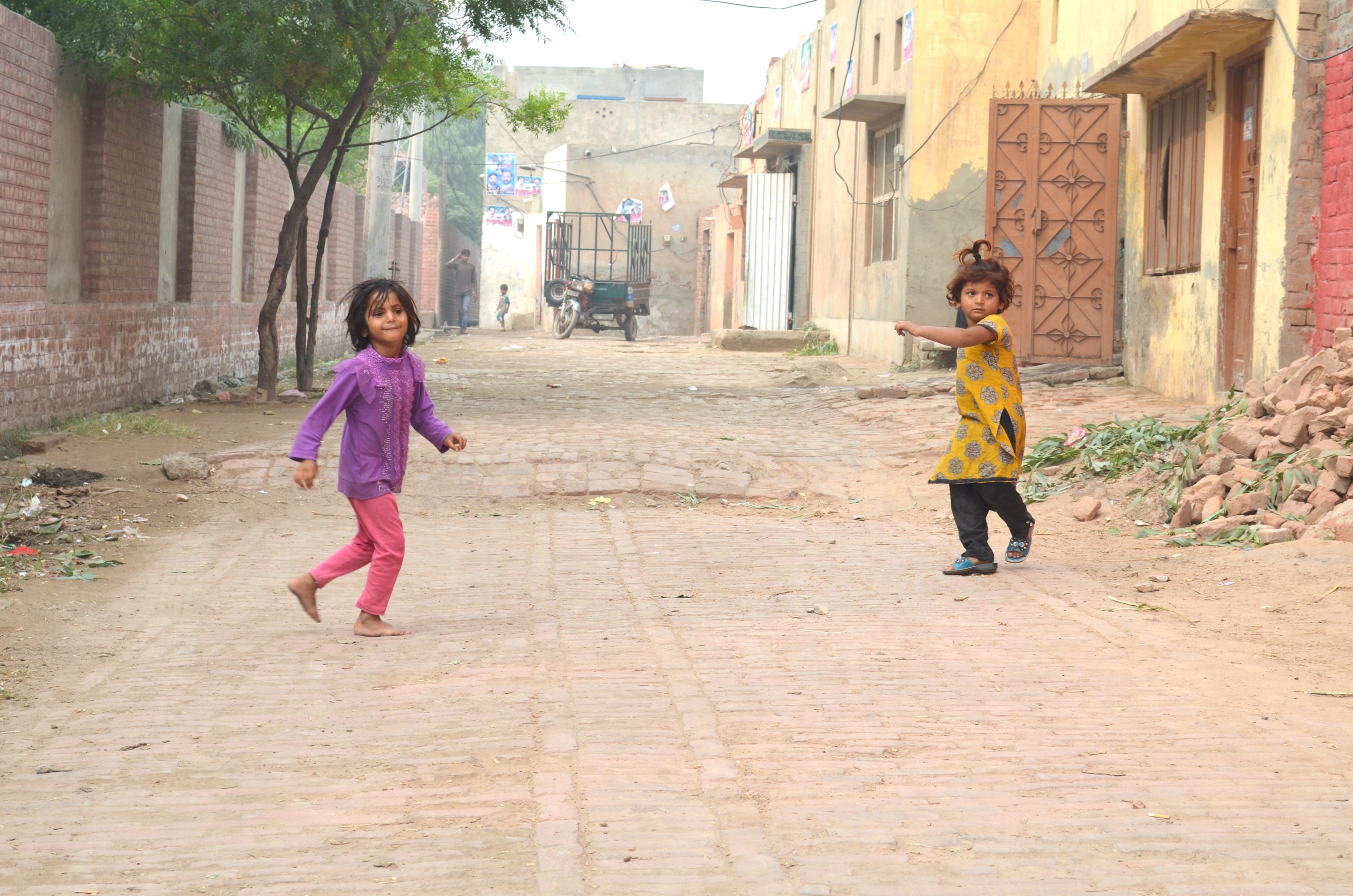 Thank You
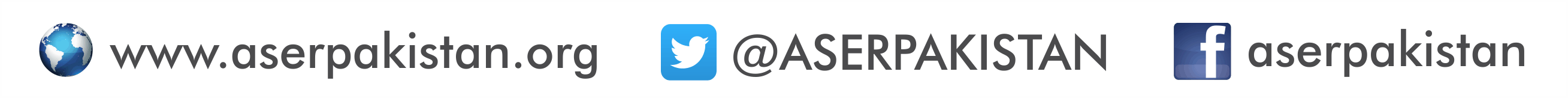